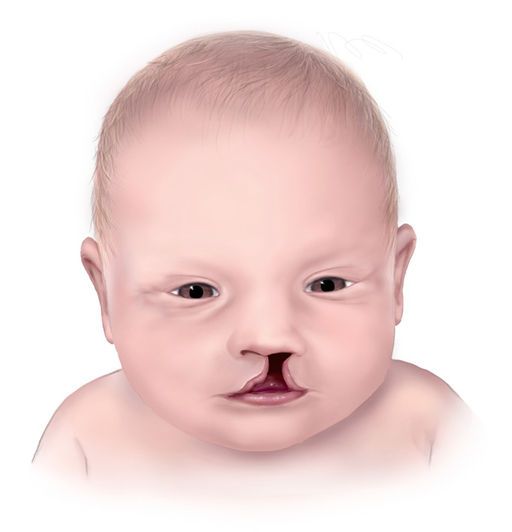 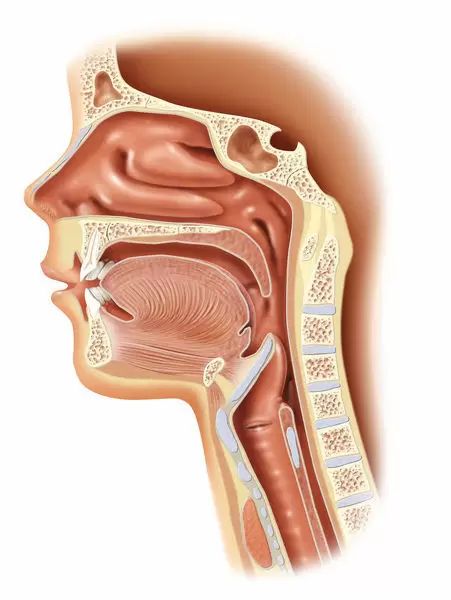 Disciplina Distúrbios da Comunicação nas Anomalias Craniofaciais
Programa de pós-graduação em Ciência da Reabilitação HRAC-USP
Funções Orofaciais
Orientação: Profª Drª Ana Paula Fukushiro
Bhárbara Marinho Barcellos 
Caroline Chepernate
Laísa Bruna Ribeiro Lima
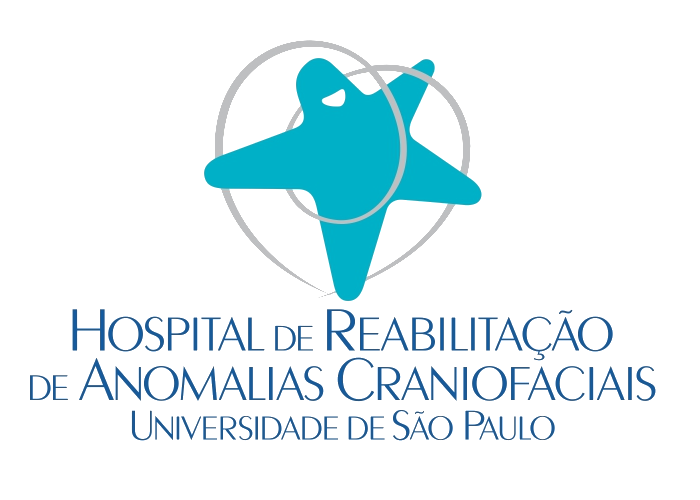 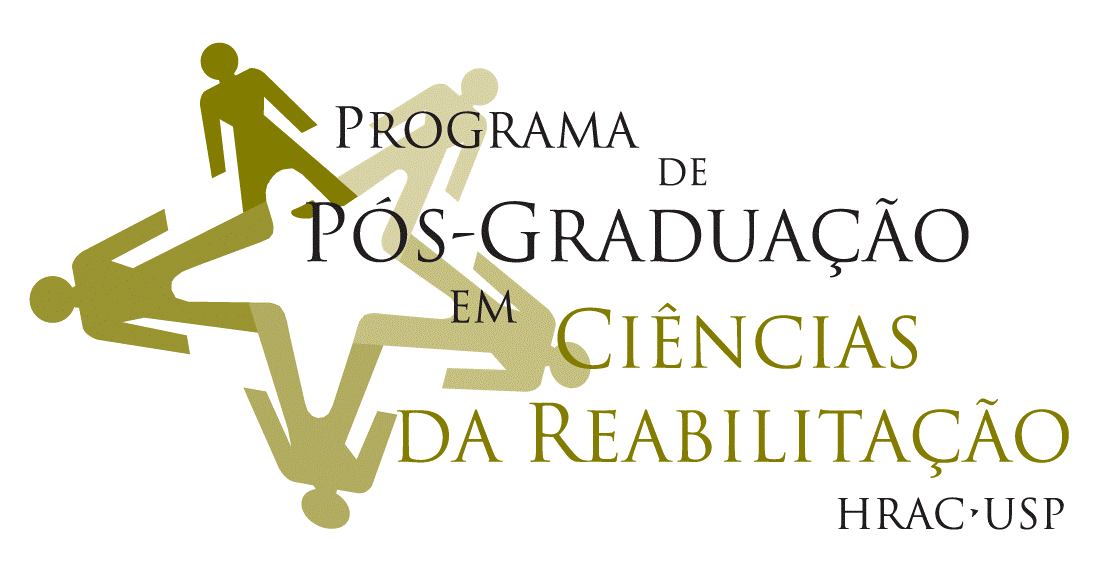 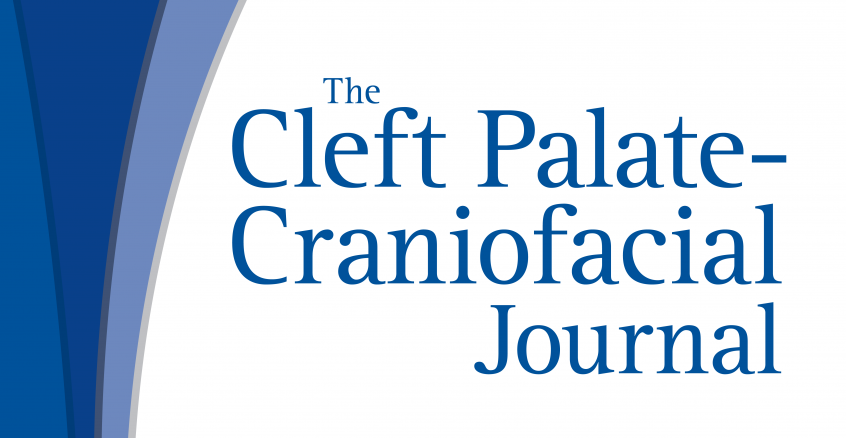 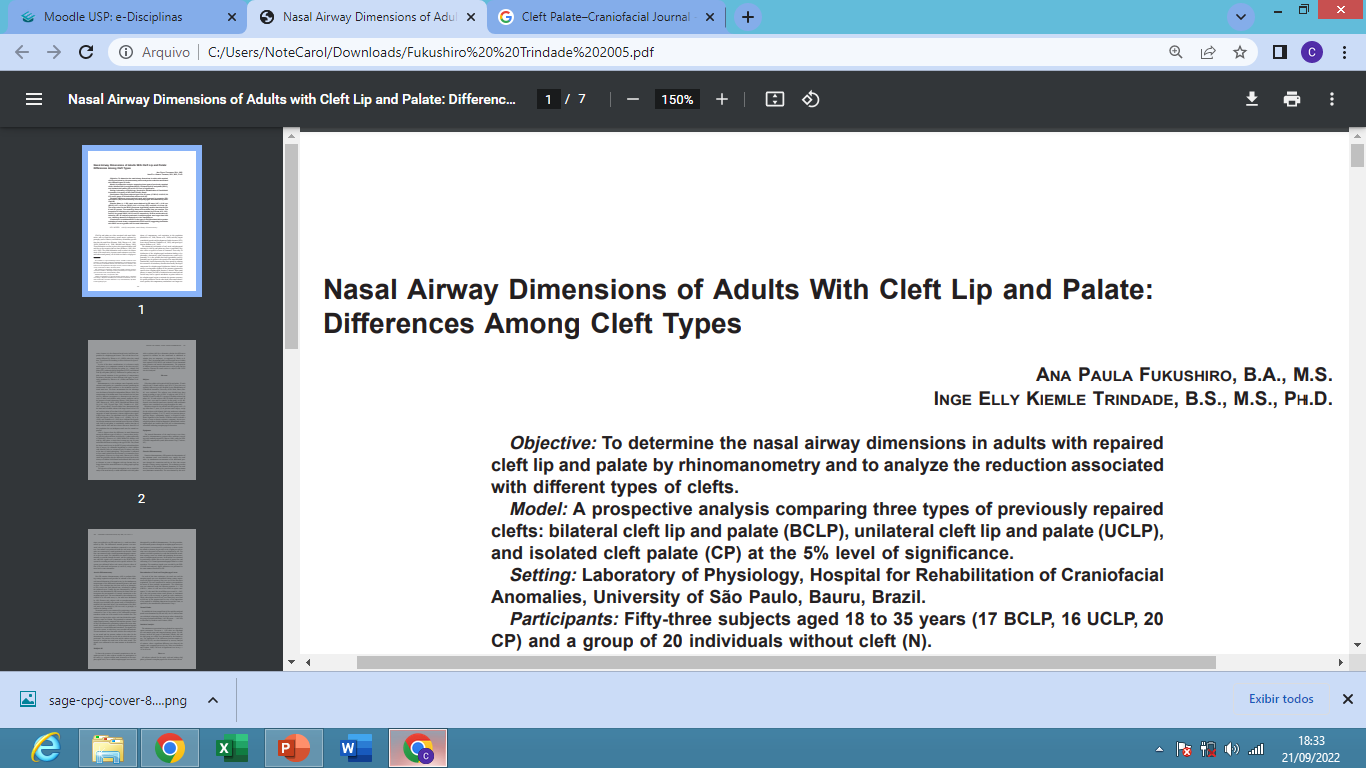 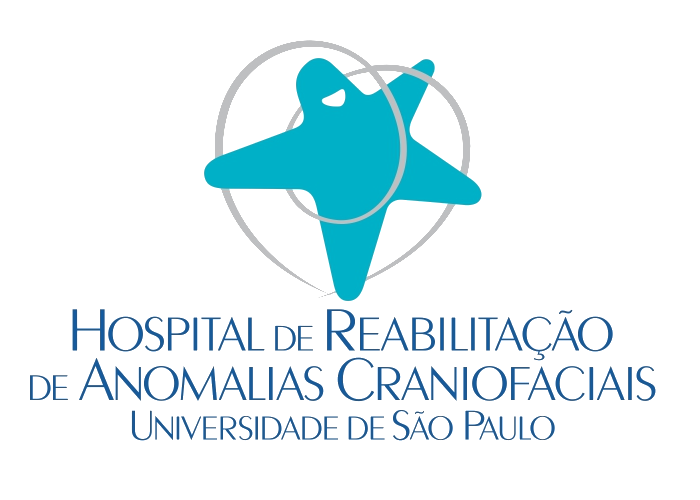 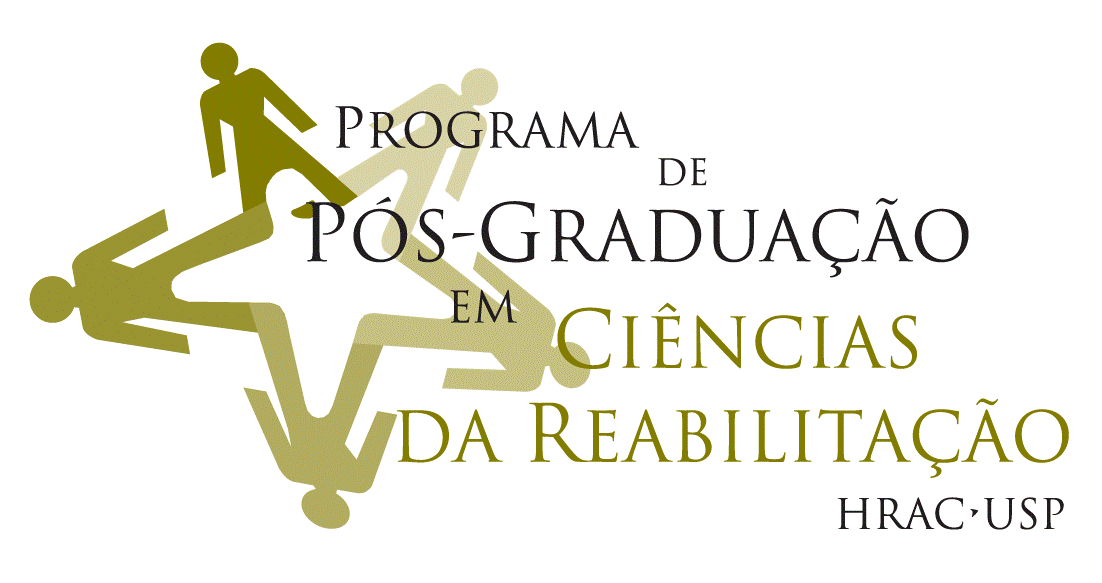 Disciplina Distúrbios da Comunicação nas Anomalias Craniofaciais
Programa de pós-graduação em Ciência da Reabilitação HRAC-USP
INTRODUÇÃO
Fissuras Labiopalatinas estão comumente associadas a deformidades nasais 
(Drettner, 1960; Warren et al., 1969, 1992b; Hairfield et al., 1988; Hairfield and Warren, 1989).

Defeitos congênitos ou consequências de cirurgias prévias.  (Wetmore, 1992; Gubisch, 1995).
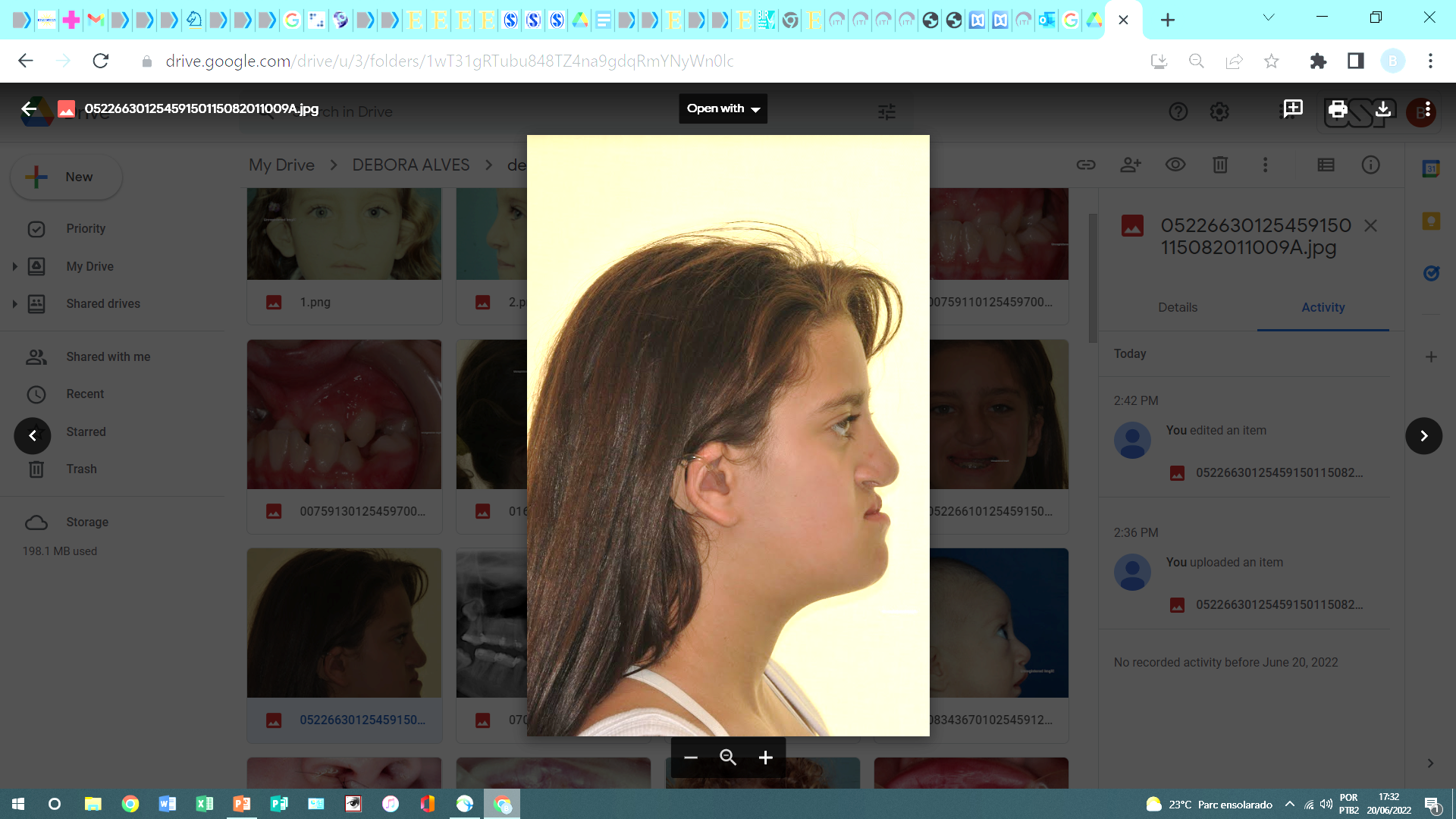 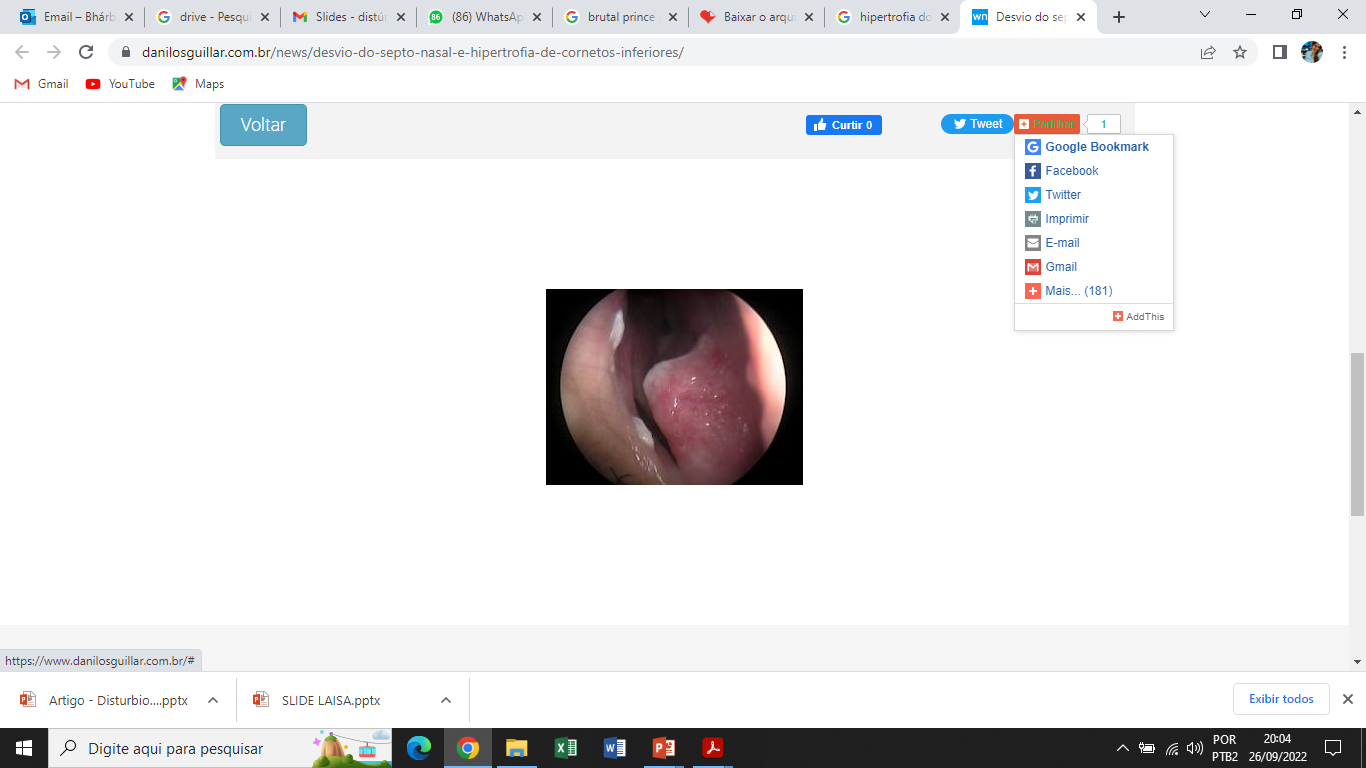 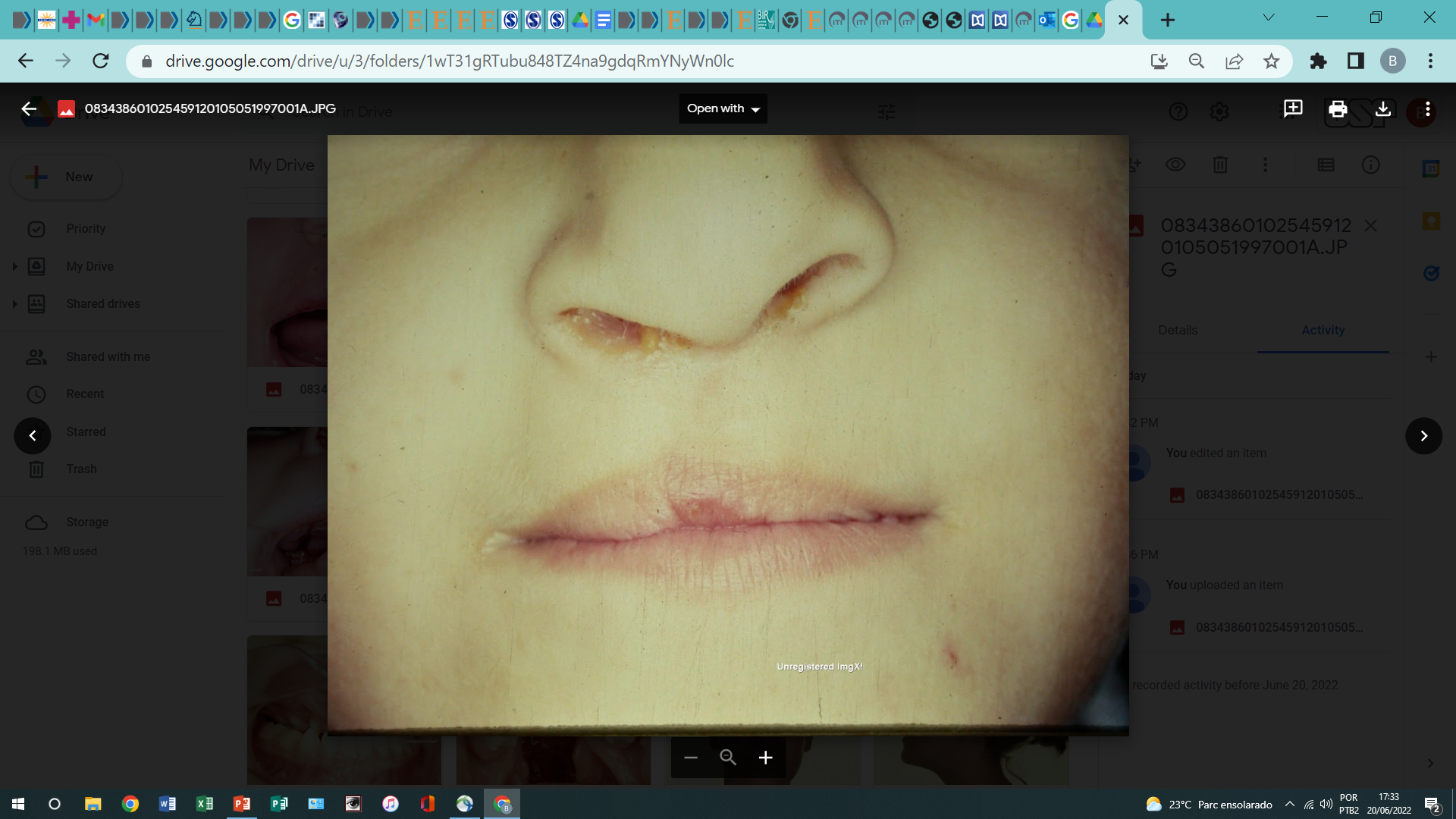 ACERVO HRAC
[Speaker Notes: Como... desvio septal, atresia de narinas, hipertrofia de cornetos e deficiência de crescimento maxilar que alteram o assoalho nasal e são resultados de ....]
INTRODUÇÃO
Redução da dimensão da cavidade nasal;

Aumento da resistência nasal ao fluxo de ar;

Redução da patência nasal.
RESPIRAÇÃO BUCAL 
COMO 
MÉTODO COMPENSATÓRIO
Desenvolvimento craniofacial
Produção da fala
Função das vias aéreas baixas
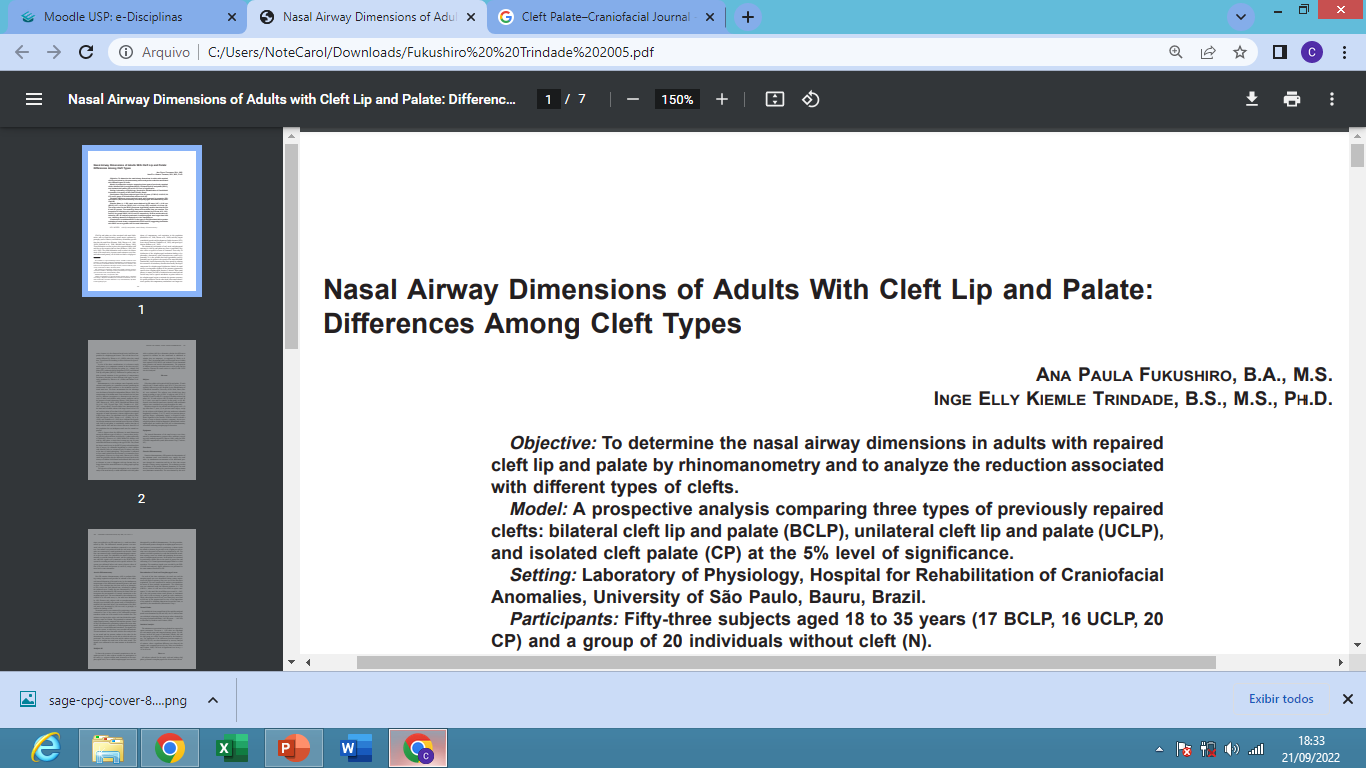 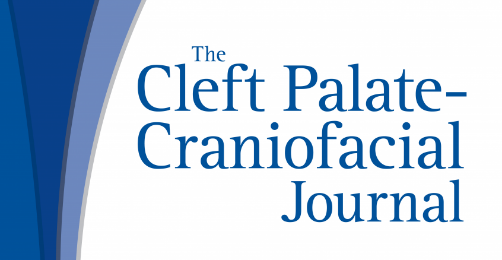 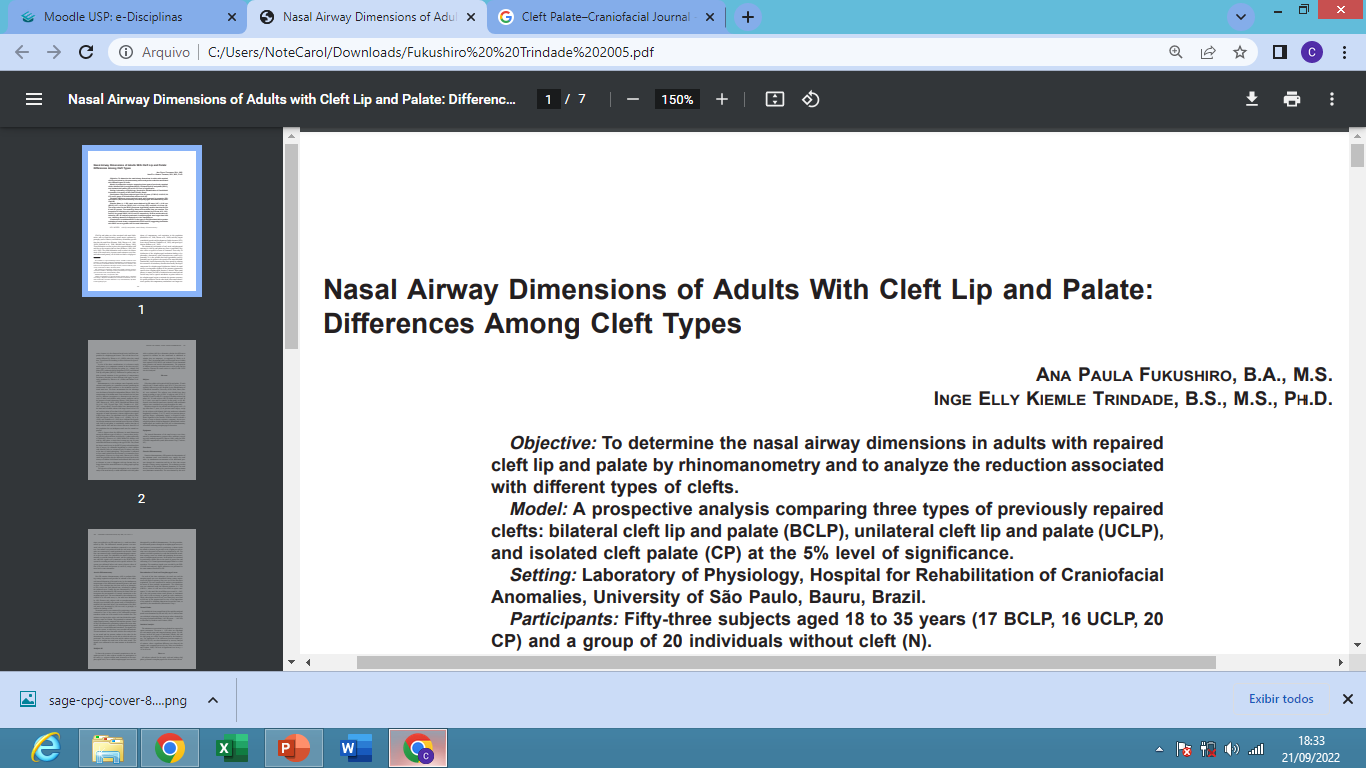 [Speaker Notes: The nasal deformities tend to reduce the dimensions of the nasal cavity, increase nasal resistance to air flow,and reduce nasal patency, all of which can lead to a high prevMs. Fukushiro is a Speech Pathologist and Dr. Trindade is Professor in theLaboratory of Physiology, Hospital for Rehabilitation of Craniofacial Anomalies, University of Sa˜o Paulo at Bauru, Sa˜o Paulo, Brazil. Dr. Trindade is alsoProfessor in the Department of Biological Sciences, School of Dentistry, University of Sa˜o Paulo at Bauru, Sa˜o Paulo, Brazil.This research was supported by grants from Conselho Nacional de Desenvolvimento Cientı ´fico e Tecnolo´gico (CNPq) and Fundac¸a˜o de Amparo a` Pesquisa do Estado de Sa˜o Paulo (FAPESP), Brazil.Submitted June 2003; Accepted June 2004.Address correspondence to: Inge Elly Kiemle Trindade, Ph.D., Laborato´riode Fisiologia, Hospital de Reabilitac¸a˜o de Anomalias Craniofaciais, Universidade de Sa˜o Paulo, Rua Silvio Marchione 3-20, 17043-900 Bauru, SP, Brasil.E-mail ingetrin@usp.br.alence of compensatory oral respiration in this population]
INTRODUÇÃO
PARADOXO
HIPERNASALIDADE
HIPONASALIDADE
O nariz é um importante regulador das pressões geradas na fala quando a função velofaríngea está alterada.
“UM NARIZ BOM PARA RESPIRAR É MUITAS VEZES UM NARIZ RUIM PARA FALAR”
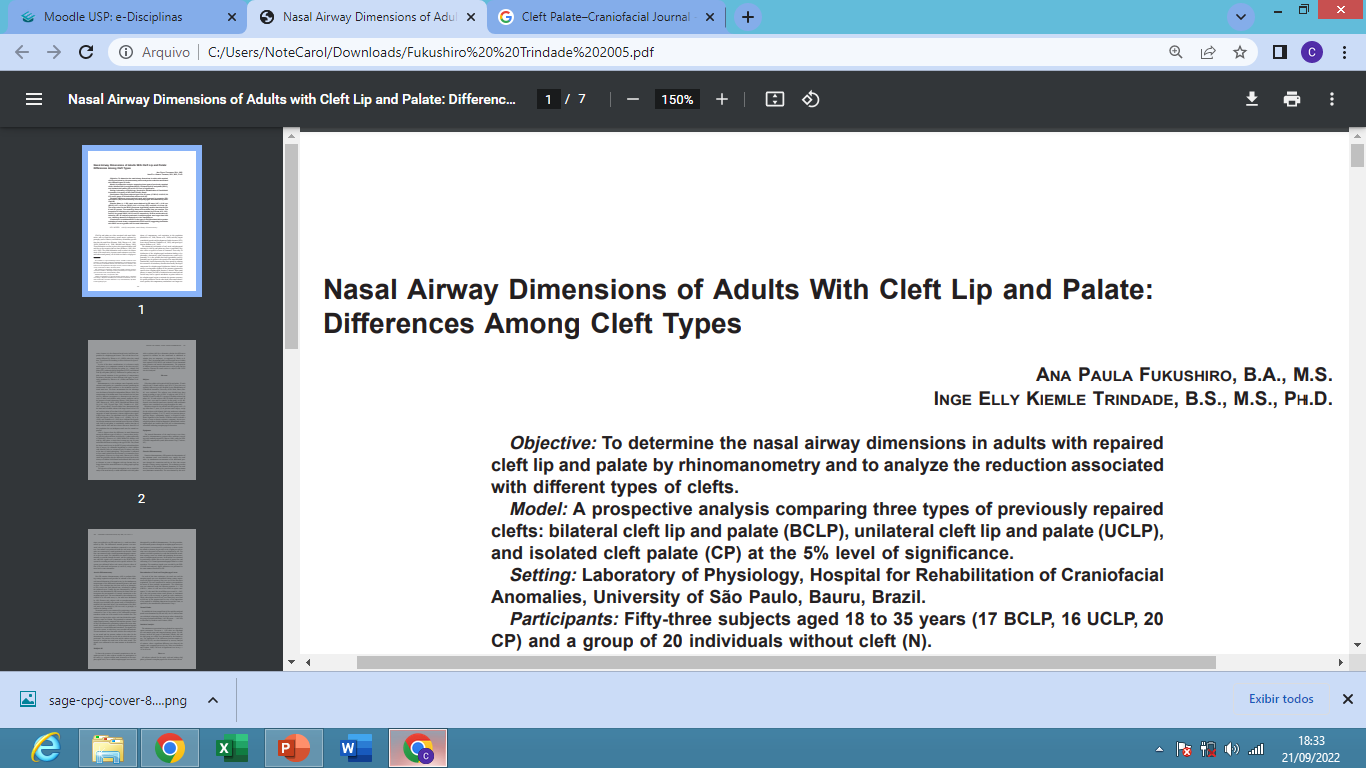 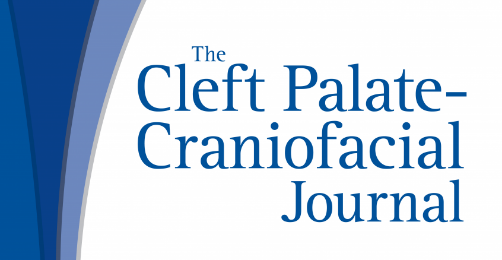 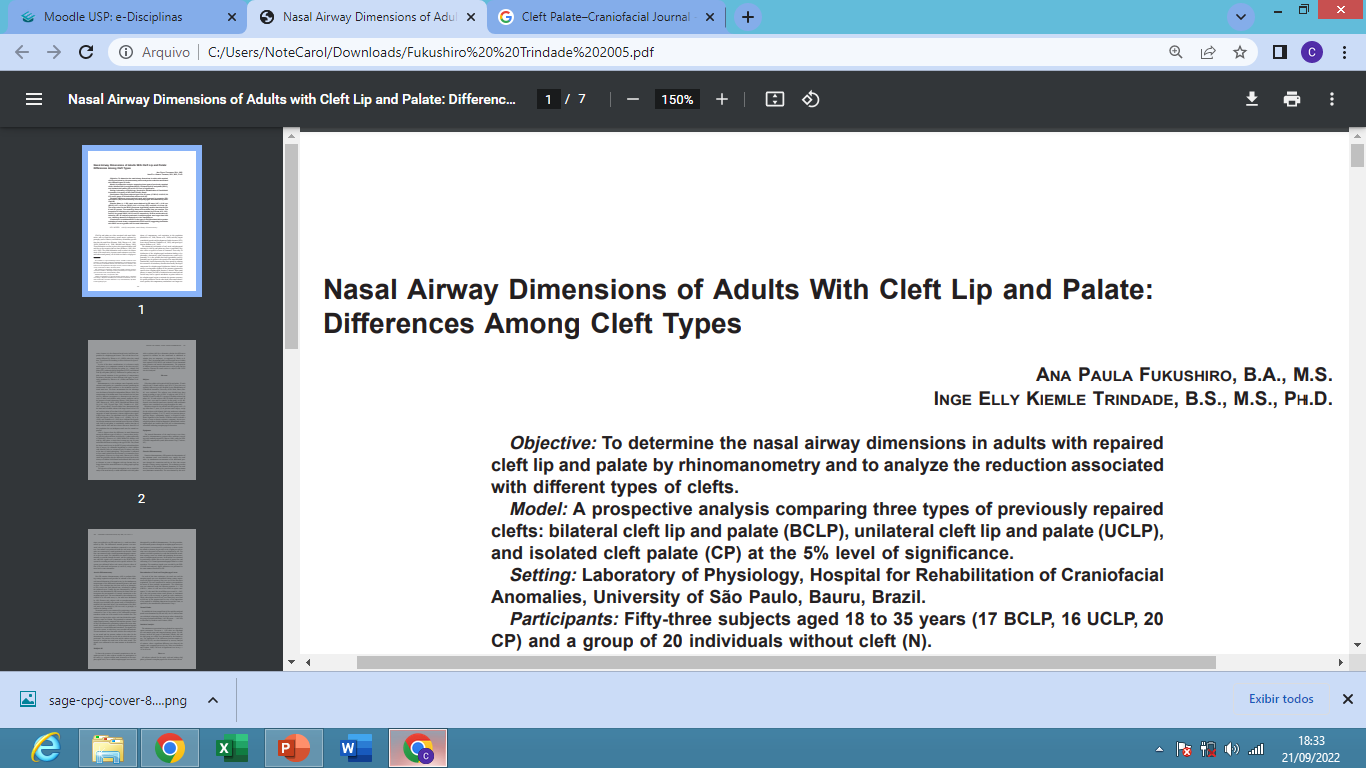 [Speaker Notes: O envolvimento anatômico das vias oral, nasal e faríngea estruturas na fissura labiopalatina podem ter um efeito particularmente negativo na fala em termos de ressonância.

disfunção do mecanismo velofaríngeo le


Paradoxalmente, a obstrução nasal pode favorecer a fala ao reduzir a ocorrência de distúrbios articulatórios que geralmente evoluem para compensar a disfunção velofaríngea. De fato, o nariz vias aéreas é um importante regulador das pressões geradas na fala quando a função velofaríngea está alterada. Quando nasal patência é normal, a falta de isolamento entre nasal e oral cavidades podem levar à articulação da fala em pontos inferiores a região velofaríngea para manter a pressão necessária para produção de falavando à hipernasalidade; alternativamente, a obstrução nasal pode resultar em hiponasalidade. Também é possível que tanto a hipernasalidade quanto a hiponasalidade estejam presentes na fala de um mesmo indivíduo

quando há obstrução nasal, esse mecanismo compensatório não é mais necessário, pois é a própria cavidade nasal obstruída que compensa o fechamento velofaríngeo. Essa foi a linha de raciocínio seguida por Warren et al. (1992b) quando afirmaram que “um nariz bom para respirar é muitas vezes um nariz ruim para falar” (pág. 511).]
INTRODUÇÃO
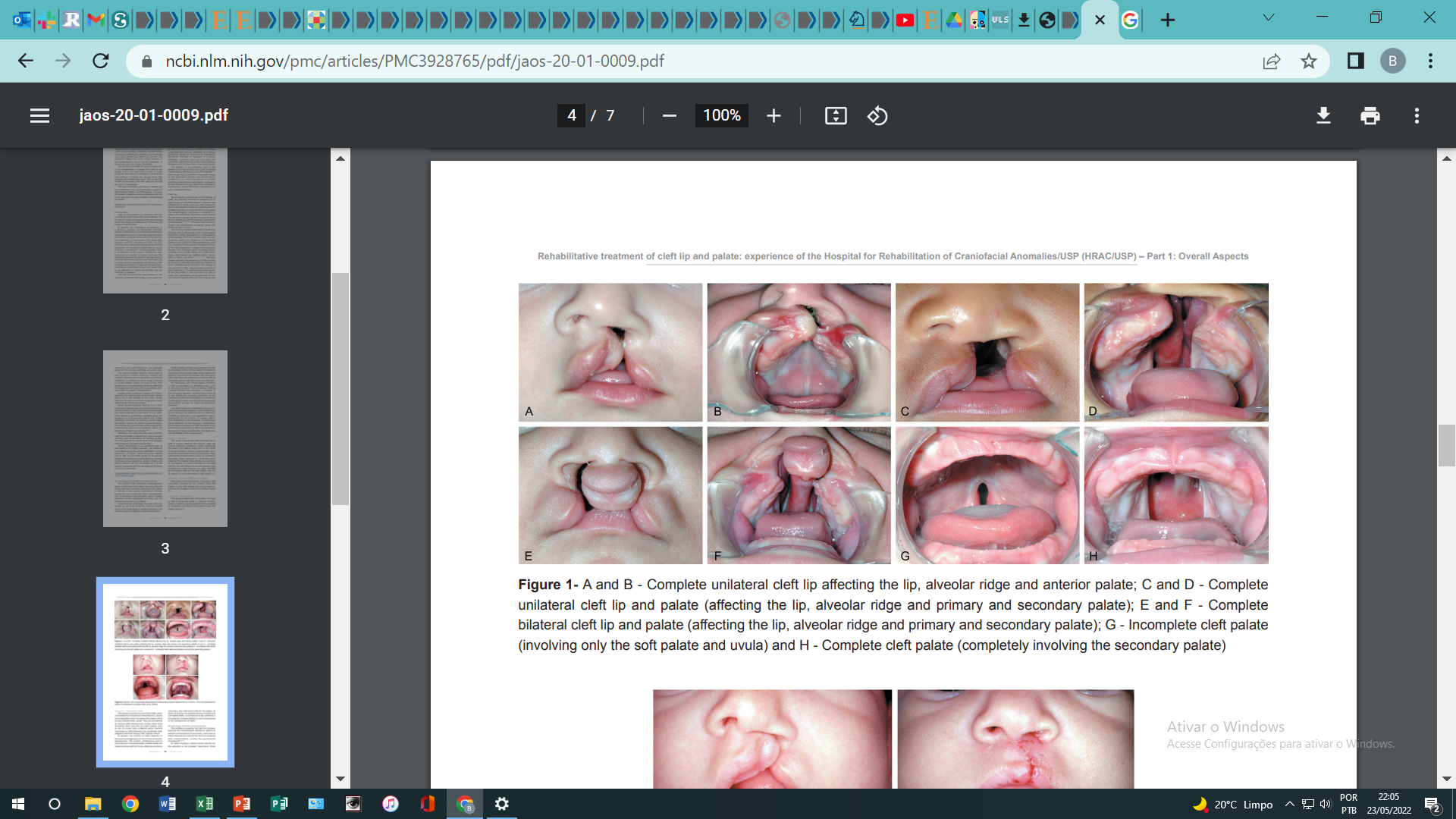 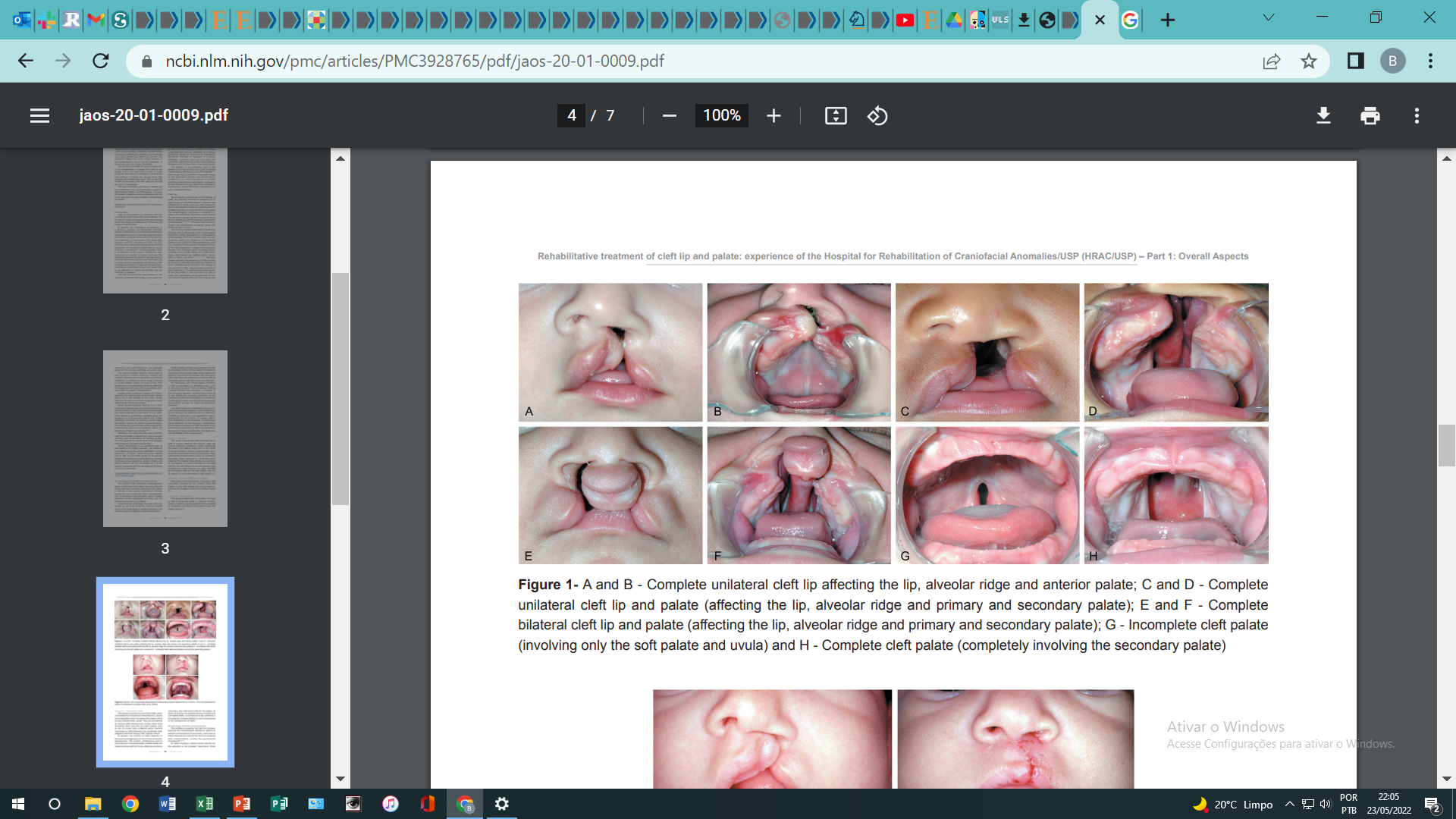 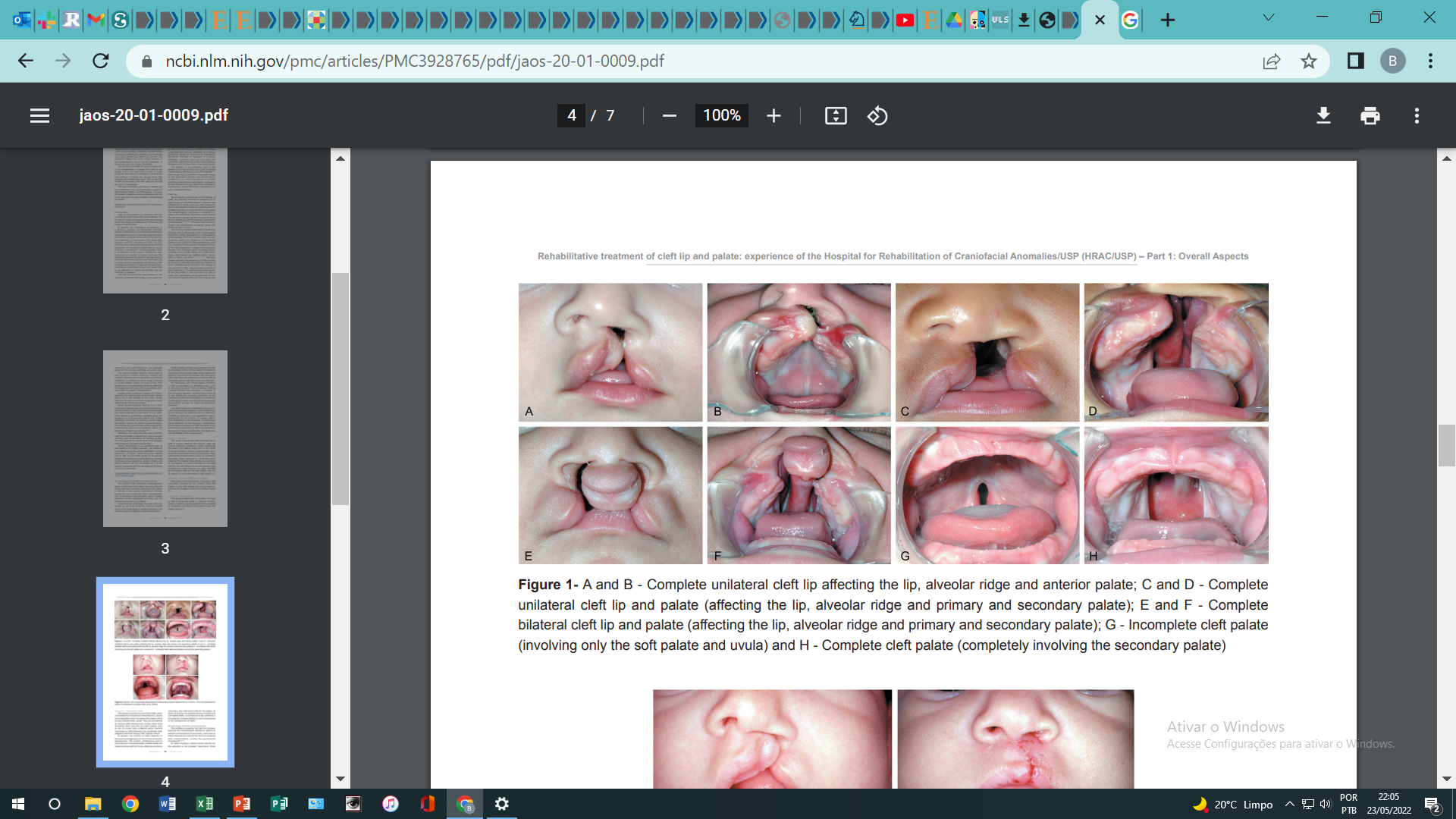 Freitas, 2012.
Diferenças na patência podem explicar eventuais variações na prevalência de distúrbios articulatórios nesses diferentes tipos de fissuras, como postulado anteriormente por Warren et al. (1990a) e Dalston et al. (1992).
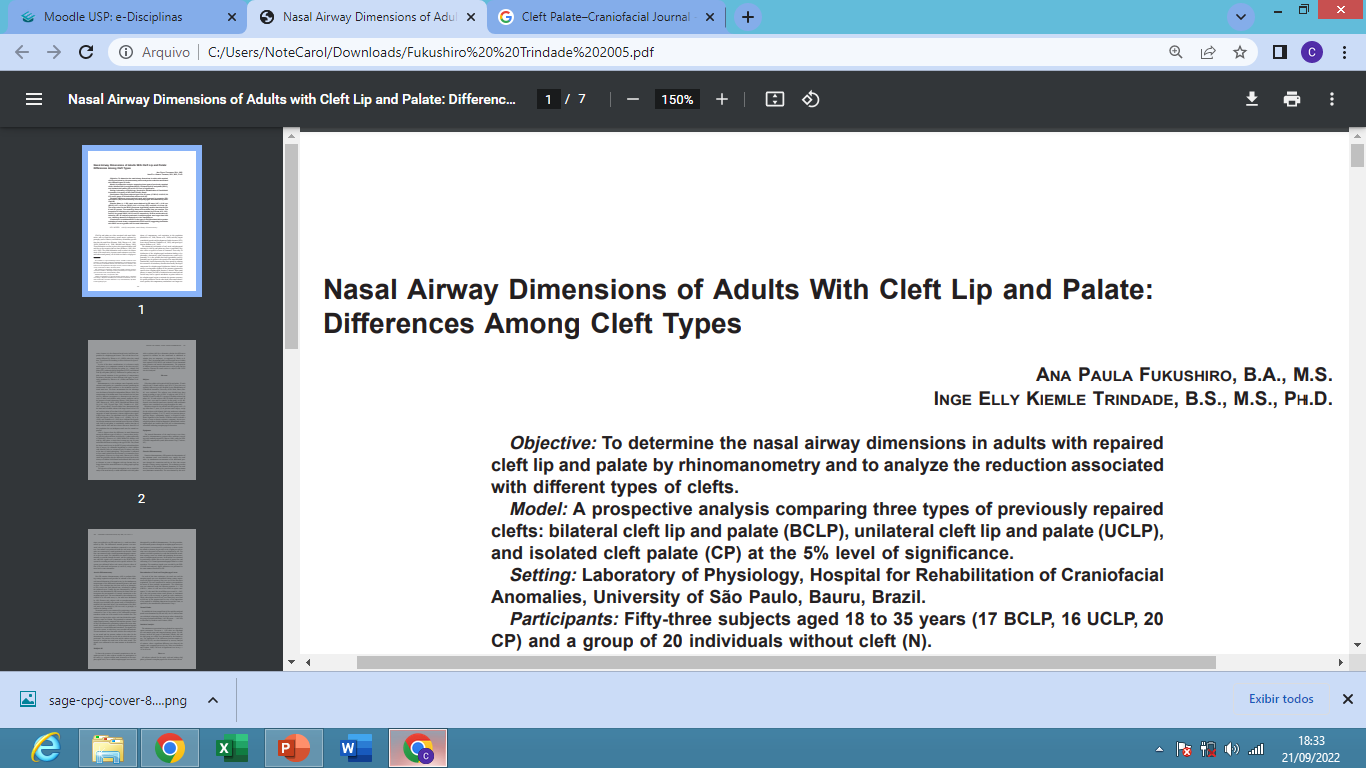 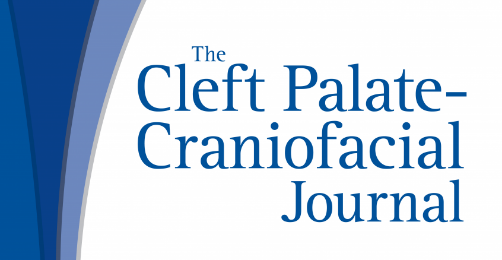 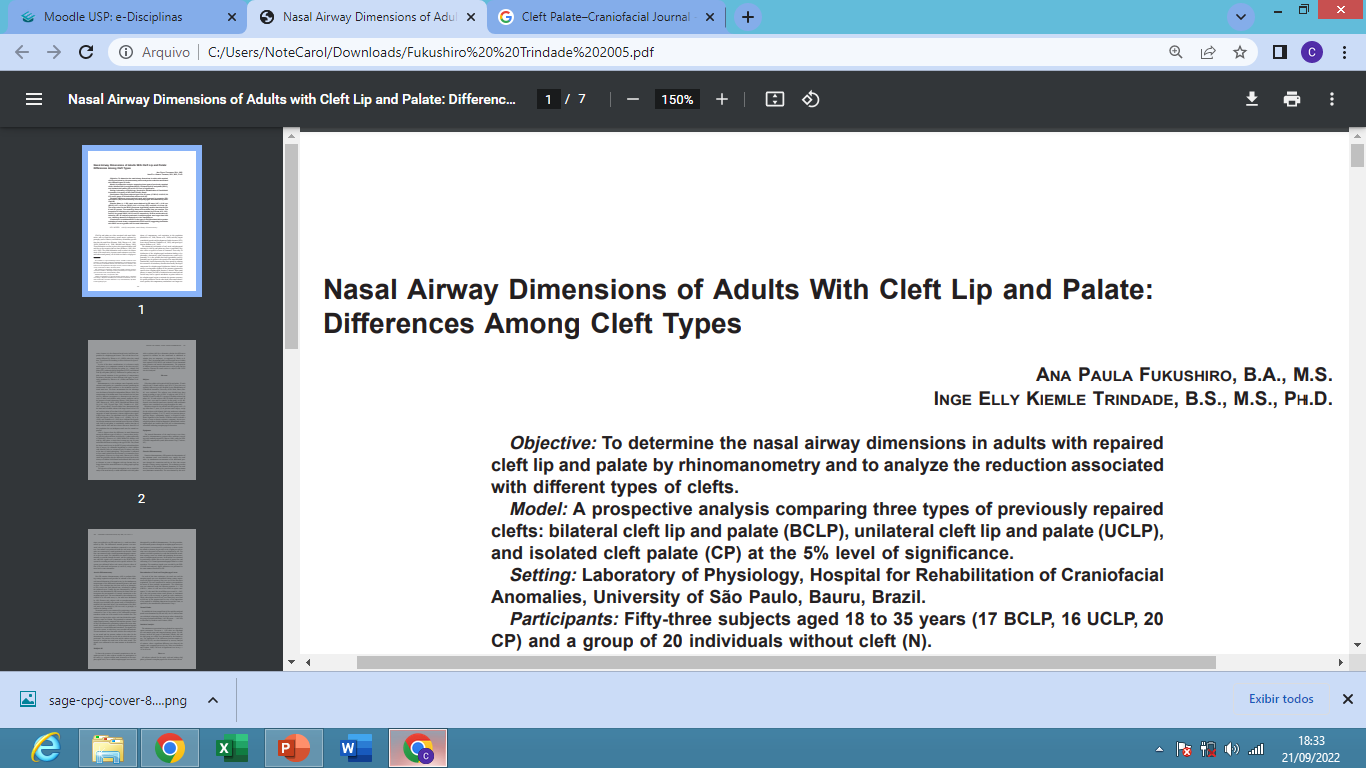 [Speaker Notes: Diante das considerações acima, é importante estudar permeabilidade nasal de forma comparativa nos três tipos mais frequentes de fissura envolvendo o palato (i.e., fissura isolada palato [CP], fissura labiopalatina unilateral [UCLP] e bilateral fissura labiopalatina [BCLP])]
INTRODUÇÃO
A RINOMANOMETRIA 
é a técnica mais
 utilizada para estimar a permeabilidade nasal 
de forma quantitativa, permitindo medida da resistência nasal ou da área nasal de secção transversal mínima.
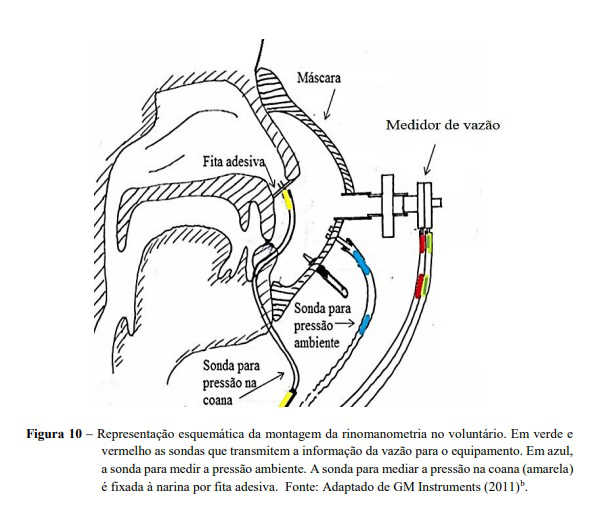 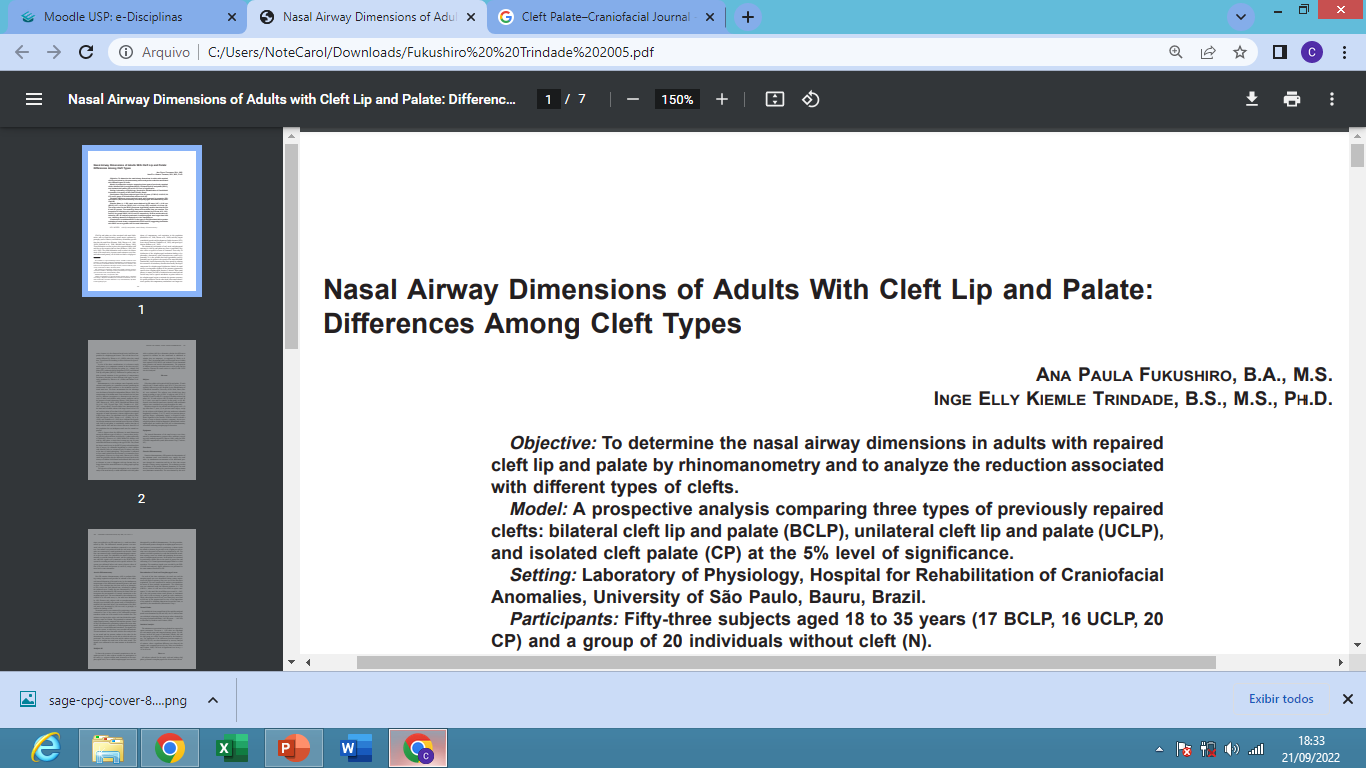 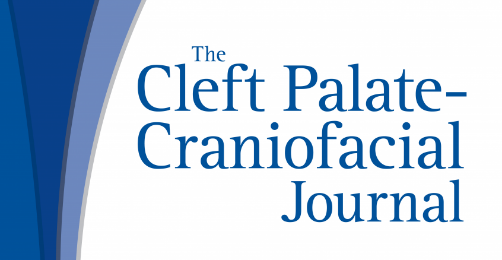 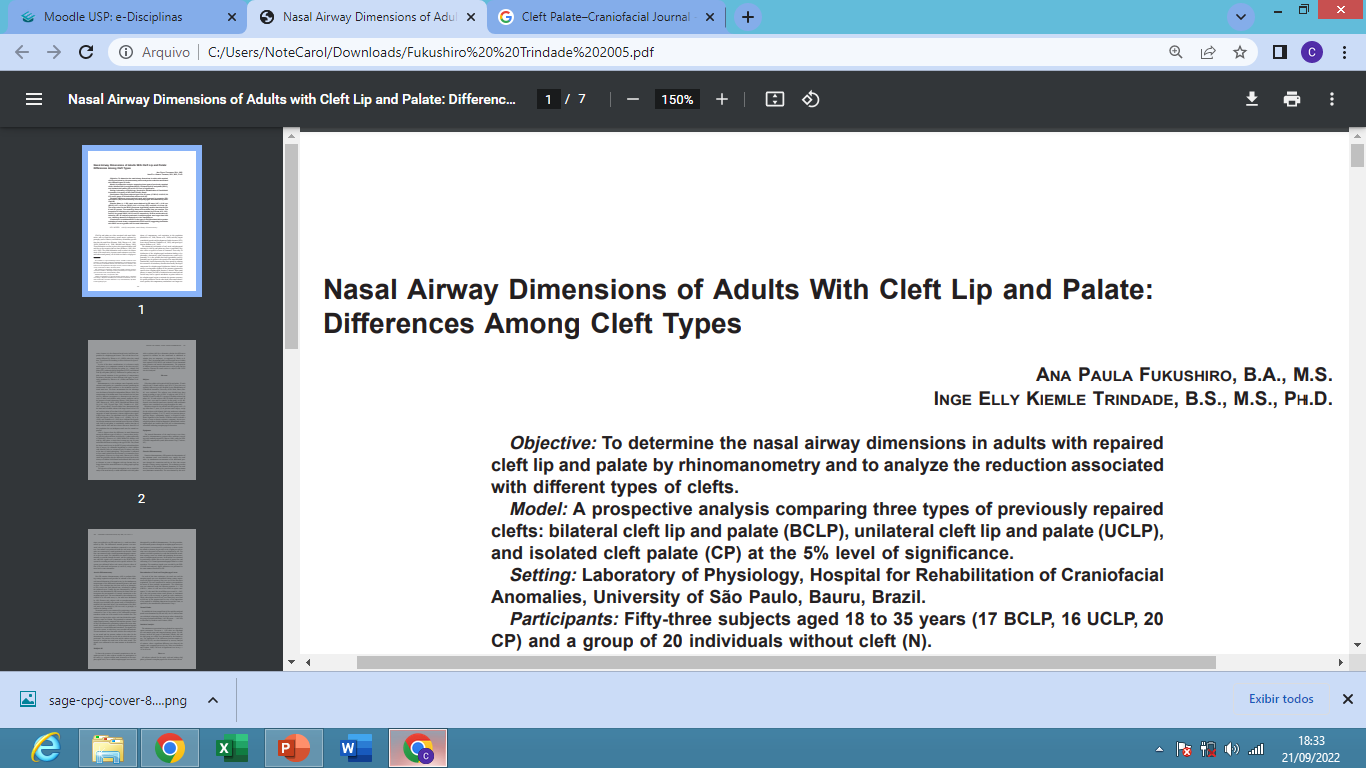 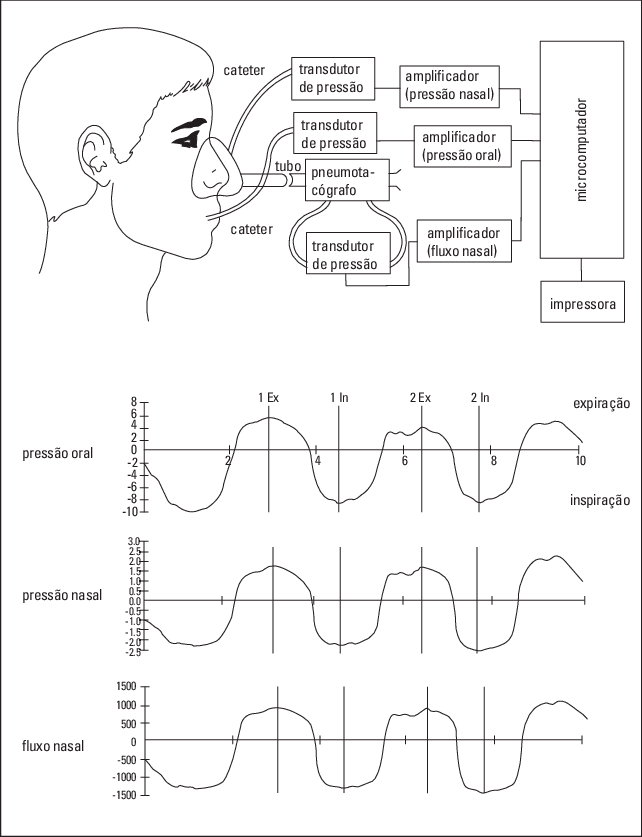 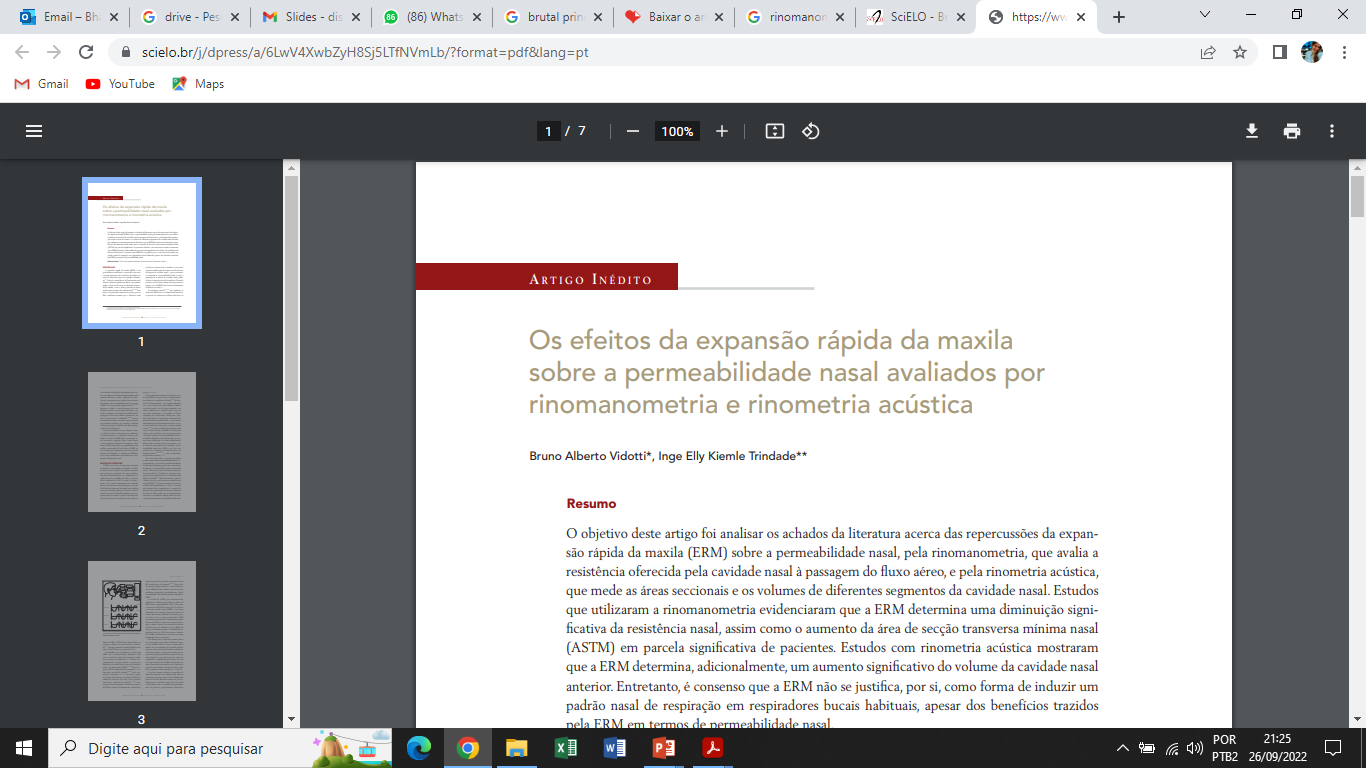 [Speaker Notes: esquema representativo da rinomanometria e traçados de pressão oral, pressão nasal e fluxo nasal em adulto normal em repouso (Adaptado de tRinDADe e tRinDADe JUniOR 32 ).]
INTRODUÇÃO
A medida da área nasal de adultos sem fissura varia de 0,60 a 0,70 cm2 e que valores inferiores a 0,40 cm2 devem ser considerados sugestivos de obstrução nasal, enquanto as crianças apresentam valores significativamente menores.
A área transversal mínima do nariz de adultos com fissura labiopalatina é consideravelmente menor do que adultos sem fissura e mais de 60% dos indivíduos desta população tem uma área nasal inadequada para respiração normal.
A maior via aérea nasal está no grupo de fissura bilateral e atribuiu isso fato à cirurgia de alongamento de columela à qual as crianças com fissuras bilaterais são submetidos precocemente na infância e muitas vezes no momento da palatoplastia inicial.
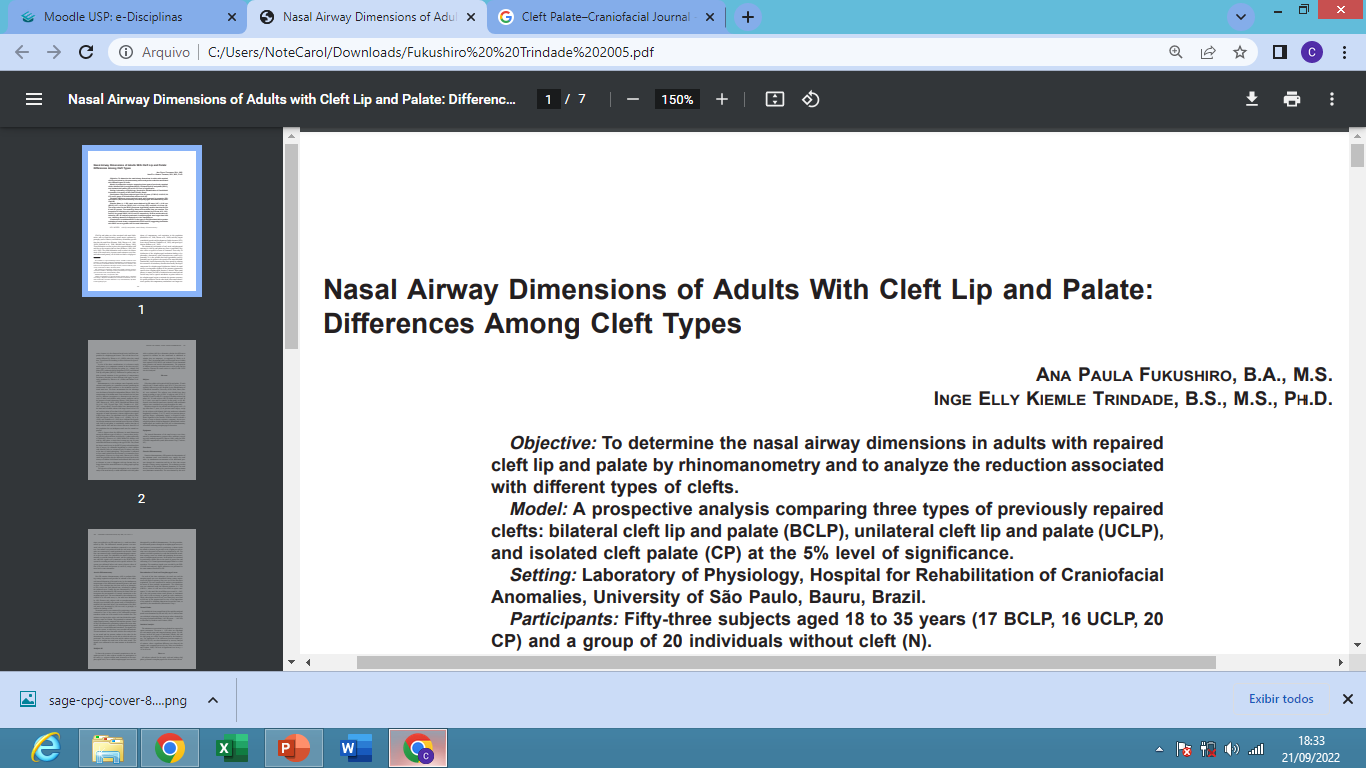 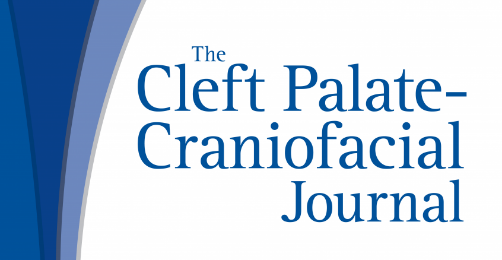 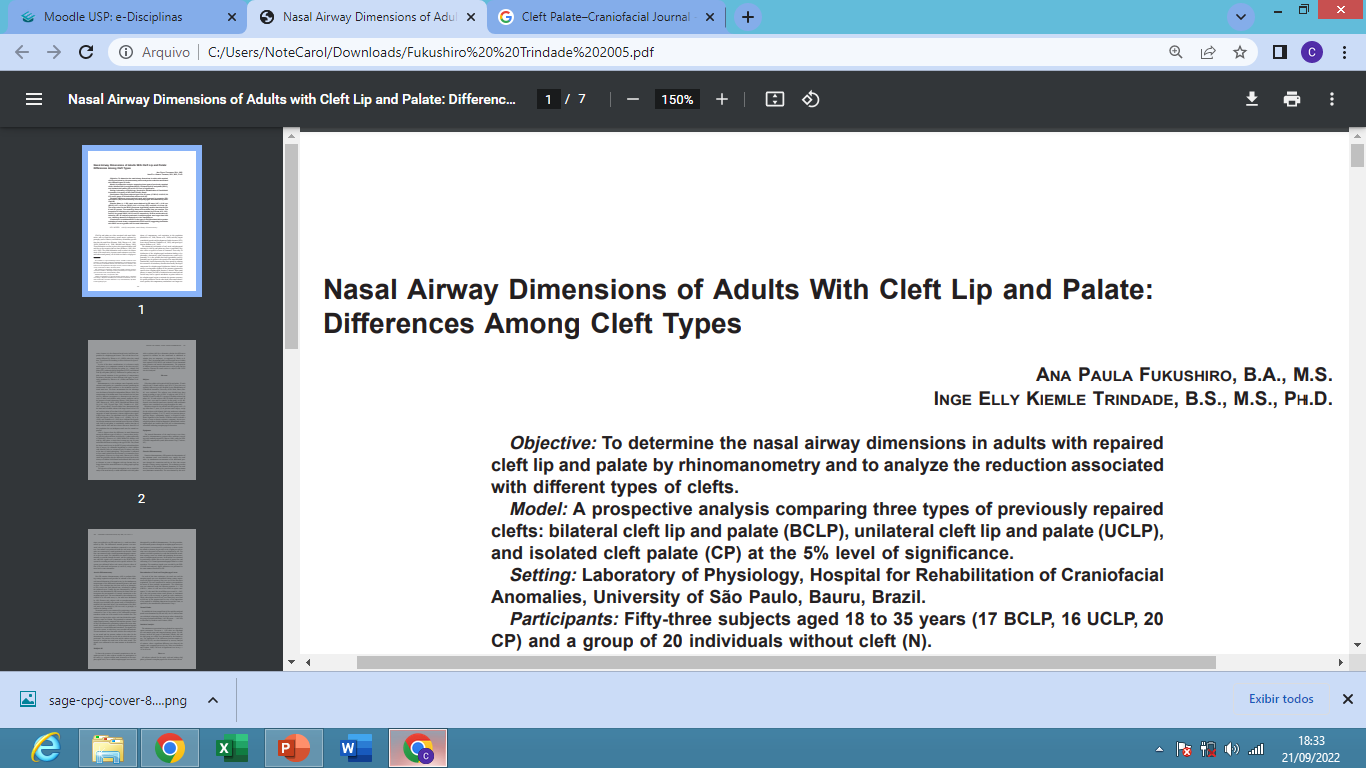 [Speaker Notes: The procedure is indicated
to favor nasal esthetics but also because it is assumed to favor
nasal patency. However, in a later study, Warren et al. (1992a)
raised the possibility that the differences detected between the
airways of children with bilateral and unilateral clefts may tend
to decrease or even to disappear with age because they no
longer detected the same differences in young people aged up
to 17 years.
The objective of the]
OBJETIVO
O objetivo da presente investigação foi estudar a via aérea nasal de indivíduos adultos com fissura labiopalatina para determinar se as diferenças relatadas para crianças também se manifestam na idade adulta ou se são temporárias, como sugerido por Drake et al. (1993).

 Assim, as áreas transversais nasais mínimas de adultos com fissura unilateral labiopalatina reparada, fissura labiopalatina bilateral e fissura palatina isolada foram determinadas utilizando a RINOMANOMETRIA POSTERIOR E ANTERIOR. 

A proporção ou sujeitos apresentando áreas subnormais em cada grupo e a simetria entre as cavidades nasais em indivíduos com fissura labiopalatina unilateral também foi analisada.
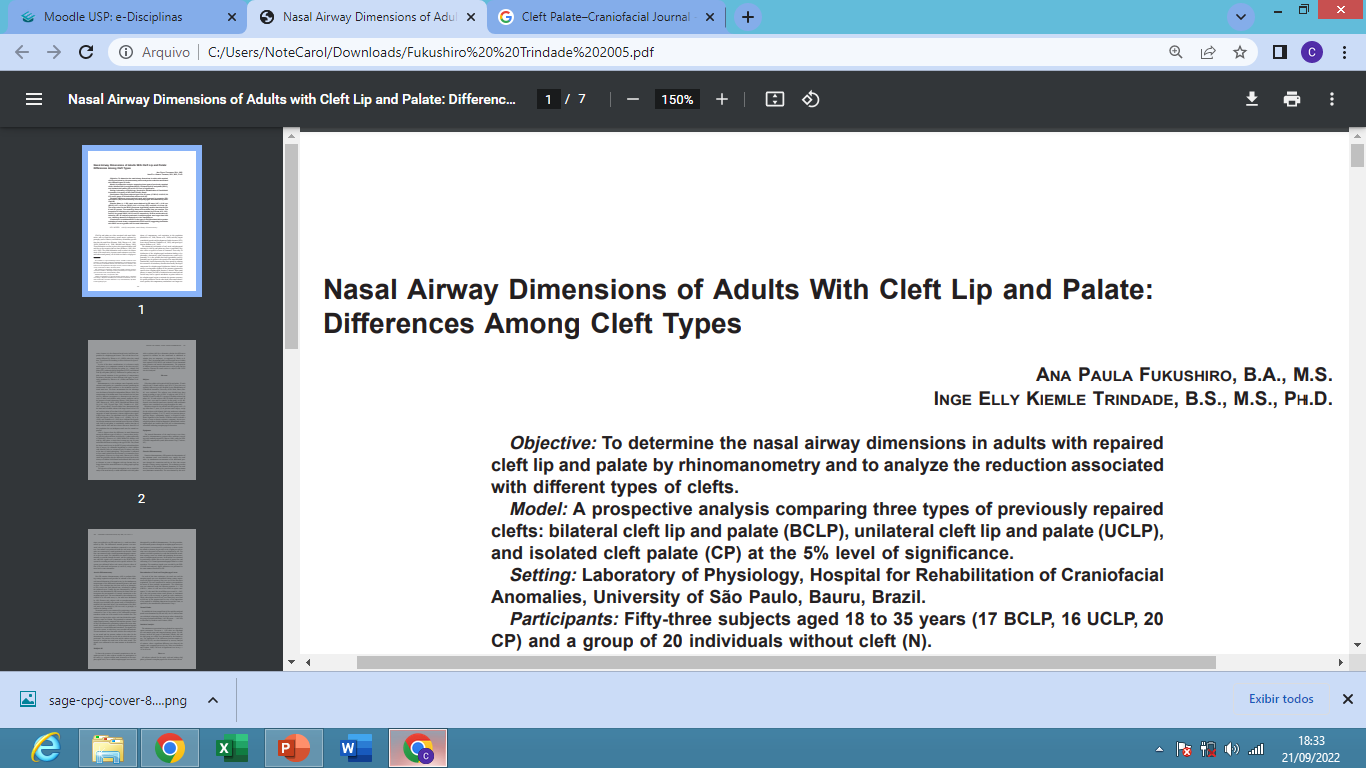 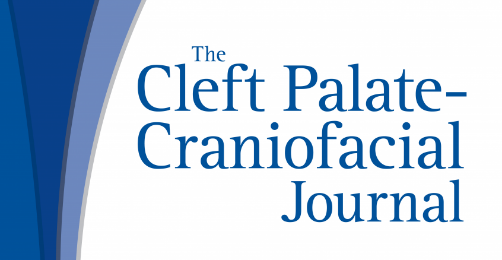 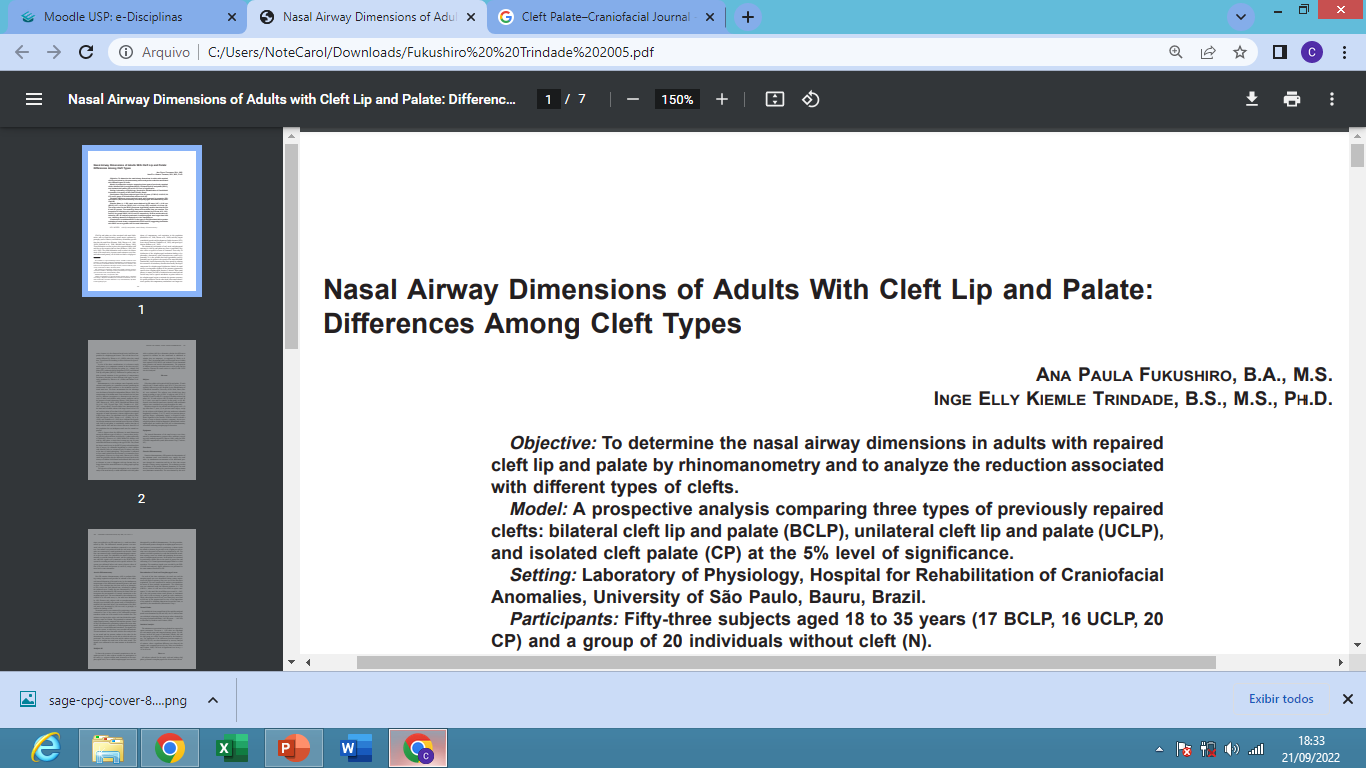 [Speaker Notes: The objective of the present investigation was to extend the
study of the nasal airway to adult individuals with cleft palate with
or without cleft lip to determine whether the differences
reported for children are also manifested in adulthood or
whether they are temporary, as suggested by Drake et al.
(1993). Thus, the minimal nasal cross-sectional areas of adults
with repaired UCLP, BCLP, and isolated CP was determined
using posterior and anterior rhinomanometry. The proportion
of subjects presenting subnormal areas in each group and the
symmetry between the nasal cavities in subjects with UCLP
was also analyzed.]
METODOLOGIA
16 INDIVÍDUOS COM FISSURA LABIOPALATINA UNILATERAL

17 INDIVÍDUOS COM FISSURA LABIOPALATINA BILATERAL
 
20 INDIVÍDUOS COM FISSURA PALATINA

CONTROLE - 20 ADULTOS SEM FISSURA PALATINA
53 PACIENTES 

32 HOMENS
21 MULHERES

18-33 ANOS DE IDADE
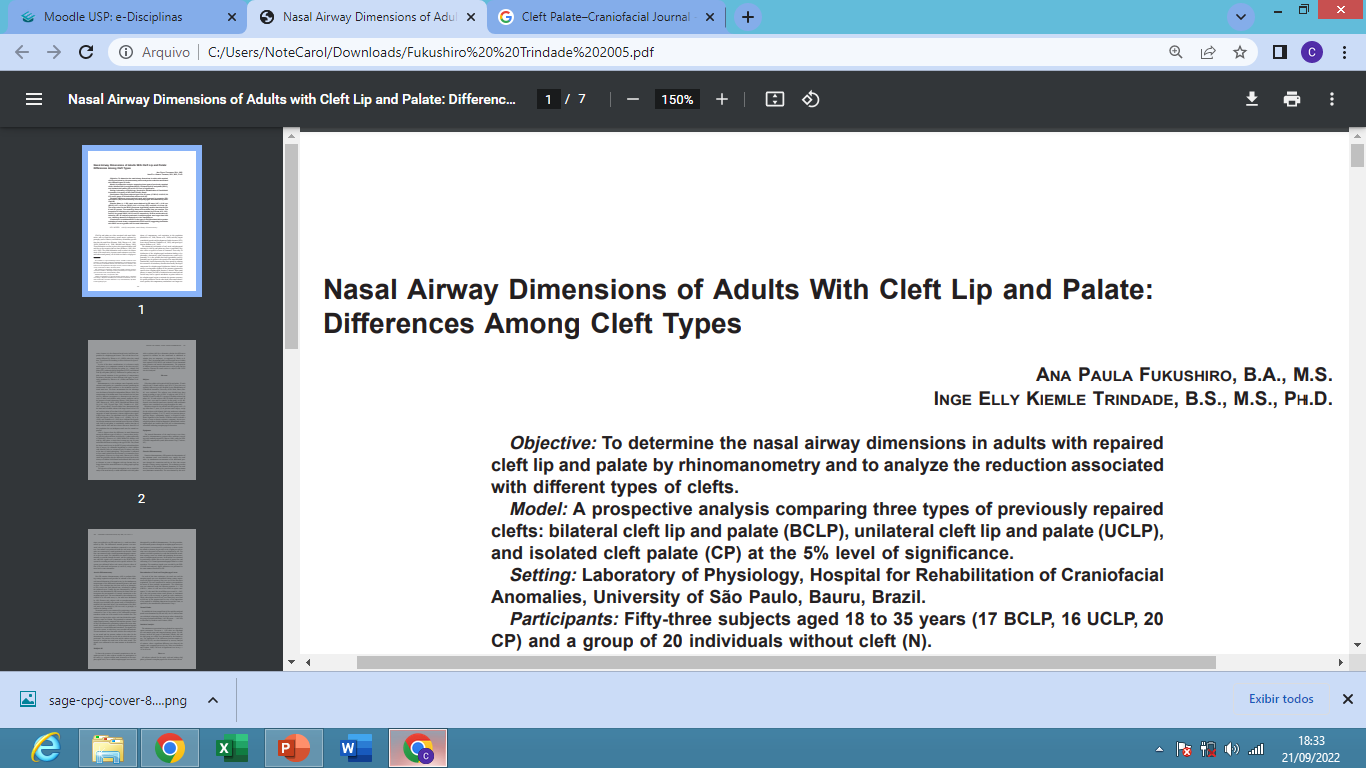 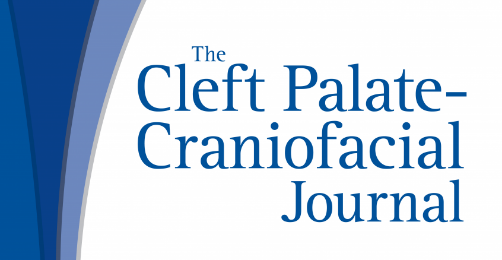 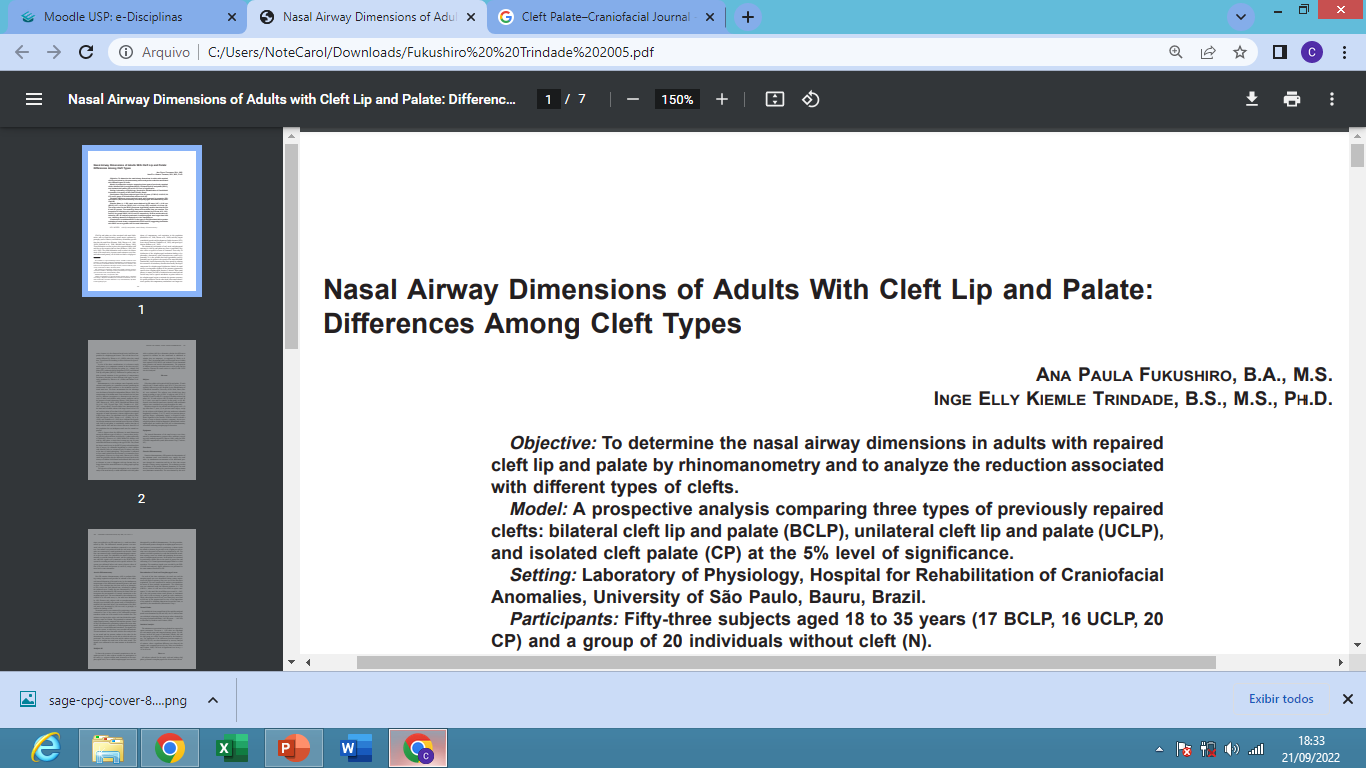 [Speaker Notes: The subjects were divided into three
groups according to type of cleft: 16 subjects with UCLP, 17
with BCLP, and 20 with CP. A group of 20 adults without cleft
palate (N), 10 male subjects and 10 female subjects aged 18
to 33 years, were used as controls. In this group, no sex differences
were found for nasal areas; therefore, male and female
subjects were considered one group throughout the study.
Inclusion criteria for the noncleft and cleft groups were: (]
METODOLOGIA
CRITÉRIOS DE INCLUSÃO
Indivíduos maiores de 17 anos de idade;
Sem cirurgia prévia de nariz;
Sem cirurgias prévias (retalho faríngeo, ortognática ou expansão ortodôntica da maxila.
CRITÉRIOS DE EXCLUSÃO
Histórico de sintomas respiratórios;
Problemas neurológicos;
Incompetência labial;
Fistula palatina;
Área nasofaríngea menor que 0,80cm2 na rinomanometria.
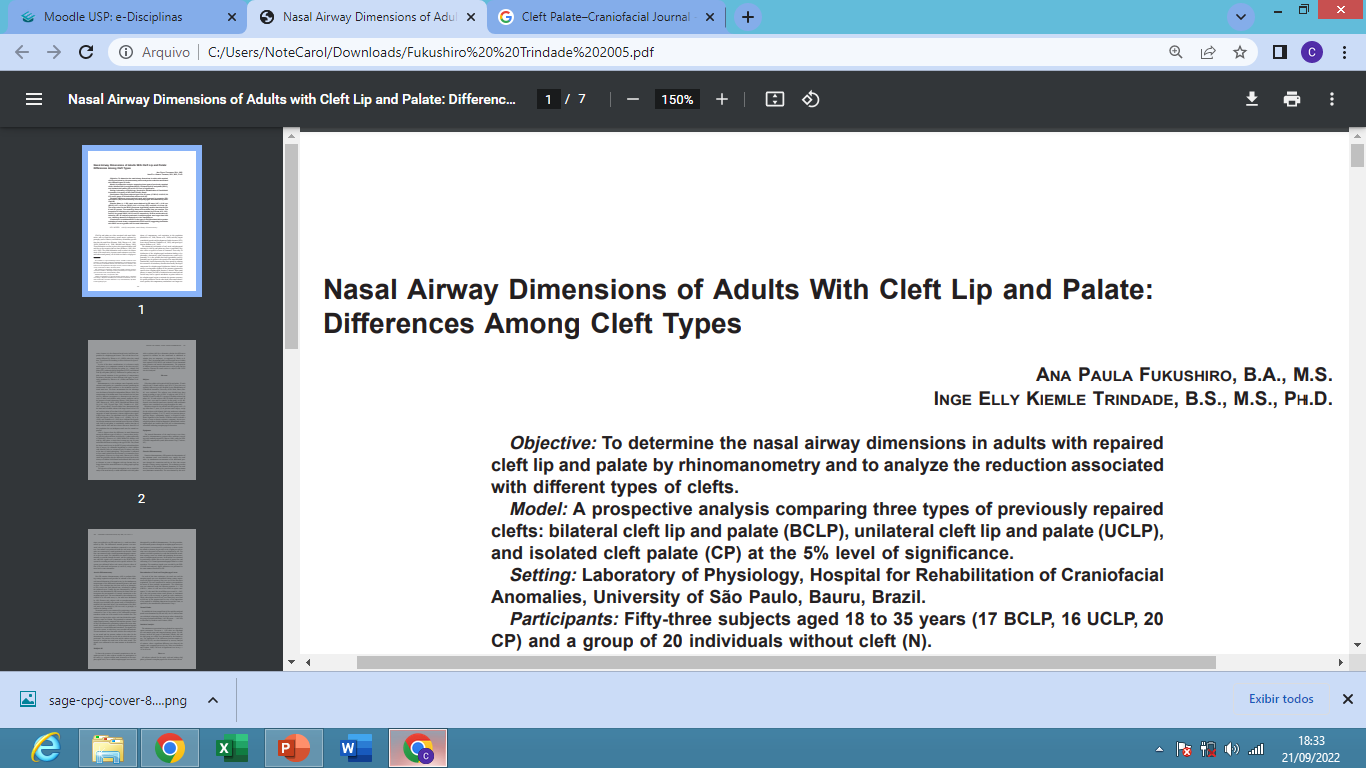 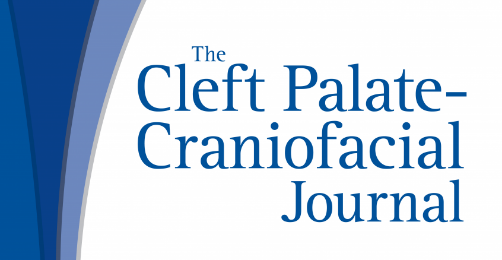 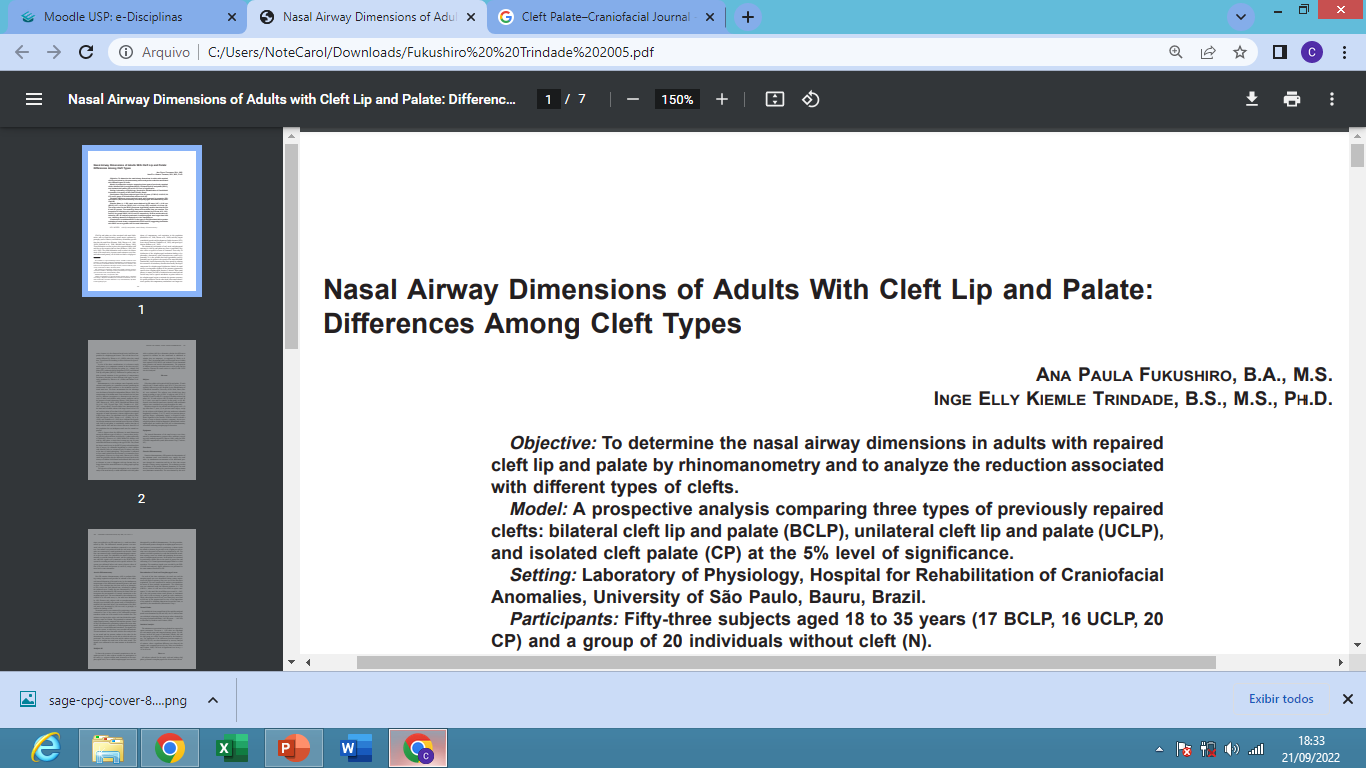 [Speaker Notes: Inclusion criteria for the noncleft and cleft groups were: (1)
age older than 17 years, (2) no previous nasal surgery except
for the subjects with bilateral cleft who underwent columella
lengthening in infancy (7 of 17), and (3) no previous pharyngeal
flap surgery, orthognathic surgery, or surgical or orthodontic
expansion of the maxilla. Exclusion criteria included a
history of acute or chronic respiratory symptoms, obvious neurological
problems, labial incompetence, palatal fistula, and nasopharyngeal
area smaller than 0.80 cm2 on rhinomanometry
assessment indicating nasopharyngeal obstruction.]
METODOLOGIA
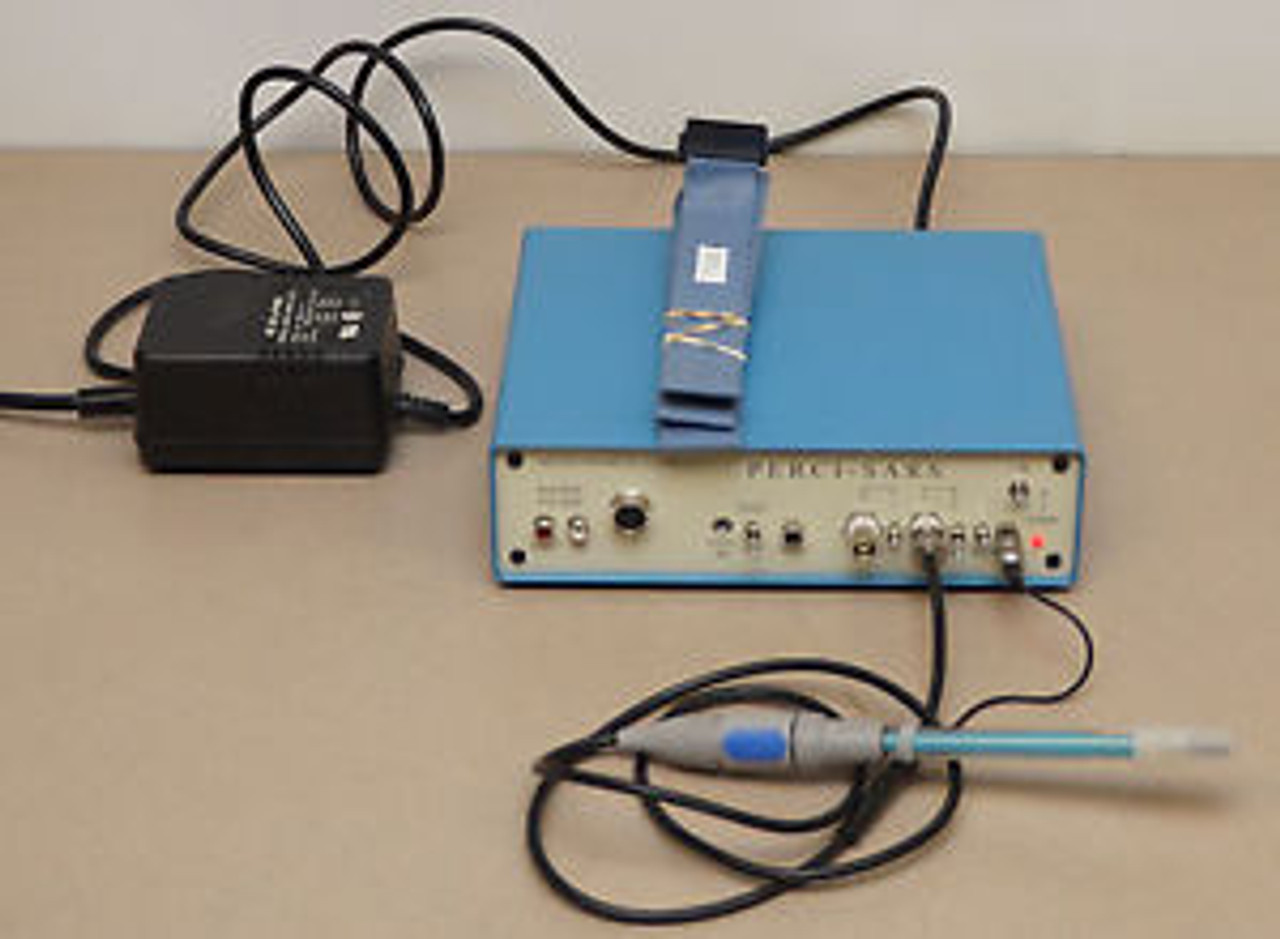 As dimensões internas das vias aéreas nasais foram determinadas por RINOMANOMETRIA (técnica fluxo-pressão) de acordo com ao método proposto por Warren (1984), usando o PERCI- Sistema informatizado SARS (Microtronics Corp., Carrboro, NC).
https://spwindustrial.com/microtronics-perci-sars/
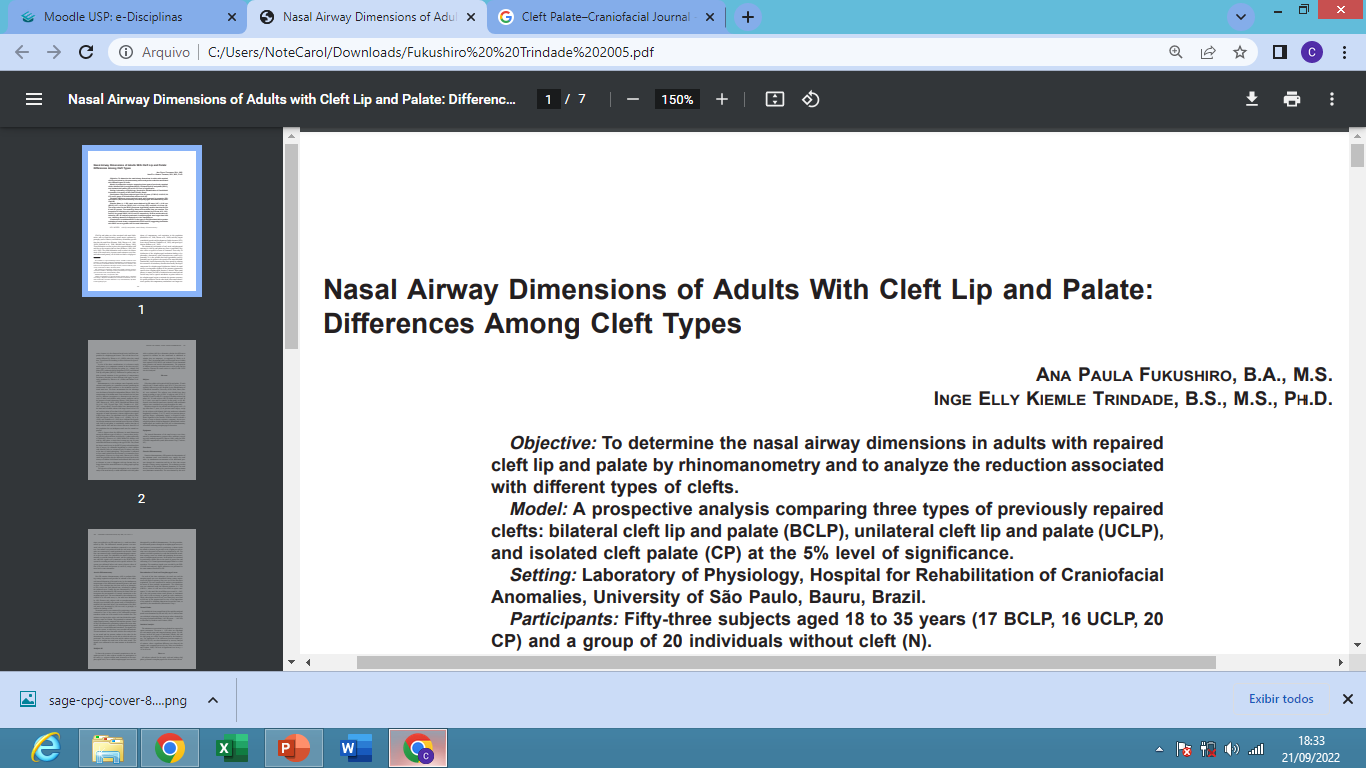 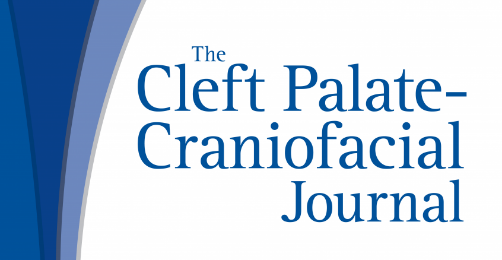 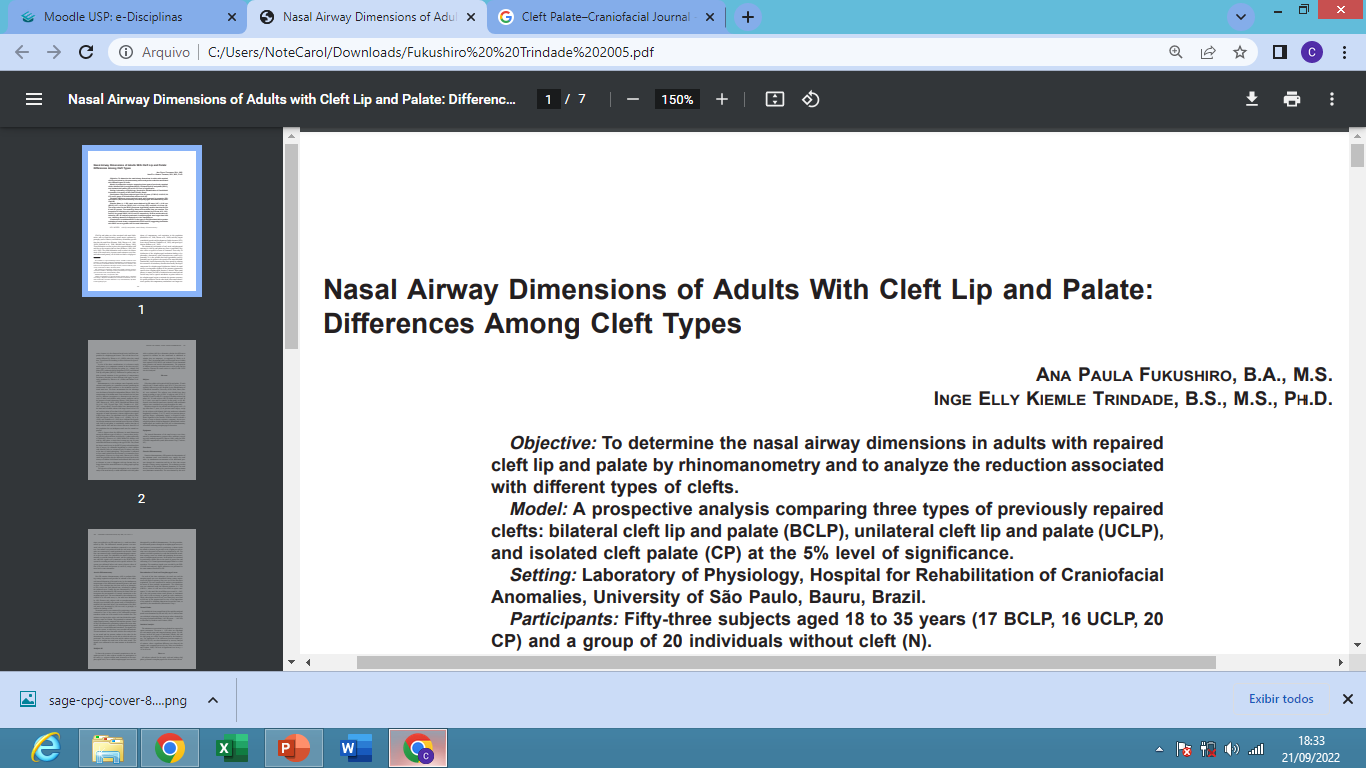 [Speaker Notes: The internal dimensions of the nasal airways were determined
by rhinomanometry (pressure-flow technique) according
to the method proposed by Warren (1984), using the PERCI-
SARS computerized system (Microtronics Corp., Carrboro,
NC).]
METODOLOGIA
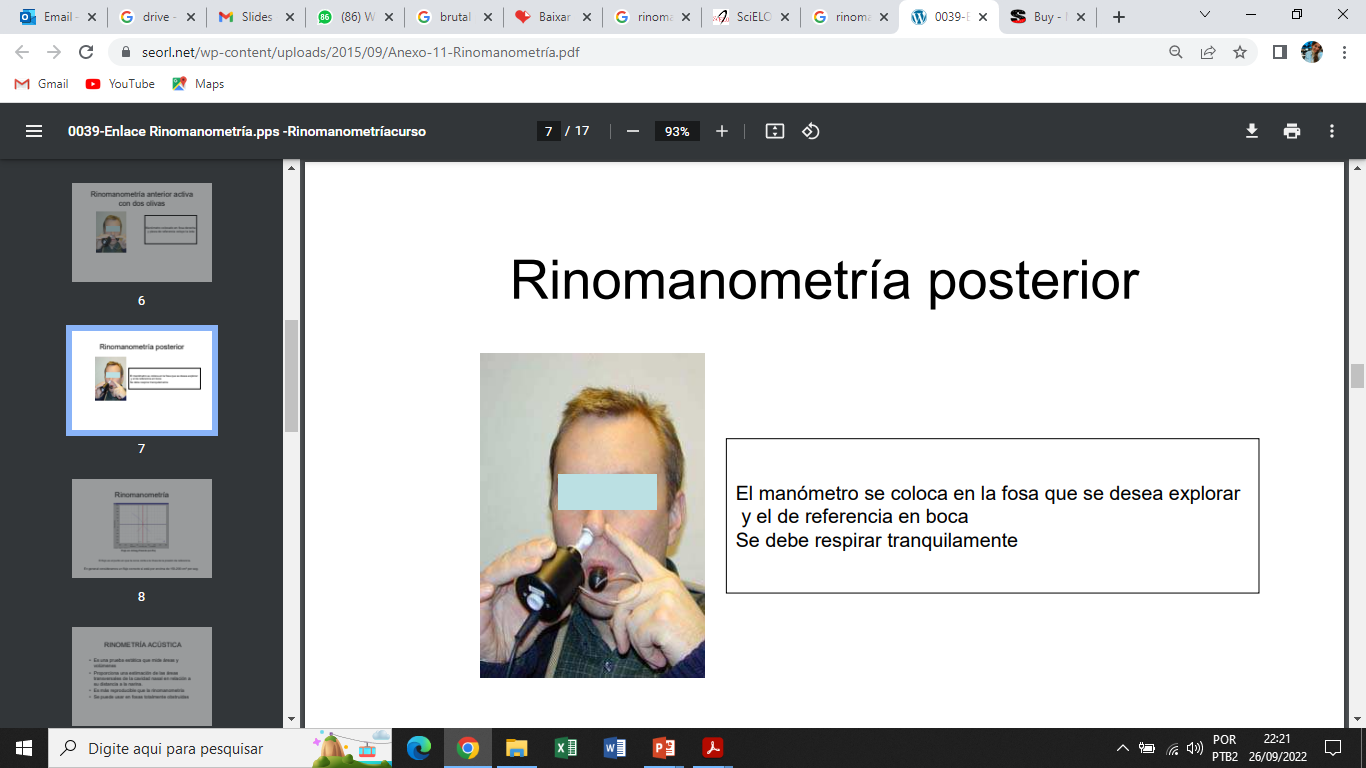 Rinomanometria Posterior 

A rinomanometria posterior (RP) permite a determinação de a área de secção transversal nasal mínima, geralmente o nariz válvula, por medição simultânea da pressão diferencial através da constrição e do fluxo de ar que atravessa através dele durante a respiração em repouso.
https://seorl.net/wp-content/uploads/2015/09/Anexo-11-Rinomanometr%C3%ADa.pdf
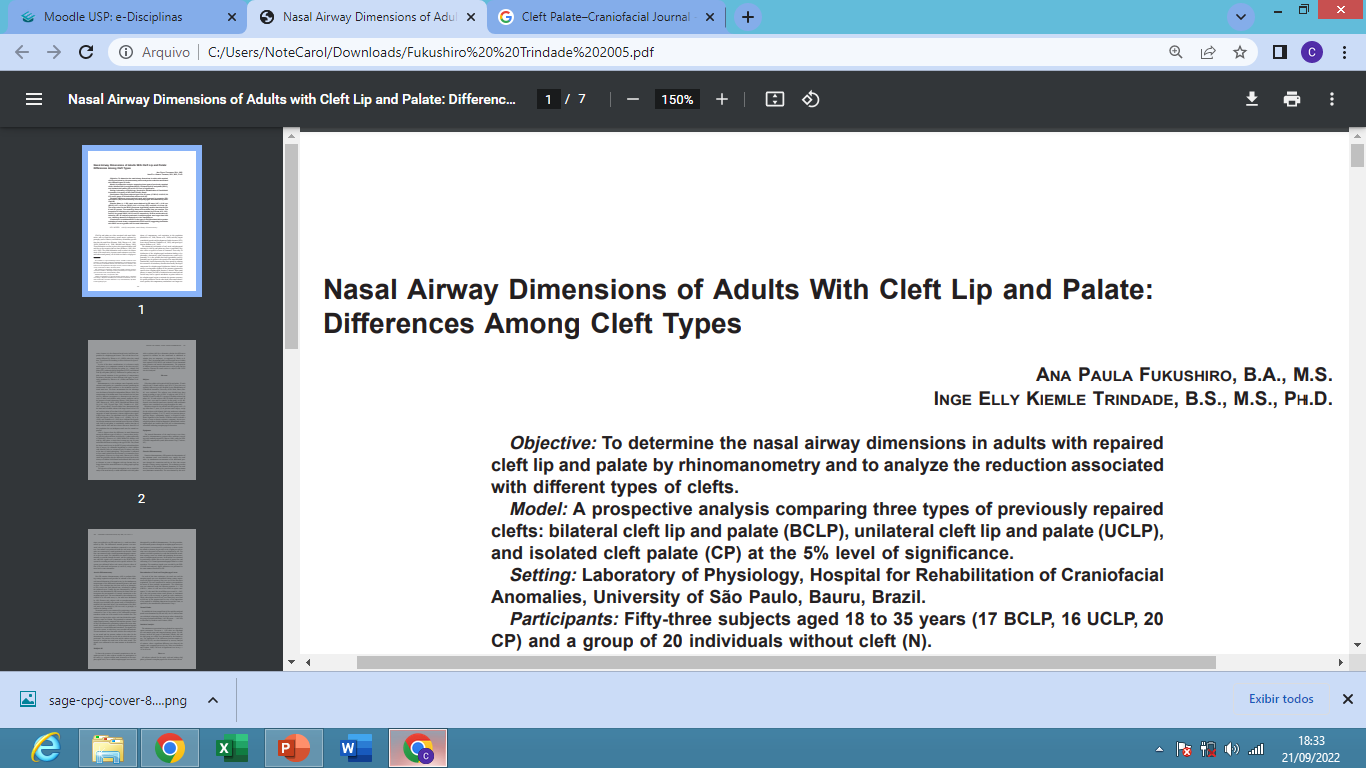 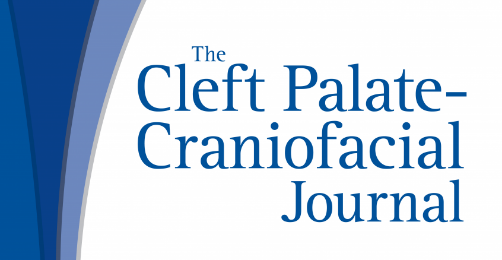 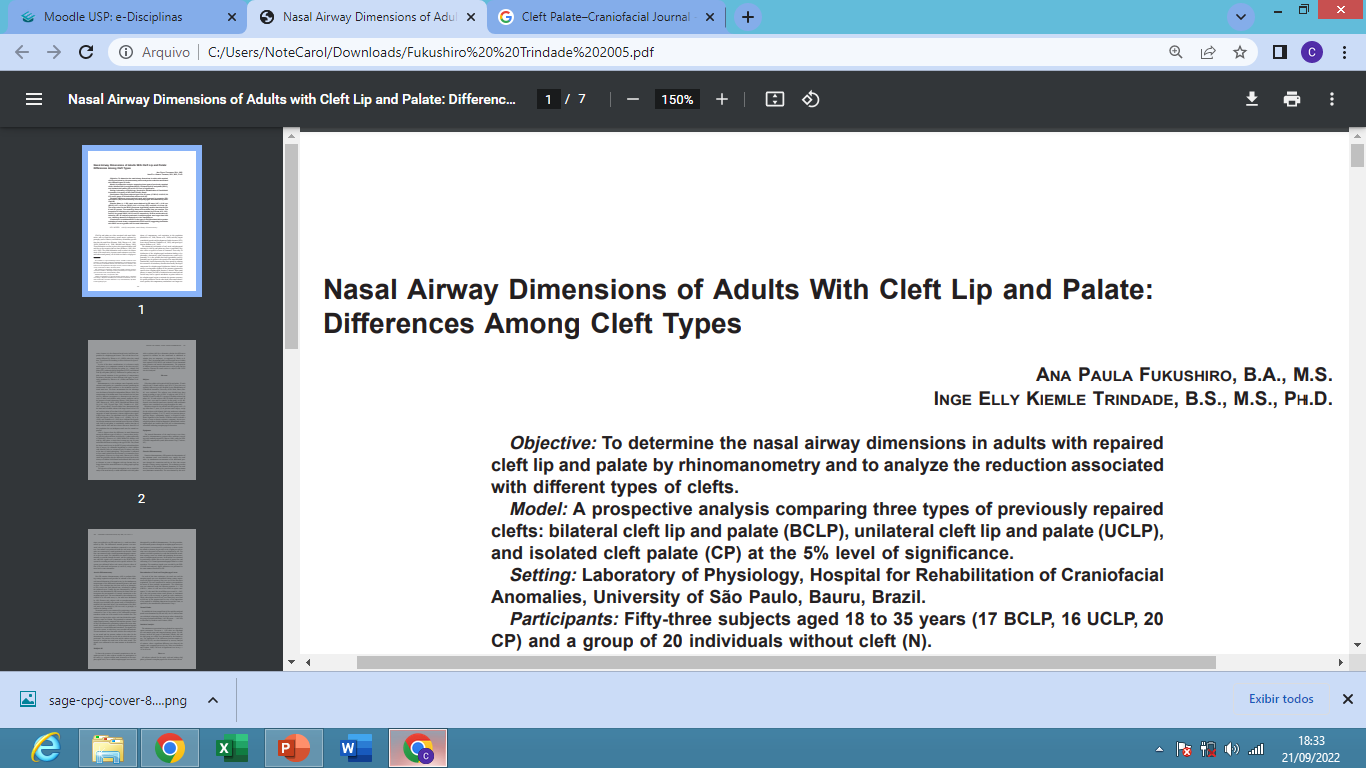 METODOLOGIA
Rinomanometria Posterior 

O sistema foi calibrado antes de cada exame para valores conhecidos de fluxo (250 ml/seg) e pressão (6 cm H2O), utilizando um ROTÂMETRO e um manometro de água.
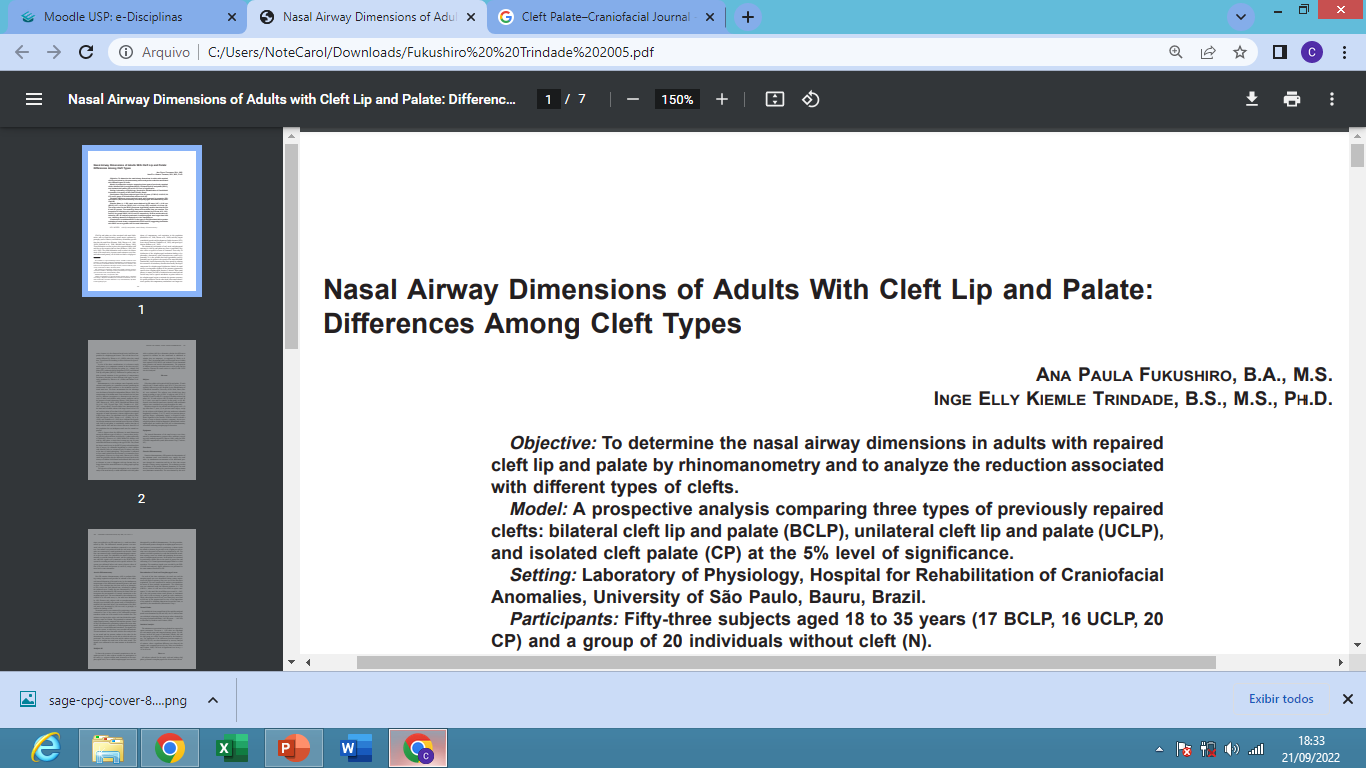 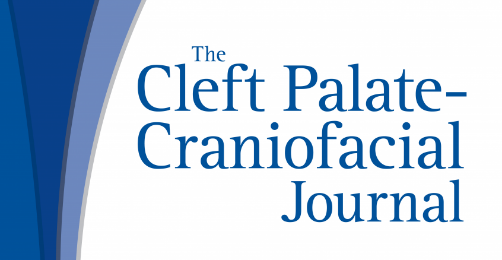 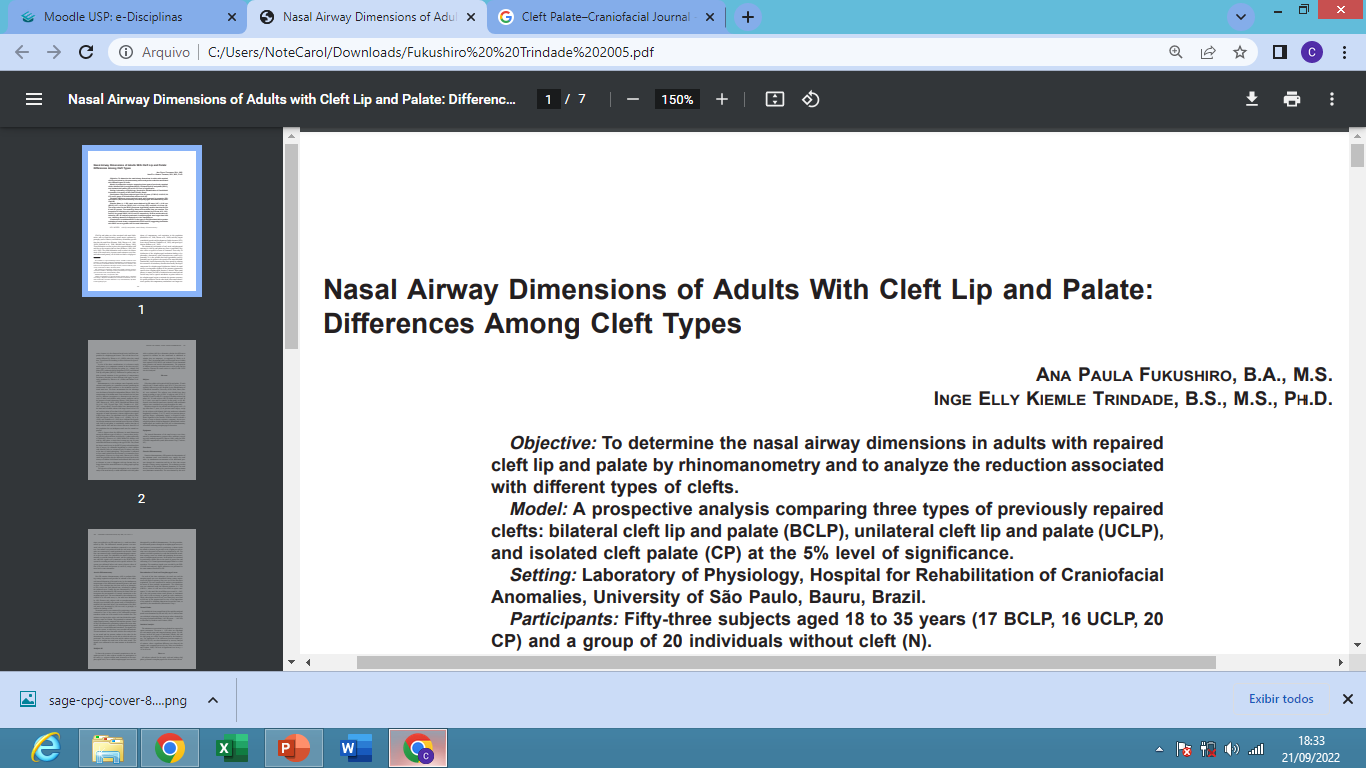 METODOLOGIA
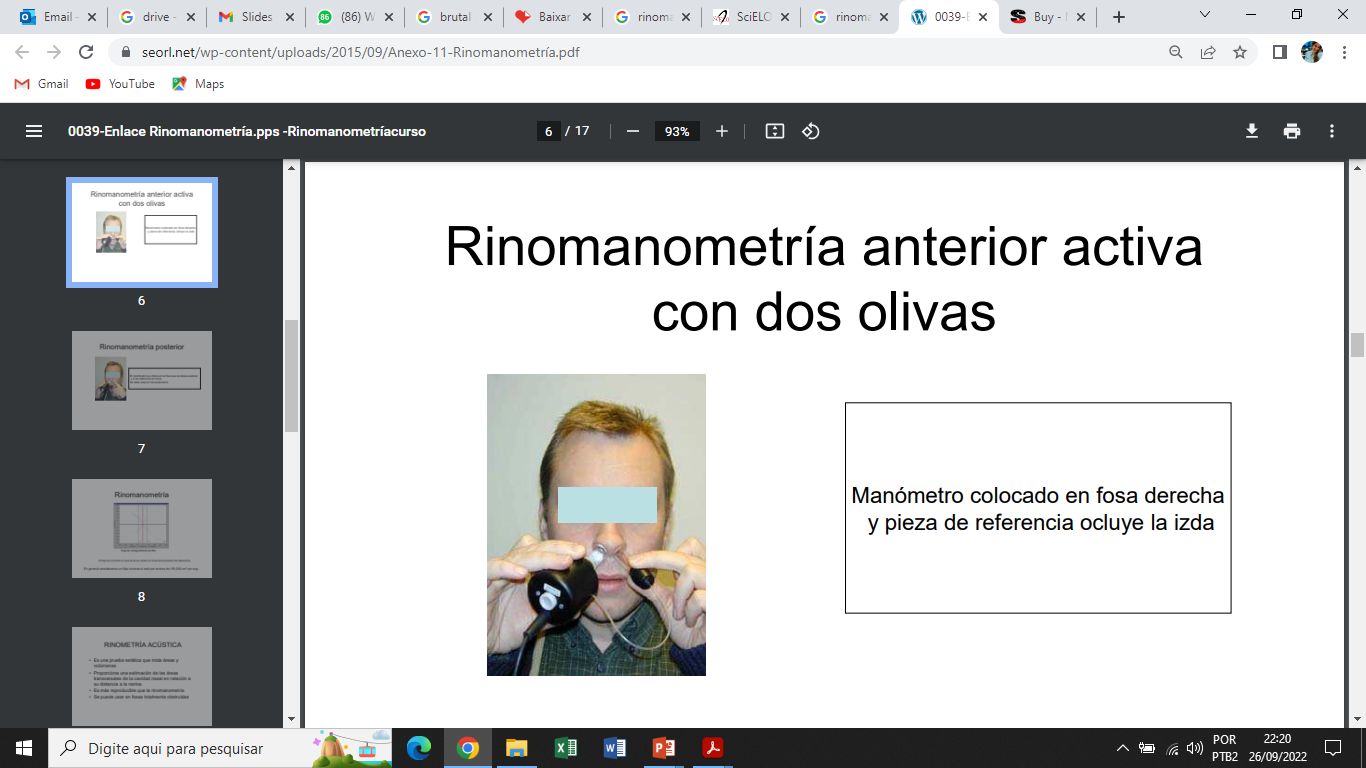 Rinomanometria Anterior 

Assim como a RP, a rinomanometria anterior (RA) é realizada durante respiração de repouso e fornece uma estimativa da dimensão interna da cavidade nasal pela medida simultânea da pressão transnasal diferencial e o fluxo de ar.
https://seorl.net/wp-content/uploads/2015/09/Anexo-11-Rinomanometr%C3%ADa.pdf
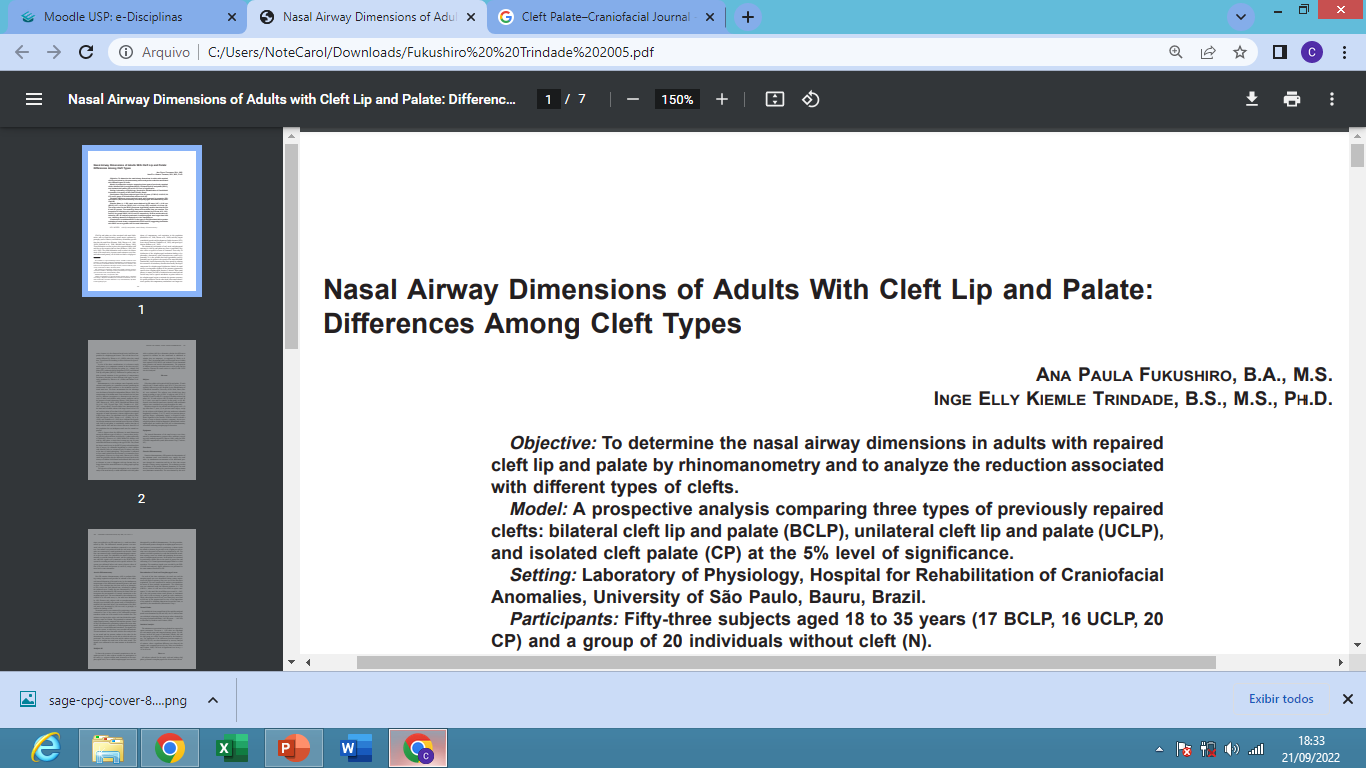 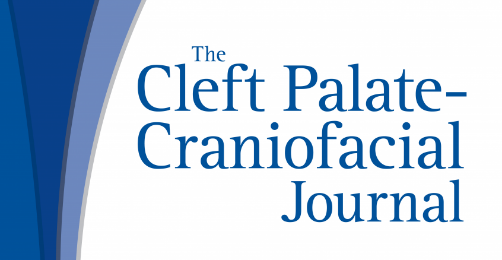 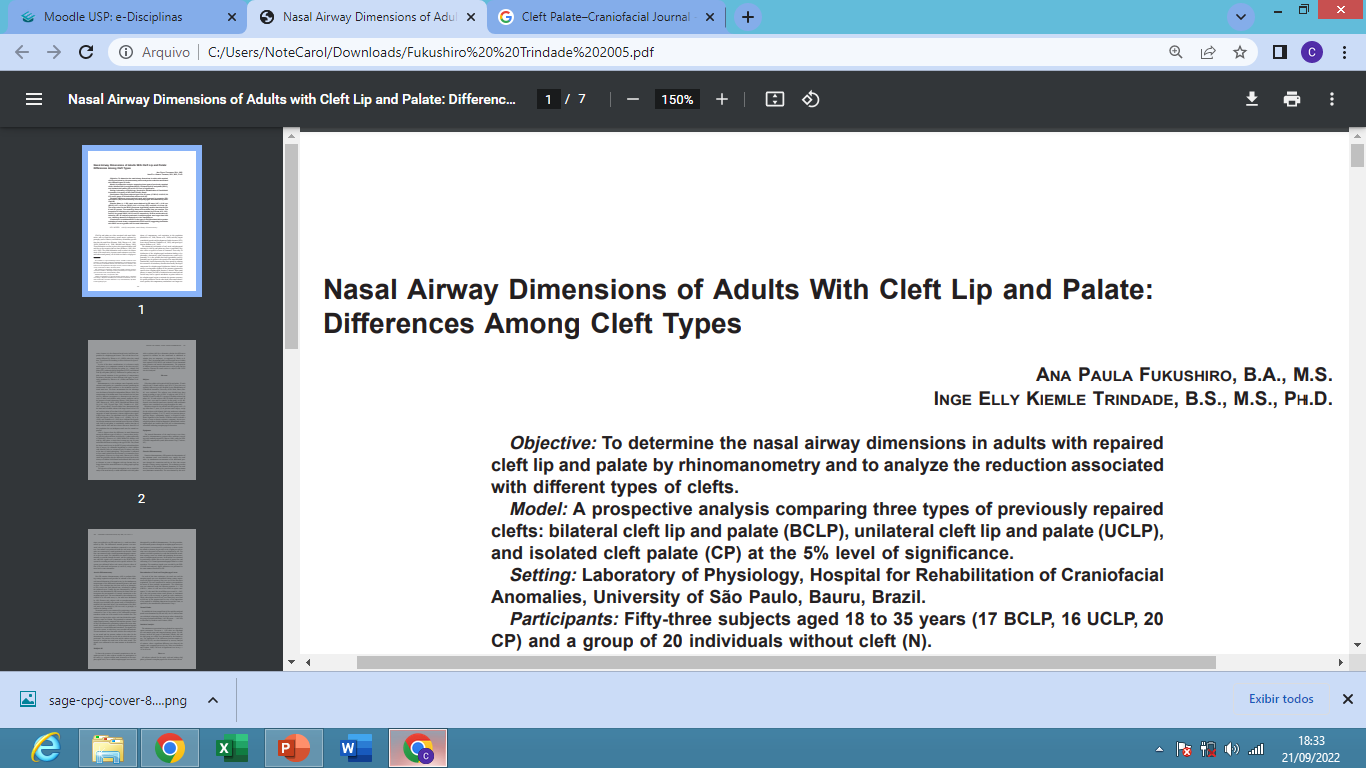 METODOLOGIA
Rinomanometria Anterior 

As mensurações foram primeiramente realizadas com o tubo de análise do fluxo em uma narina e o catéter de pressão na outra para determinar a área nasal no lado em que o tubo estava posicionado. A posição do tubo e do catéter foi invertida para medir a área nasal da outra narina. Os sinais foram calibrados da mesma forma que em RP.
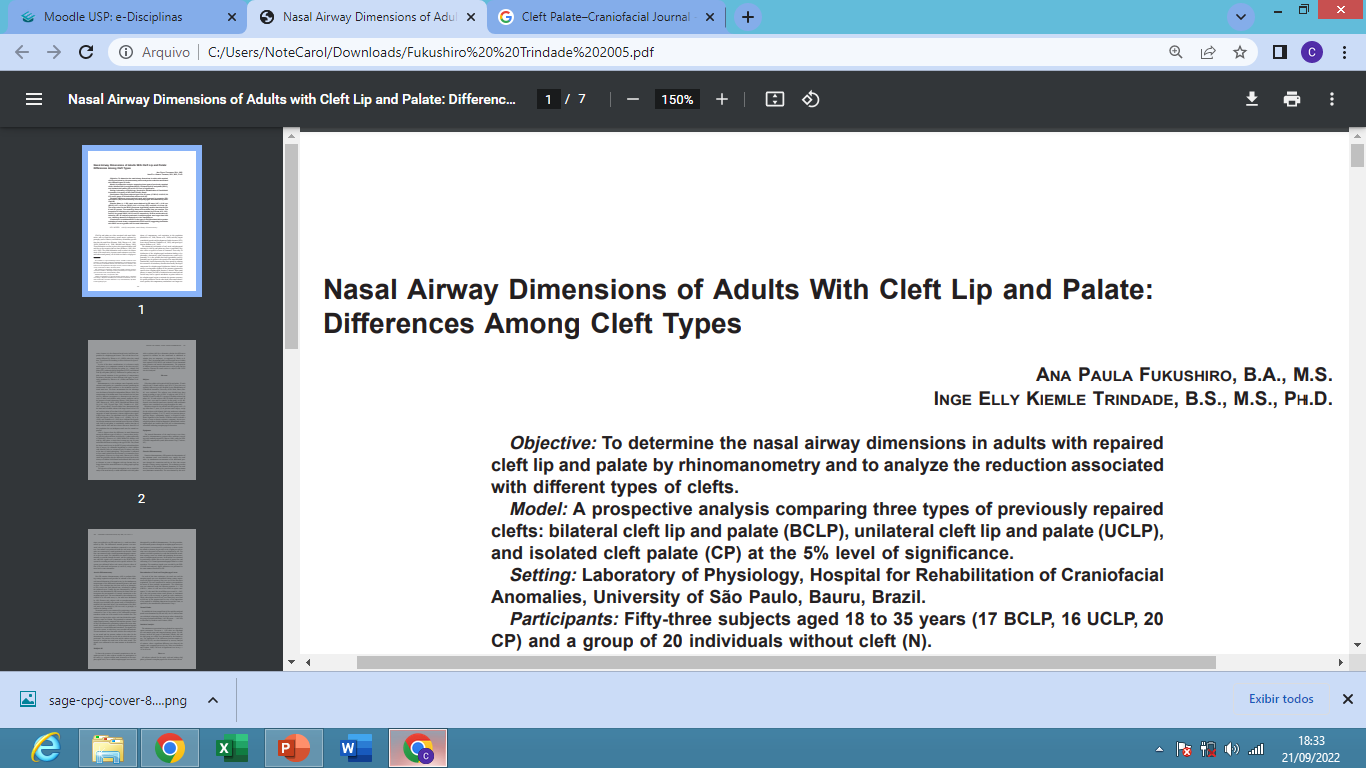 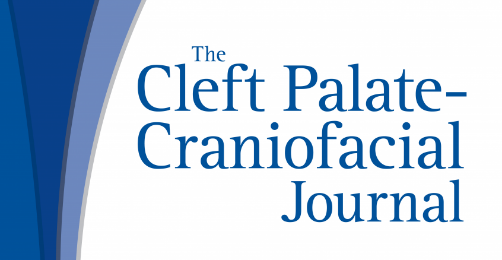 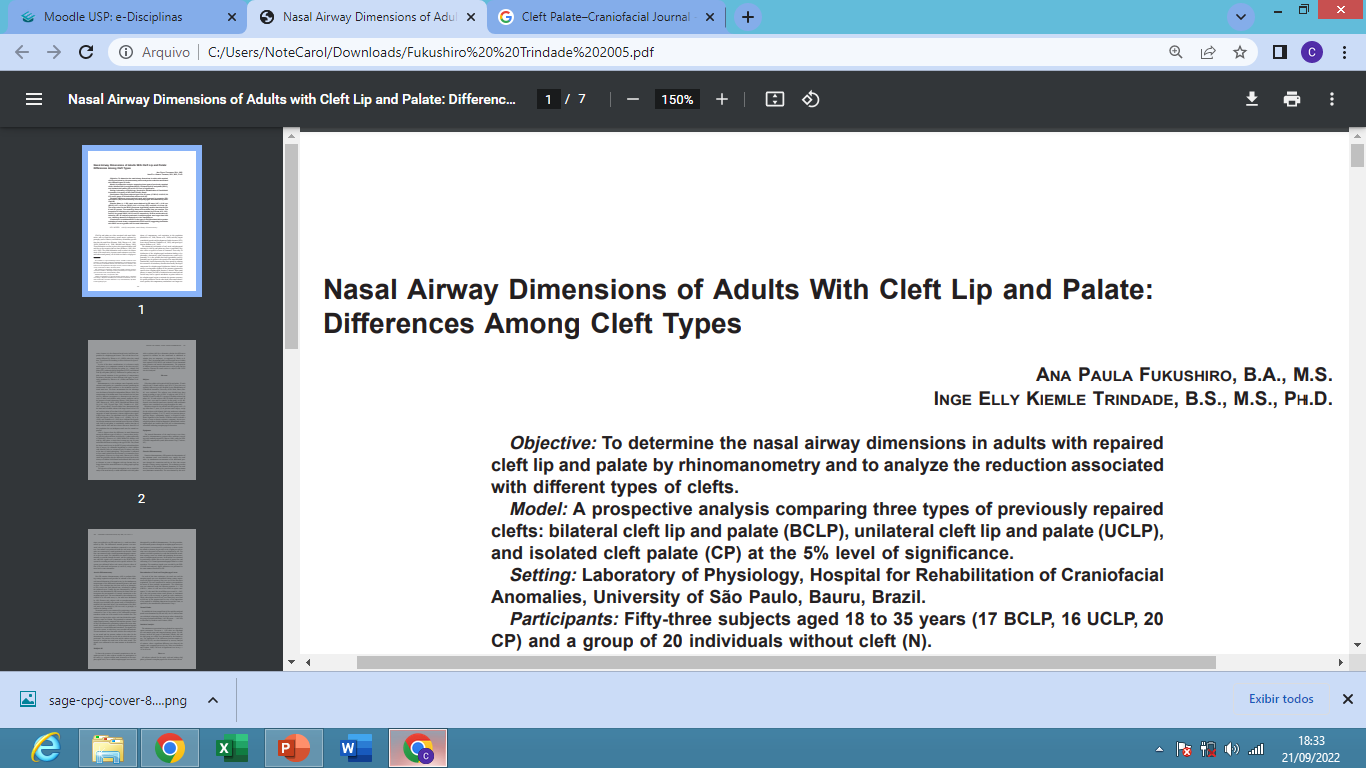 METODOLOGIA
RA modificada

Realizada para detectar a presença de eventuais constrições na nasofaringe e selecionar indivíduos adequados para participar do estudo.
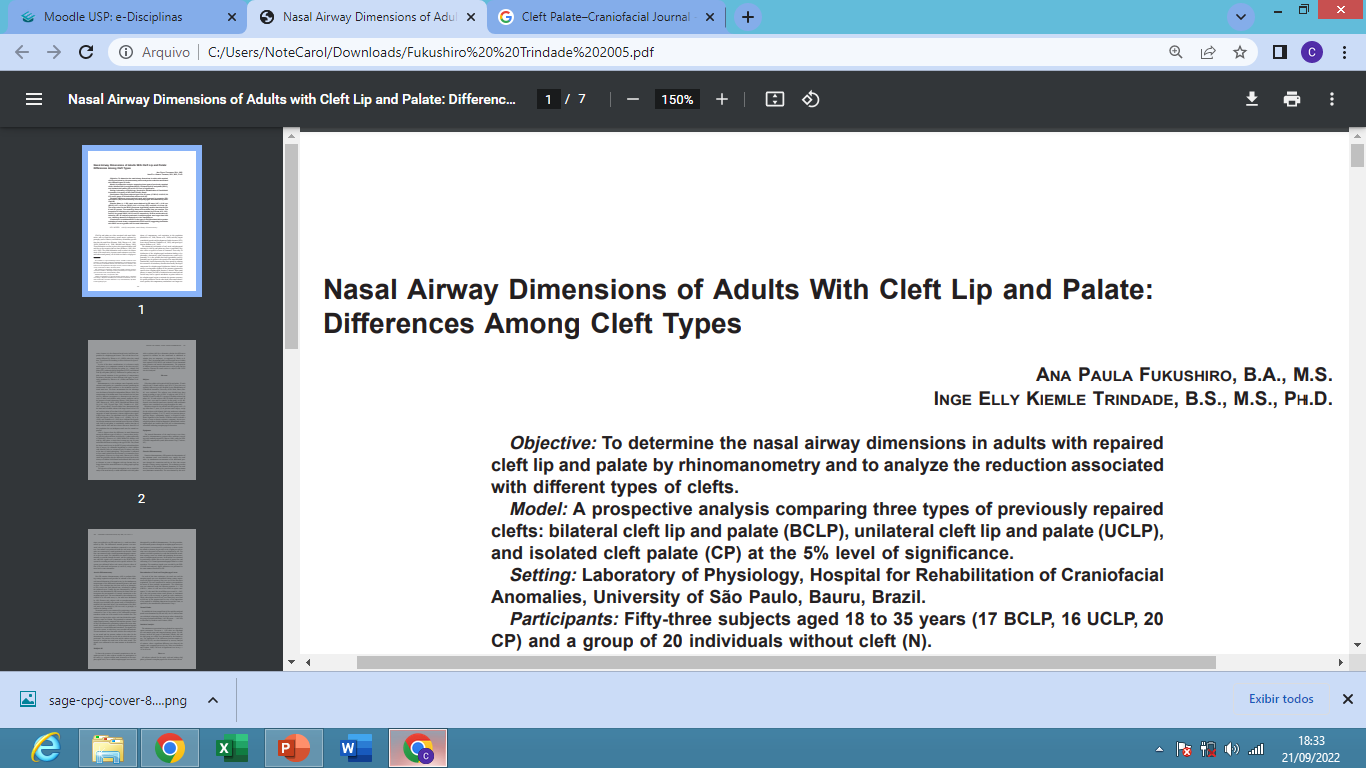 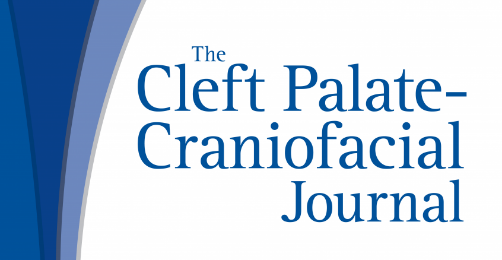 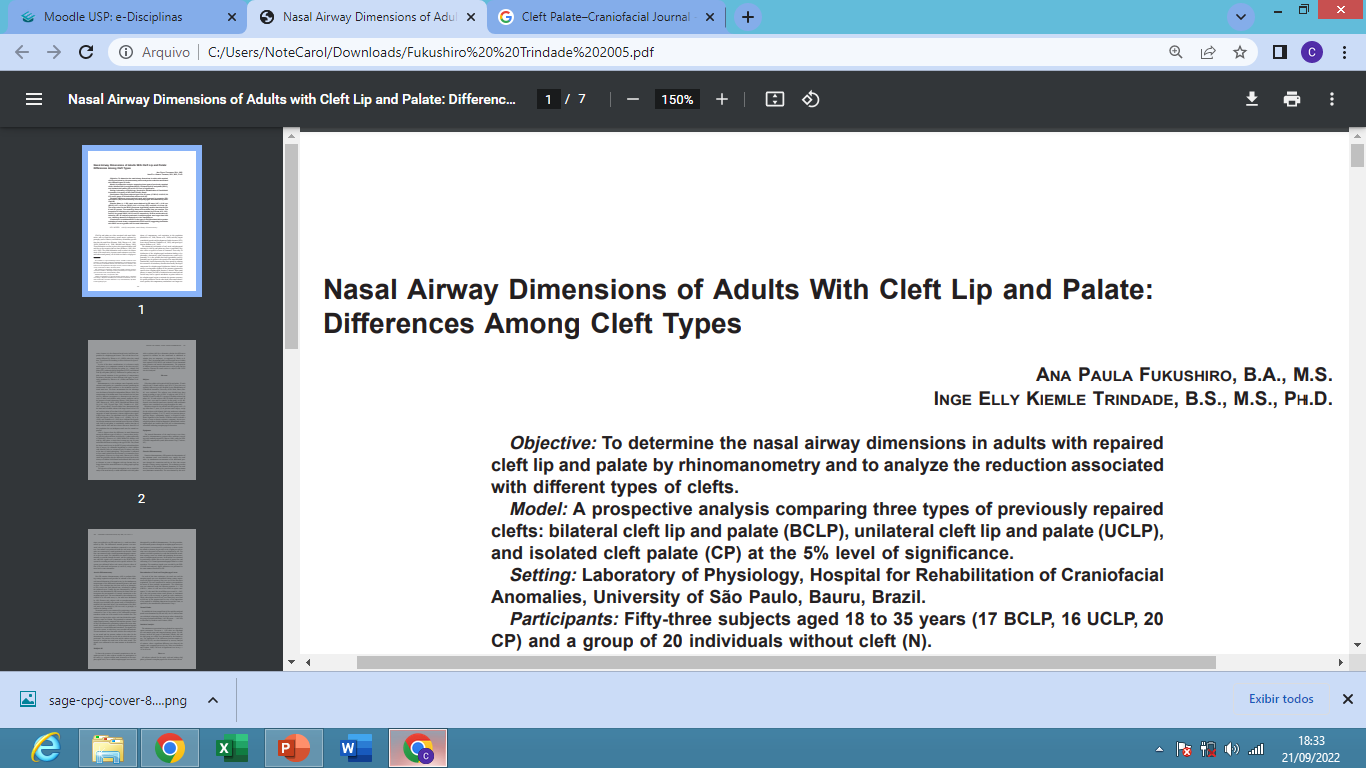 METODOLOGIA
Determinação das Áreas Nasal e Nasofaríngea 

Área de constrição:

 A 5 V/k (2  P/d)1/2

A é a área do orifício em centímetros quadrados; 

V é o fluxo nasal em mililitros por segundo;
 k = 0,65; 

P é a pressão oral menos a pressão nasal em centímetros H2O; 

d é a densidade do ar em gramas por centímetros cúbicos.
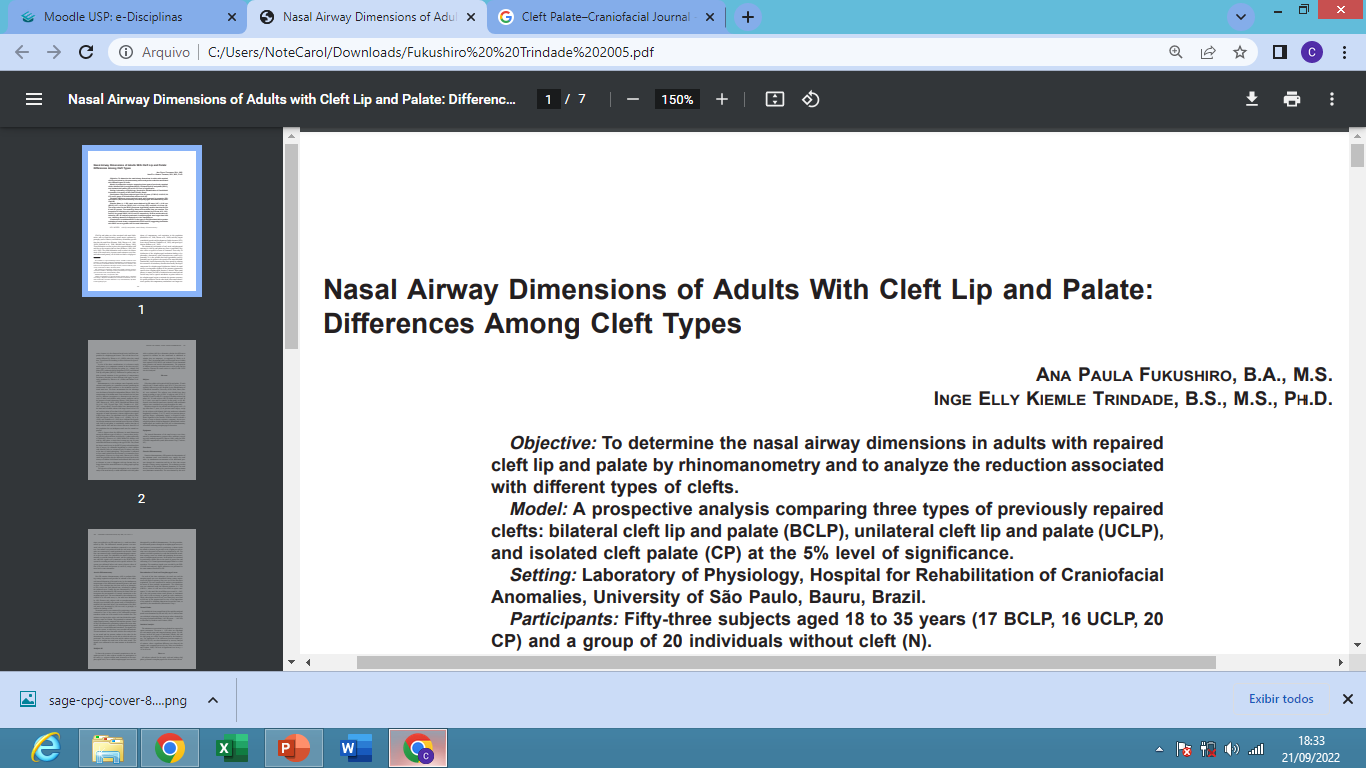 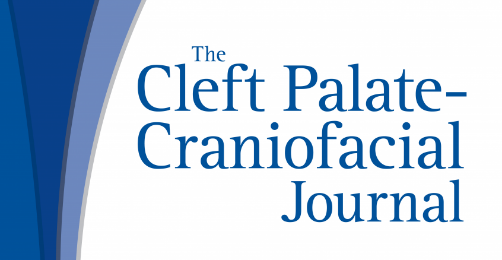 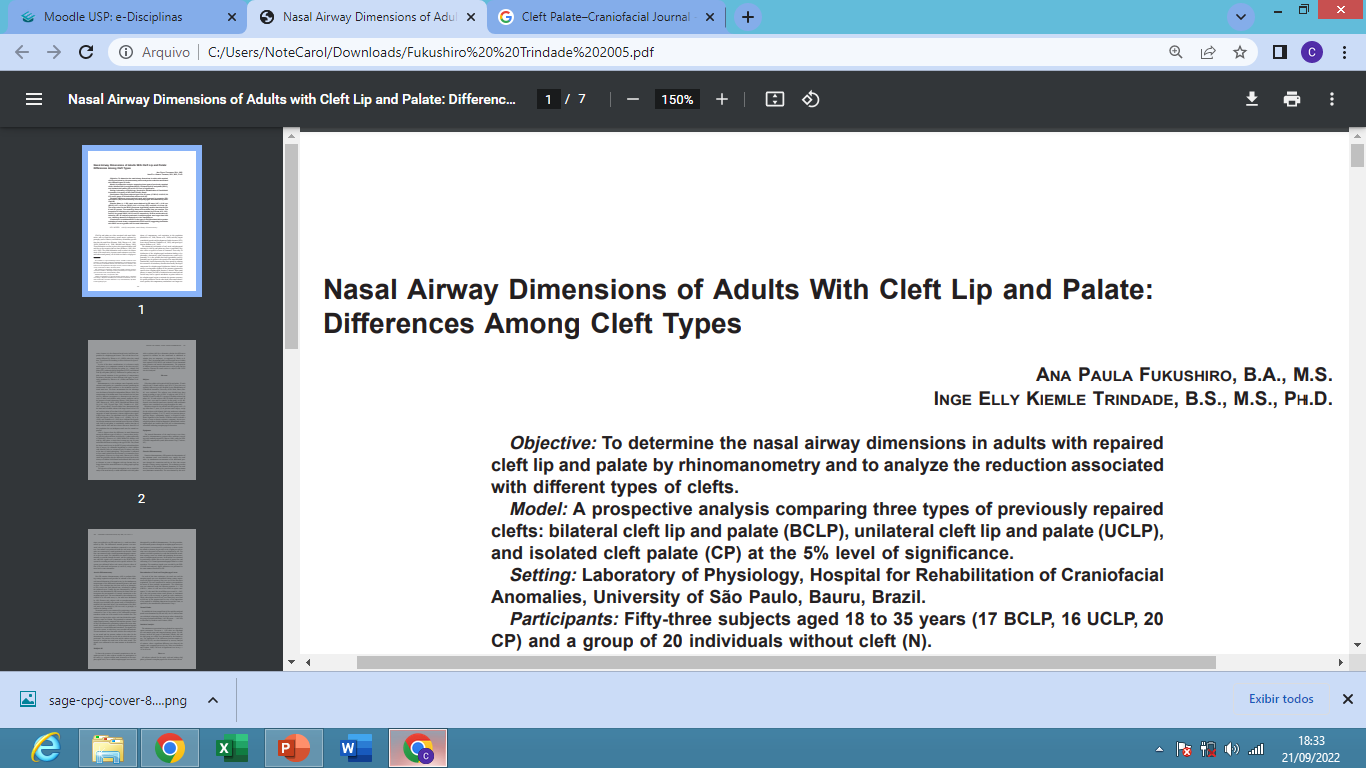 [Speaker Notes: Determinação das Áreas Nasal e Nasofaríngea Para cada uma das três técnicas, a área nasal e a área nasofaríngea foram determinados durante a respiração de repouso no pico do fluxo expiratório ao longo de duas a quatro respirações. A área considerada para análise correspondeu a a média dessas múltiplas medições. A constrição área foi calculada usando a seguinte equação: A 5 V/k (2DP/d)1/2, onde A é a área do orifício em centímetros quadrados; V é o fluxo nasal em mililitros por segundo; k5 0,65; DP é a pressão oral menos a pressão nasal em centímetros H2O; e d é a densidade do ar em gramas por centímetros cúbicos. Quando encontrados valores superiores a 0,80 cm2, estes foram fixados em 0,80 cm2 pelo próprio programa em vista da imprecisão do método na avaliação de dimensões além deste limite, como especificado pelo fabricante (Microtronics Corp.).]
METODOLOGIA
Limites normais 

Estabelecer o limite inferior normal das variáveis ​​analisadas (áreas nasais determinadas por RP e RA), o limite inferior de 5% foi calculado, subtraindo-se dos valores médios obtidos para o grupo de indivíduos normais 1,645 DP (média 21,645 DP) como descrito por Snedecor e Cochran (1980).
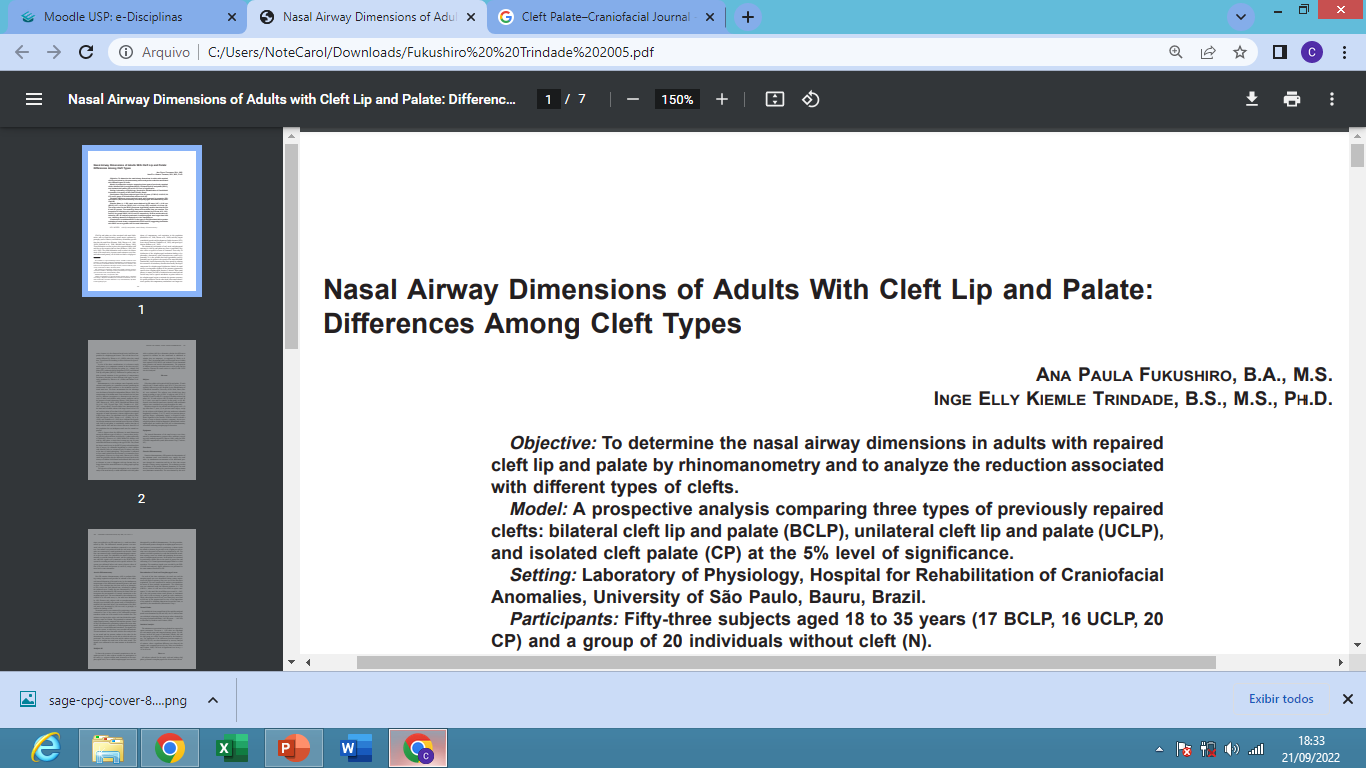 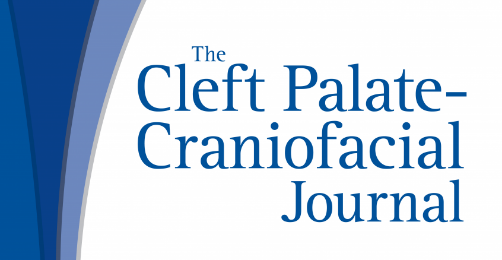 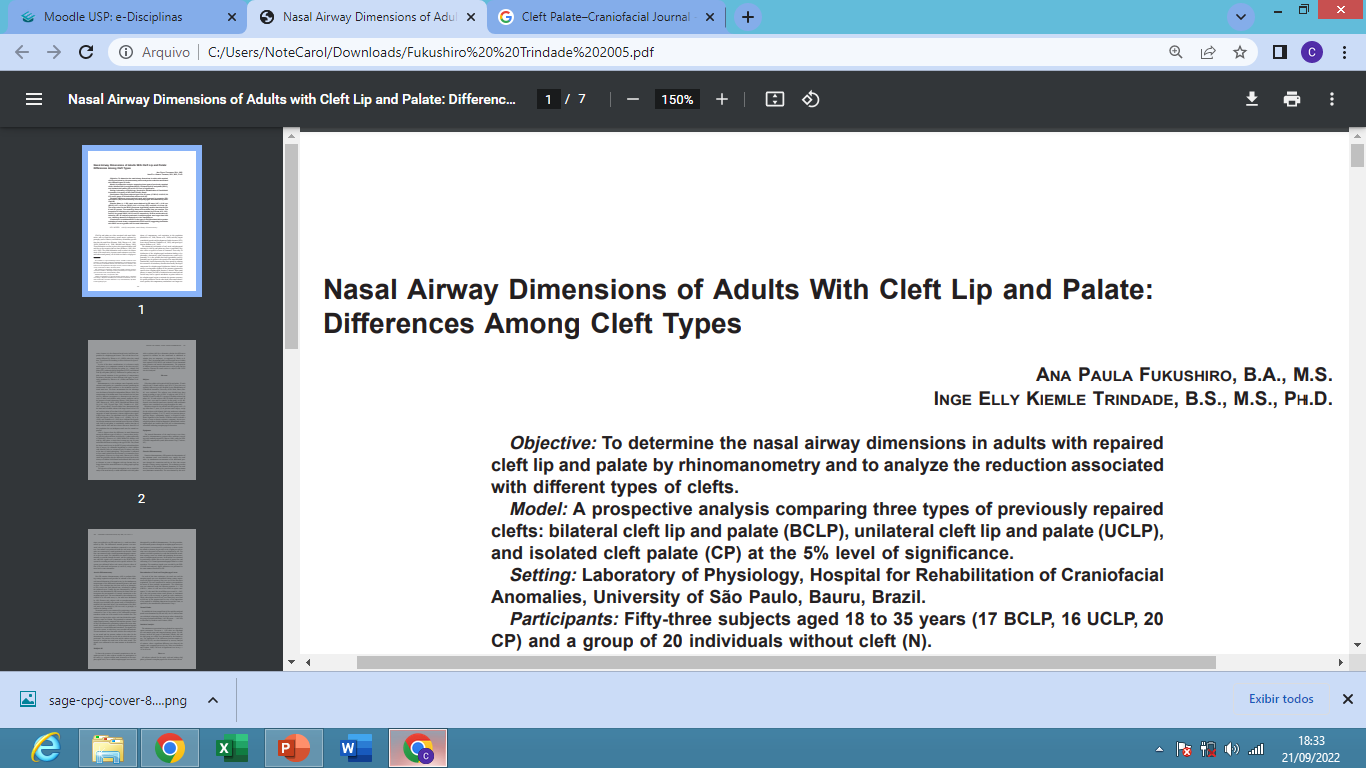 METODOLOGIA
Análise estatística 

áreas transversais mínimas               centímetros quadrados.
O valor médio de +/-1 para o desvio padrão foi calculado para cada grupo amostral e comparados entre os grupos;

Teste t Student;

A significância das diferenças entre as amostras determinada por análise unidirecional de variância;

Teste de Tukey (Snedecor e Cochran, 1980);

O nível de significância foi fixado em p < 0,05 em todos os casos.
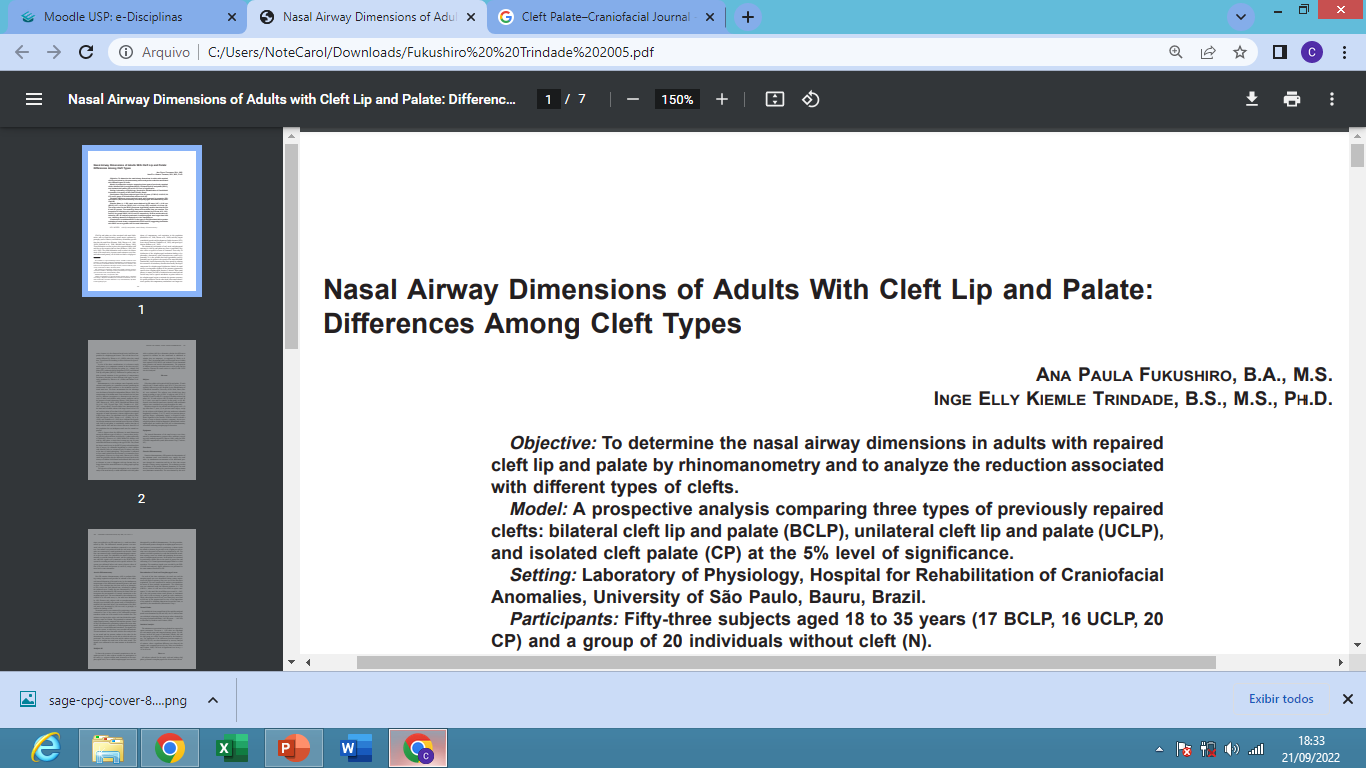 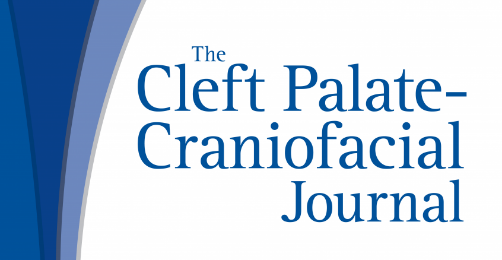 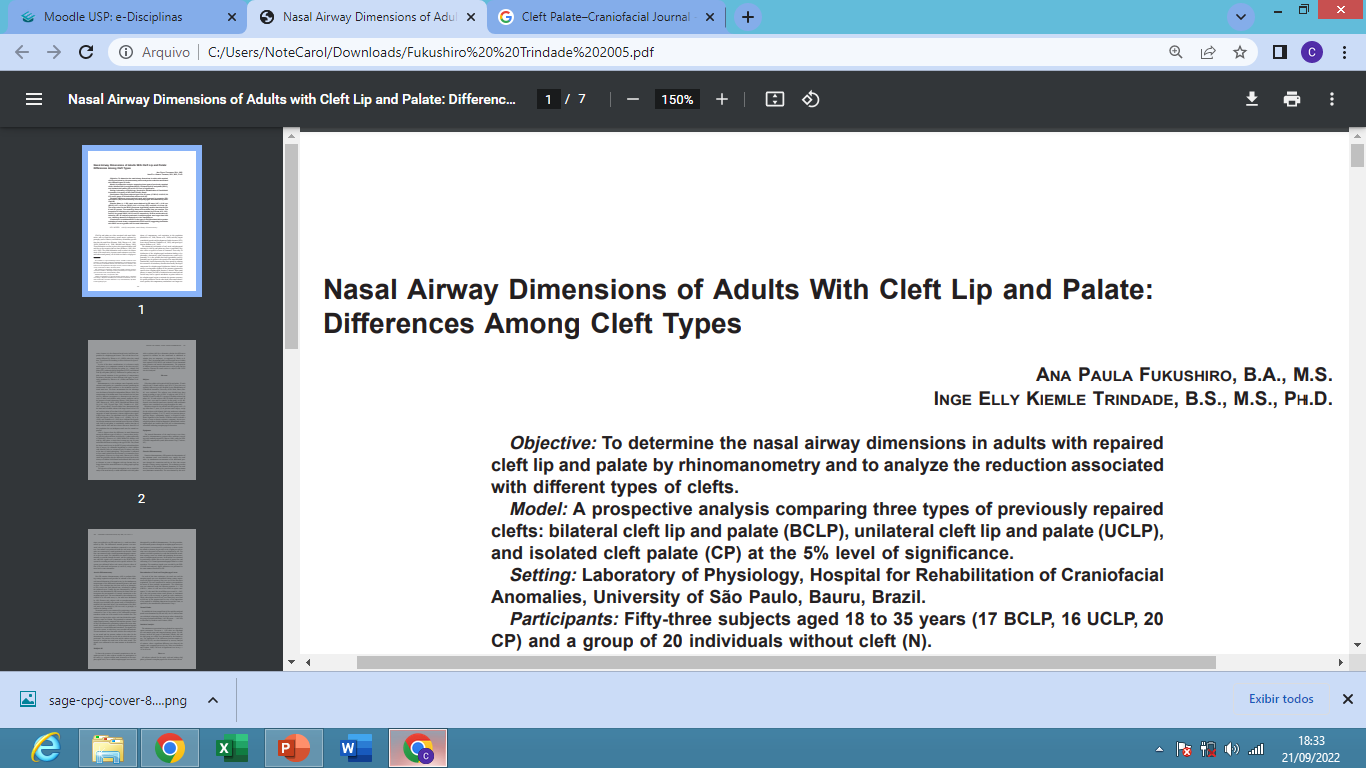 RESULTADOS
Todos os sujeitos selecionados para o estudo, com e sem fissura palato, apresentava área nasofaríngea superior a 0,80 cm2 na avaliação da rinomanometria, denotando ausência de obstrução nasofaríngea. Portanto, nenhum foi excluído do estudo.
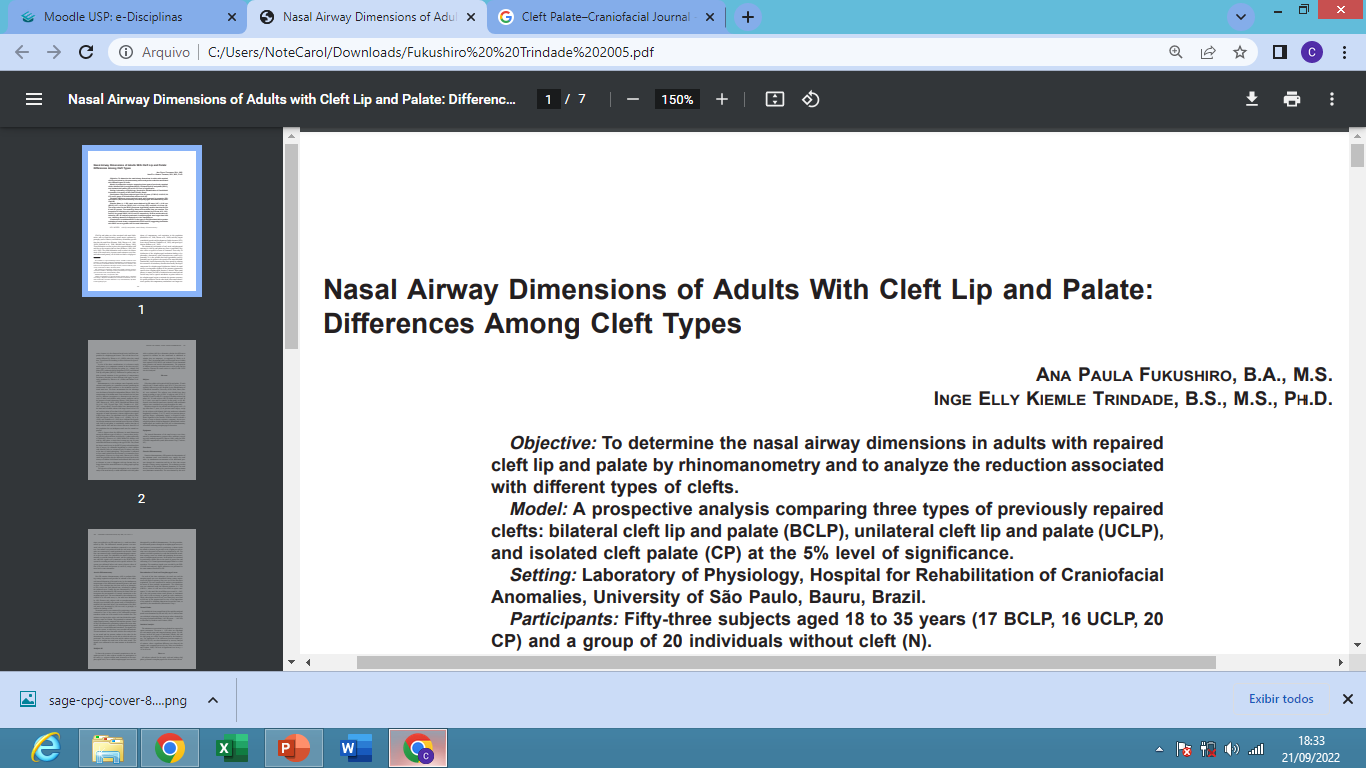 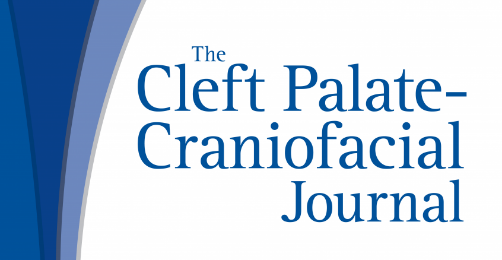 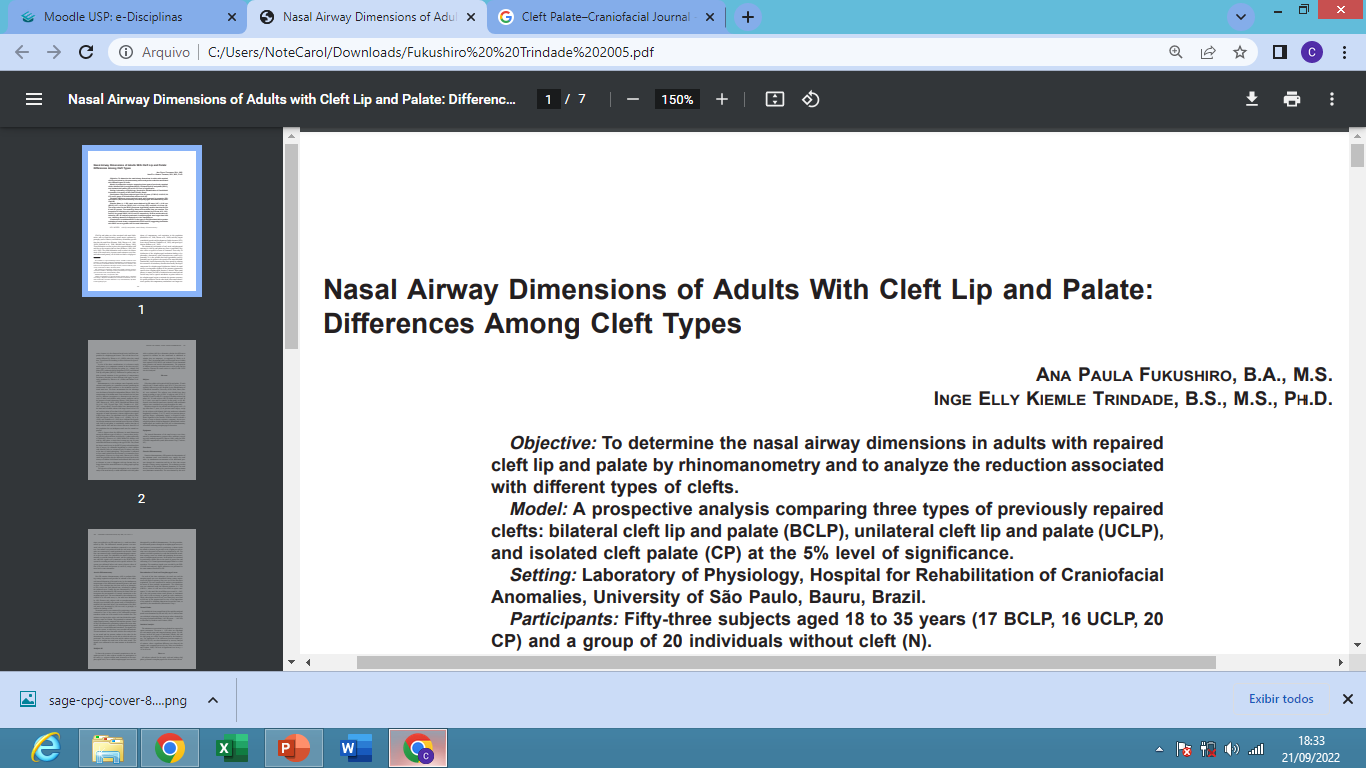 RESULTADOS
Análise da Área Nasal
*A área nasal no grupo C (FLP) foi significativamente menor do que a área nasal no grupo N (sem FLP).
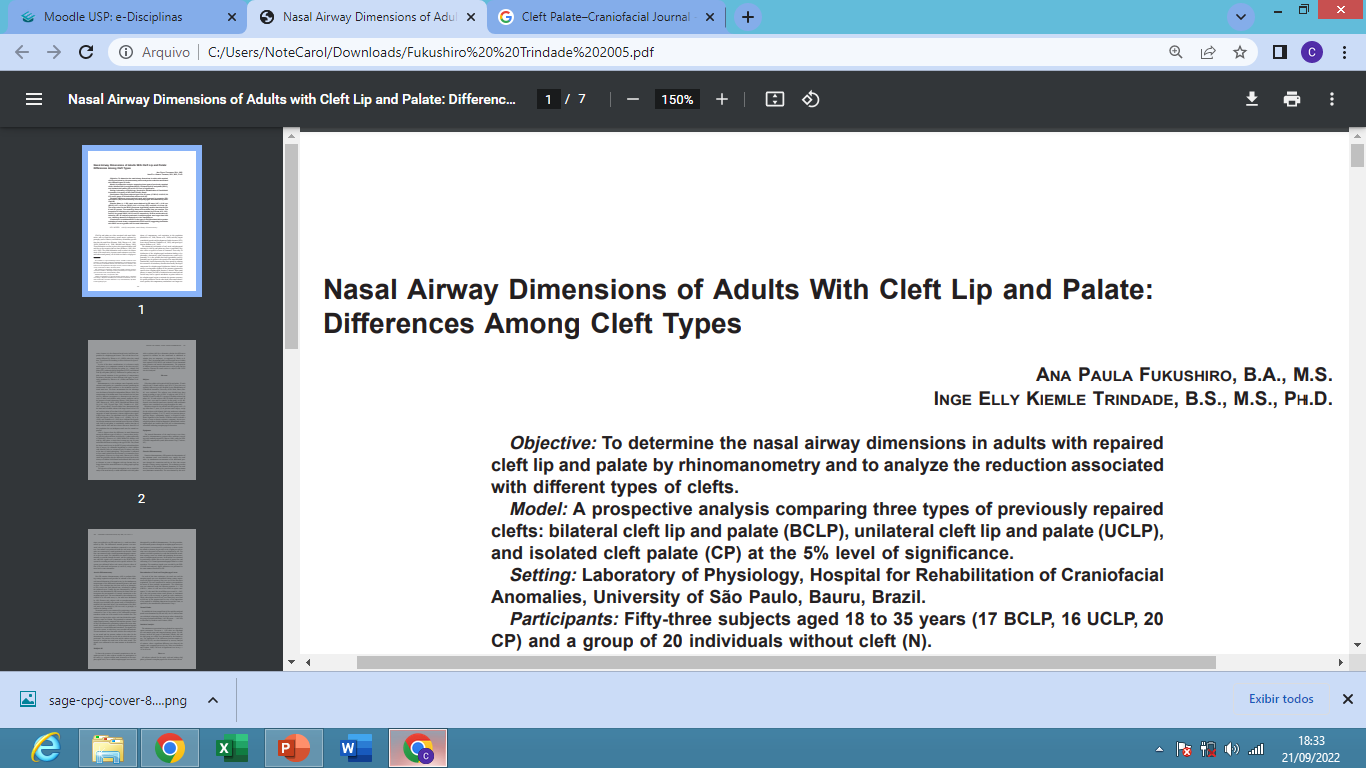 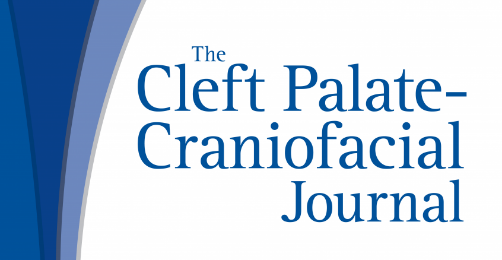 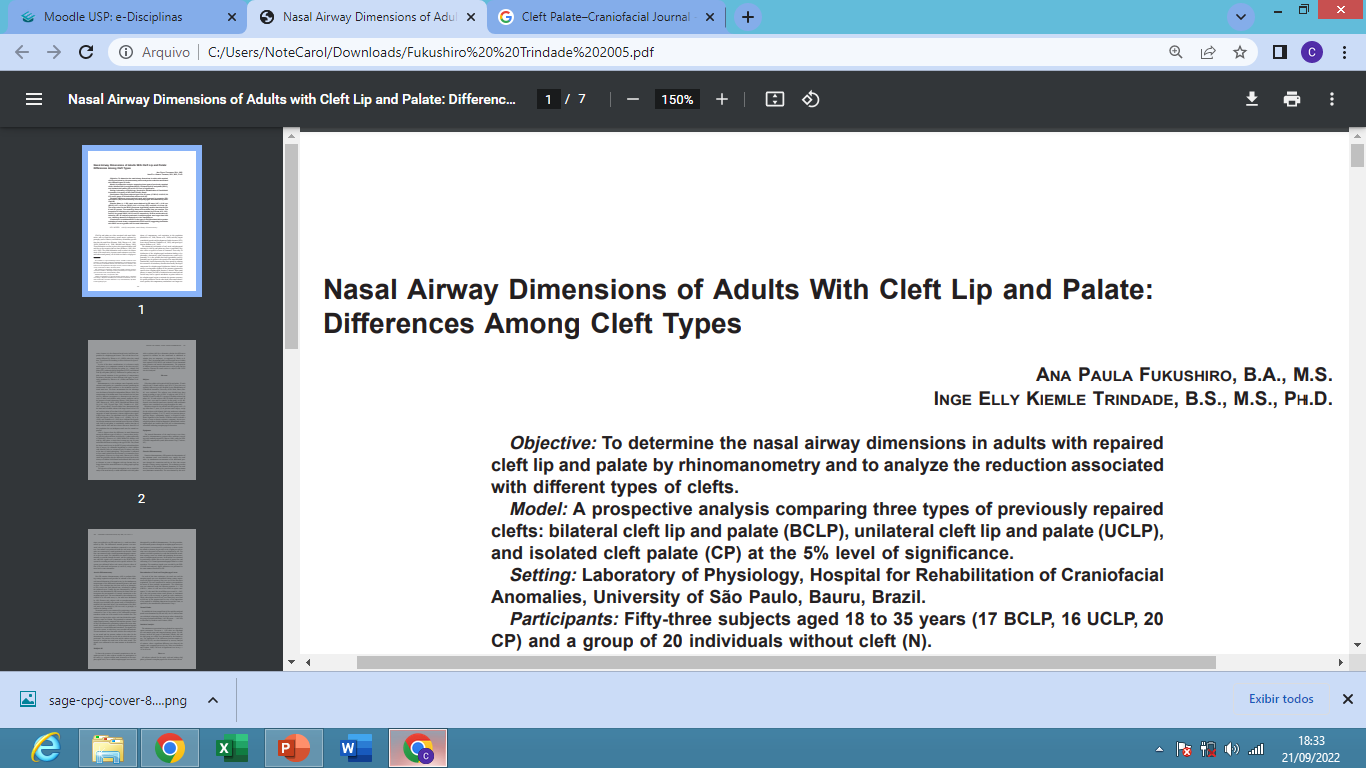 RESULTADOS
Análise da Área Nasal
Sem diferença estatística
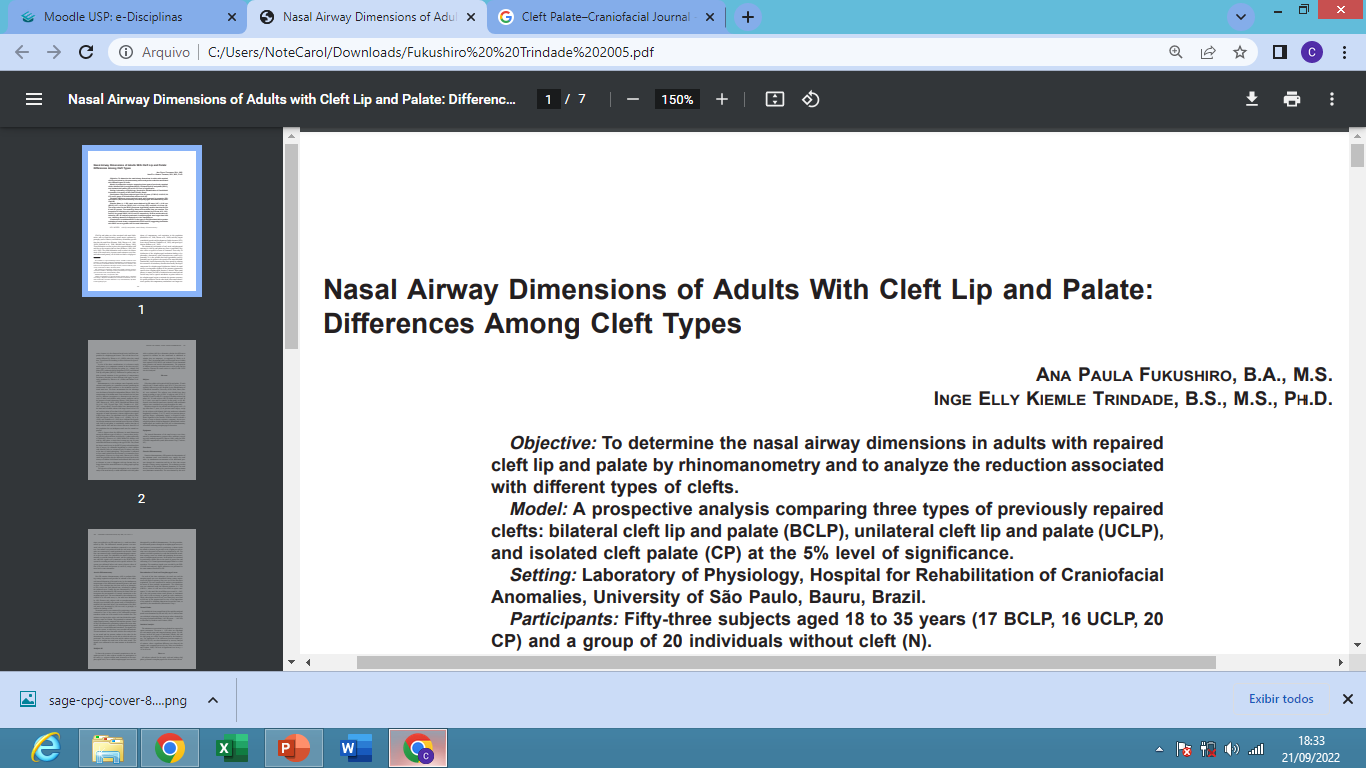 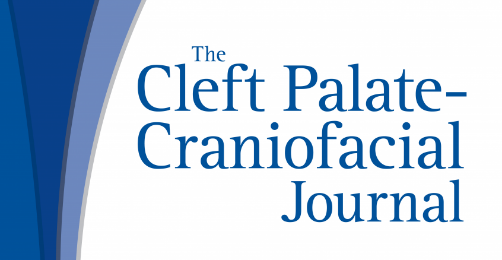 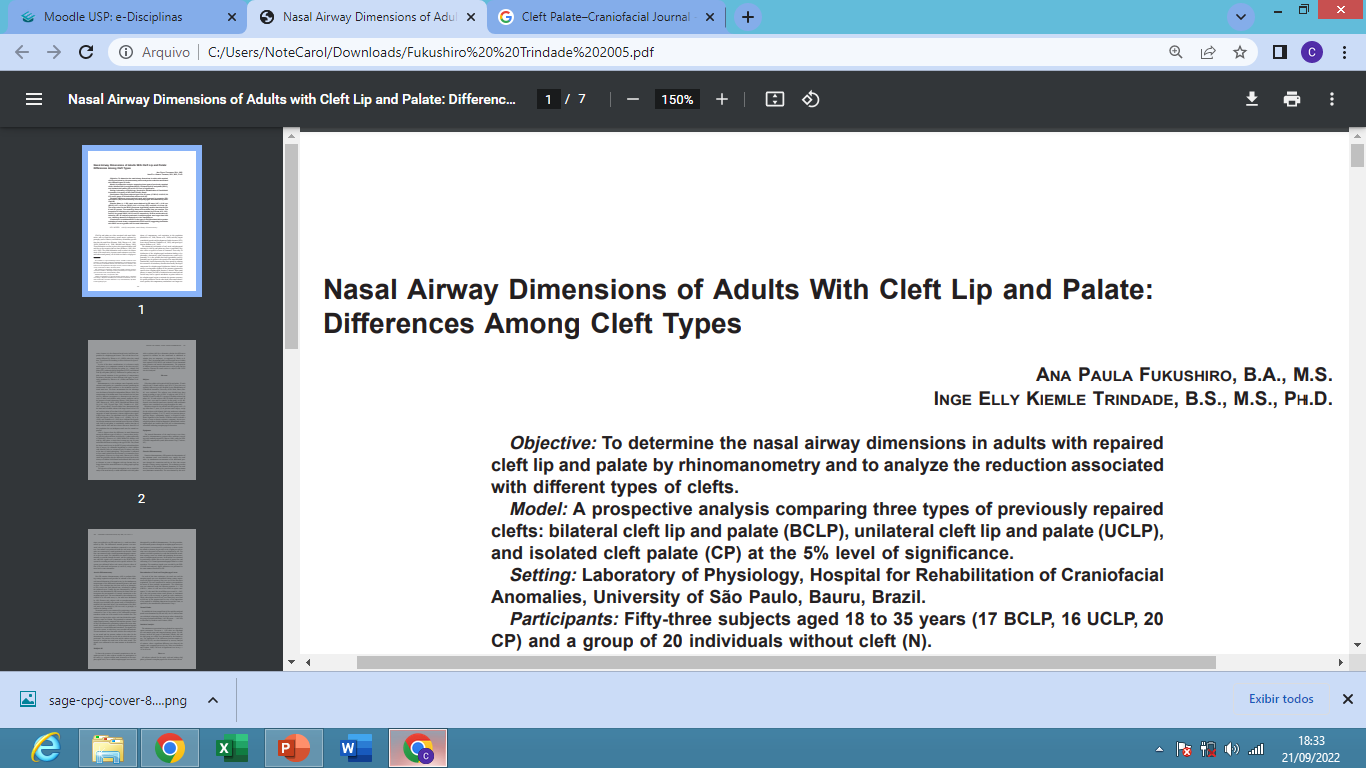 RESULTADOS
Análise da Área Nasal
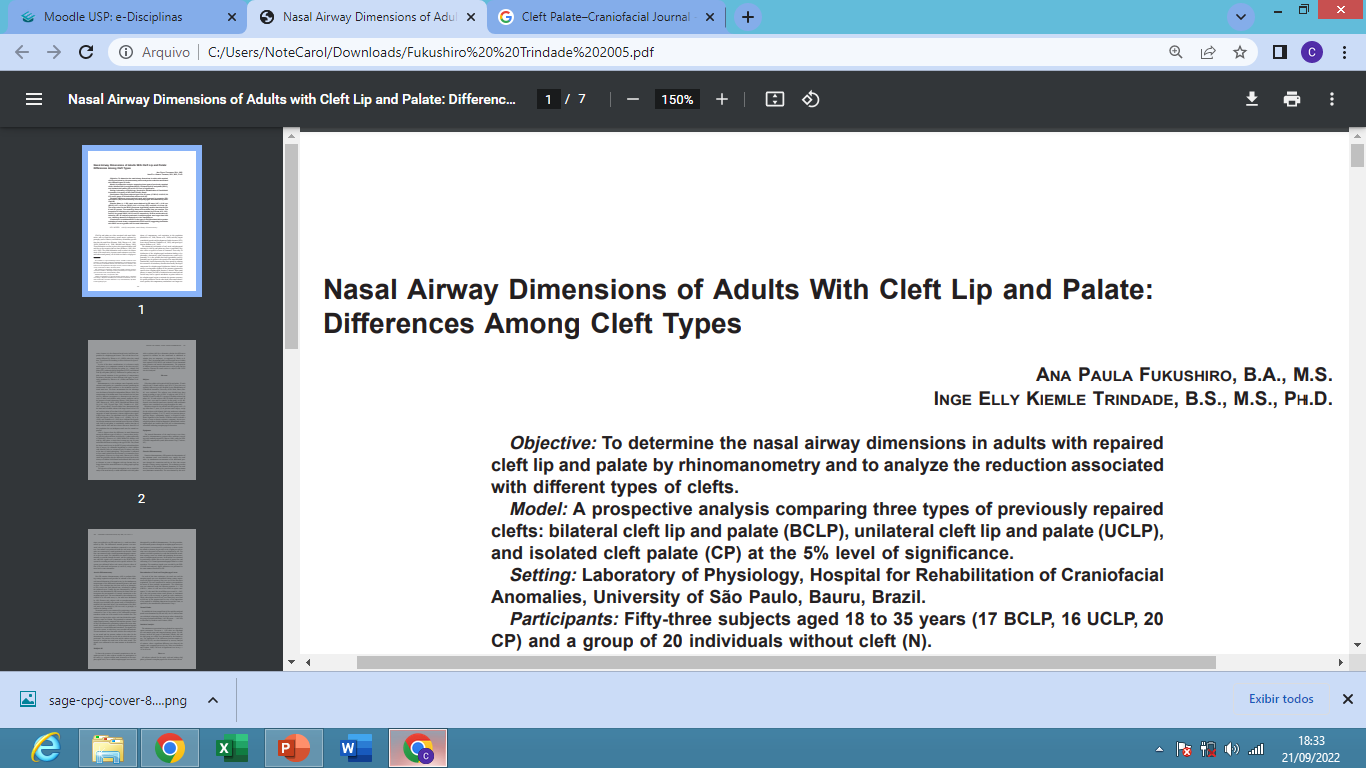 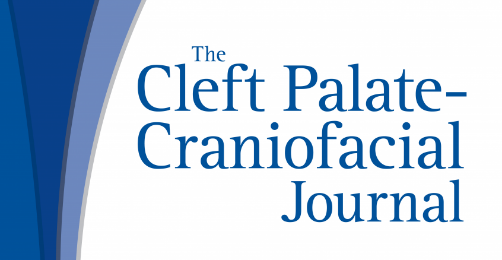 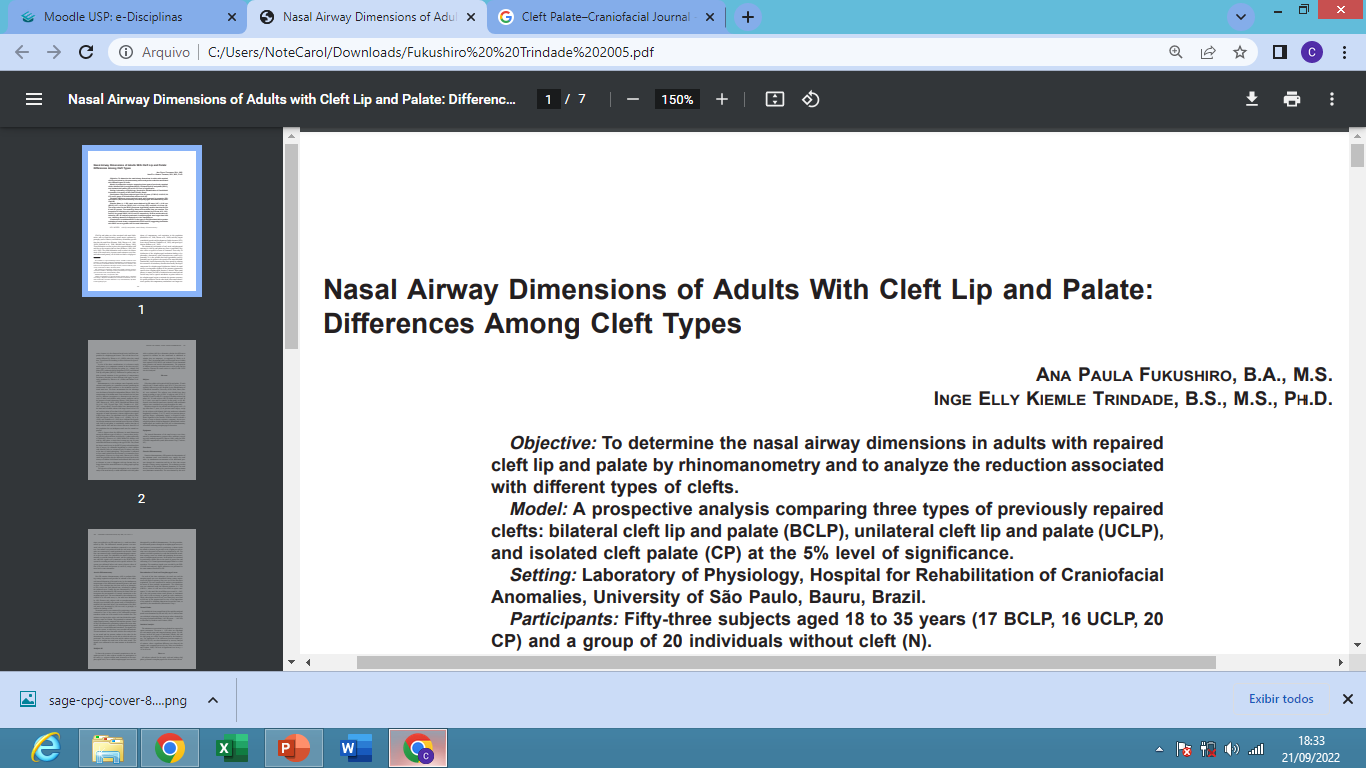 RESULTADOS
Análise da Área Nasal
Os sobrescritos da mesma letra representam comparações que alcançaram significância estatística (p ,.05).
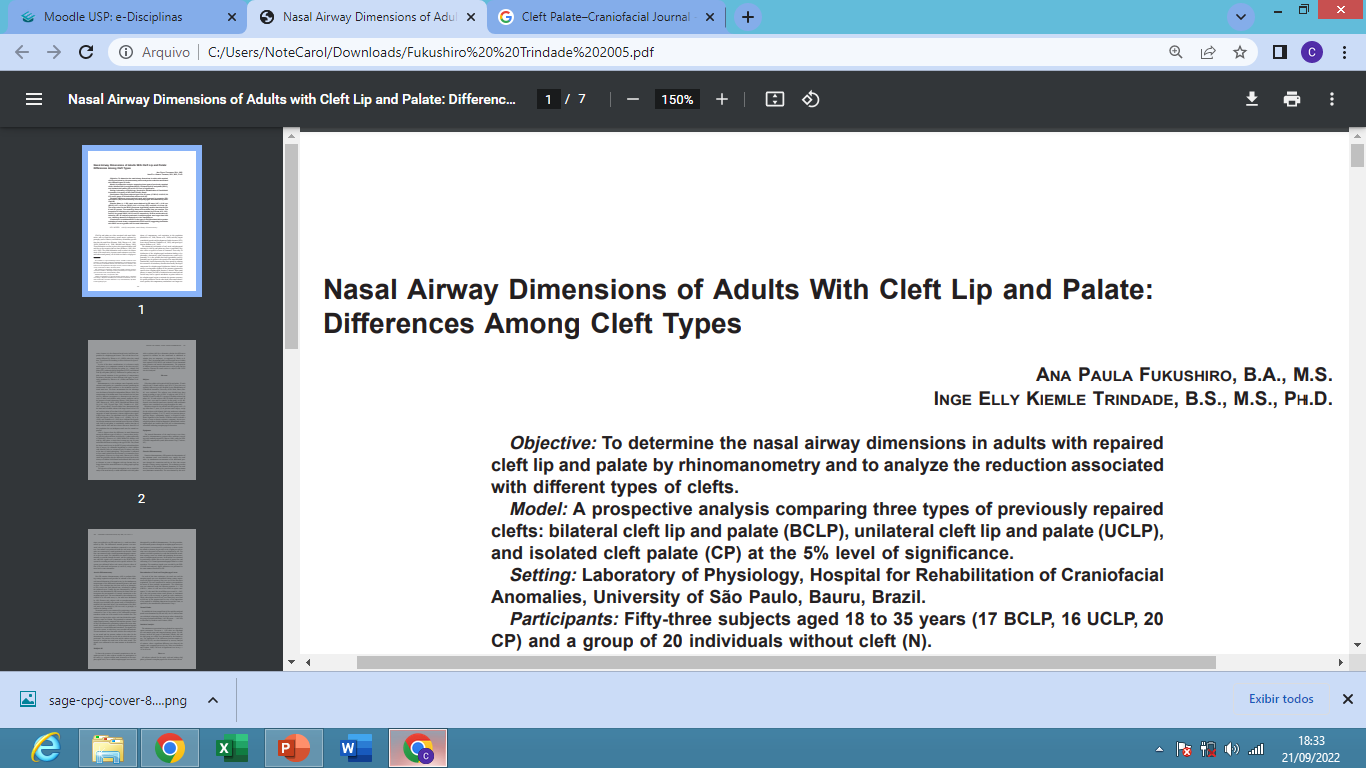 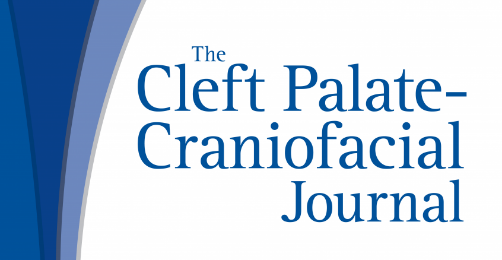 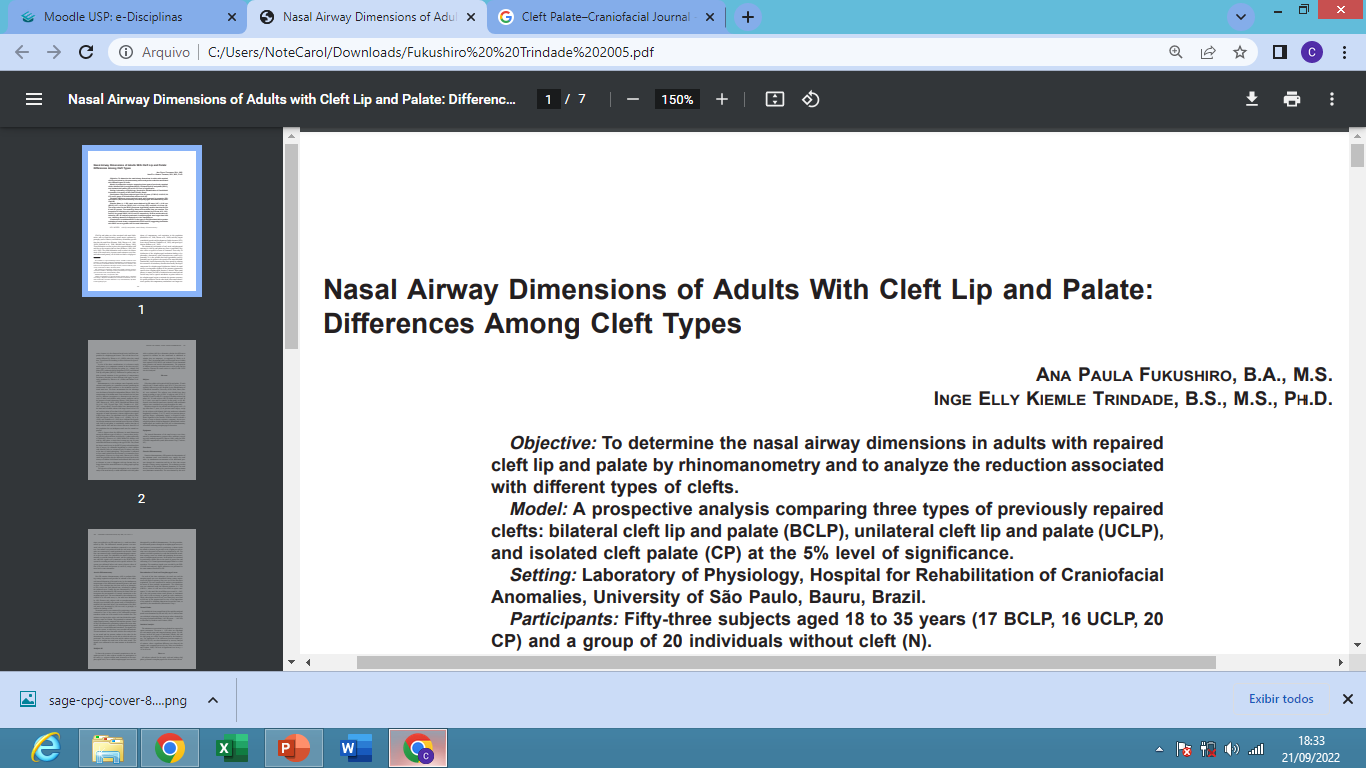 RESULTADOS
Análise da Área Nasal
O teste Tukey detectou diferenças estatisticamente significativas entre grupos BCLP e N e entre os grupos BCLP e CP.
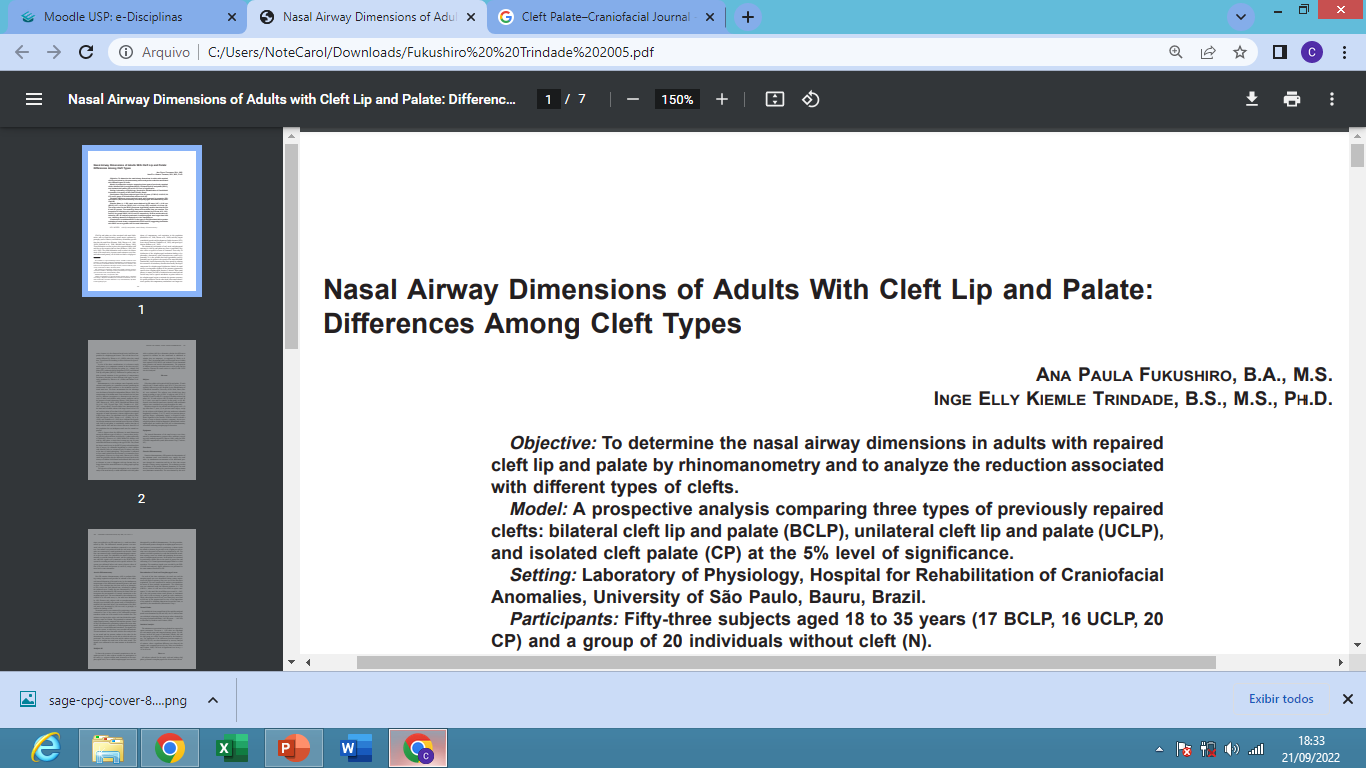 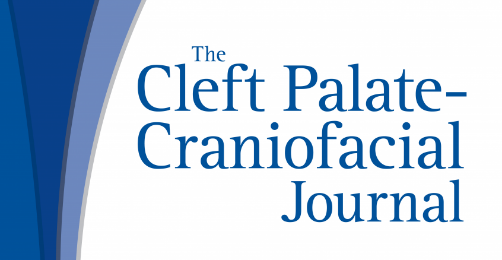 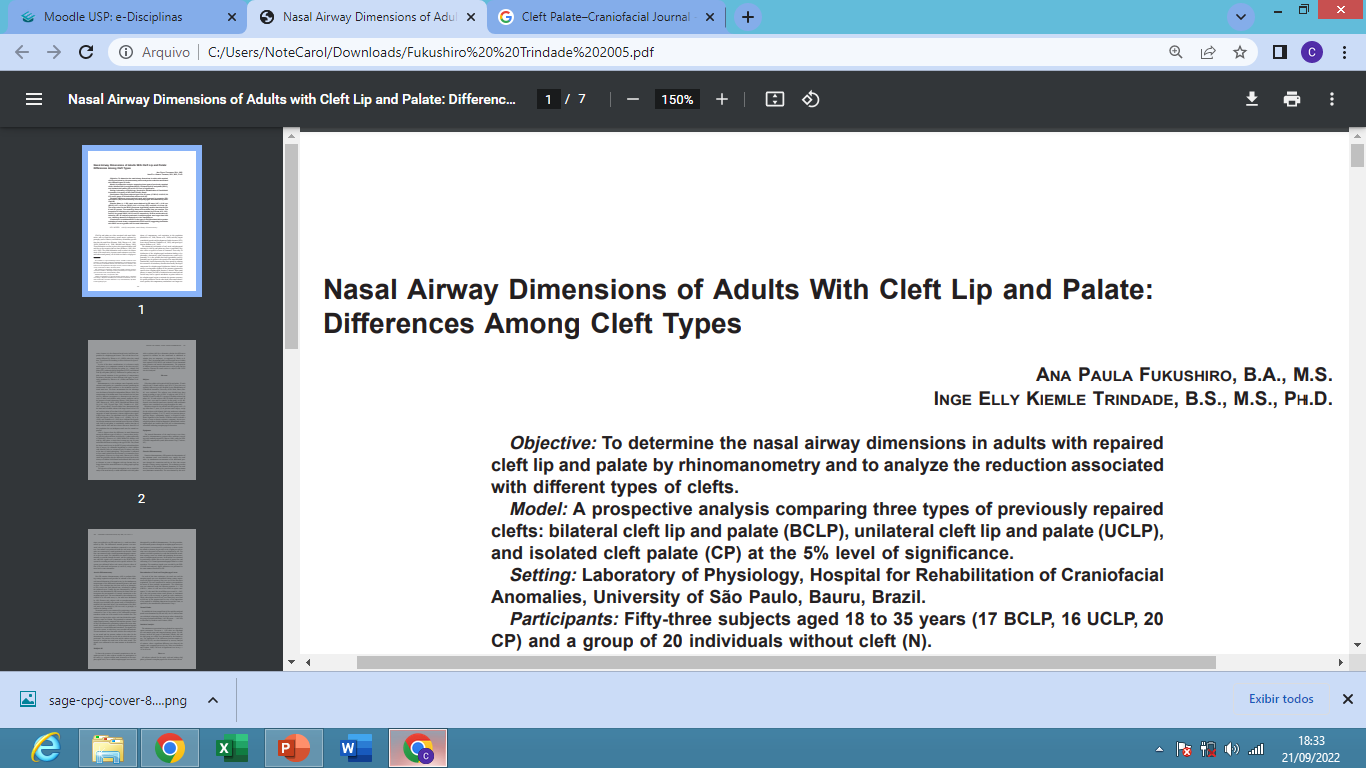 RESULTADOS
Análise da Área Nasal
O teste de Tukey detectou diferenças estatisticamente significativas entre os grupos BCLP e N e entre os grupos BCLP e CP.
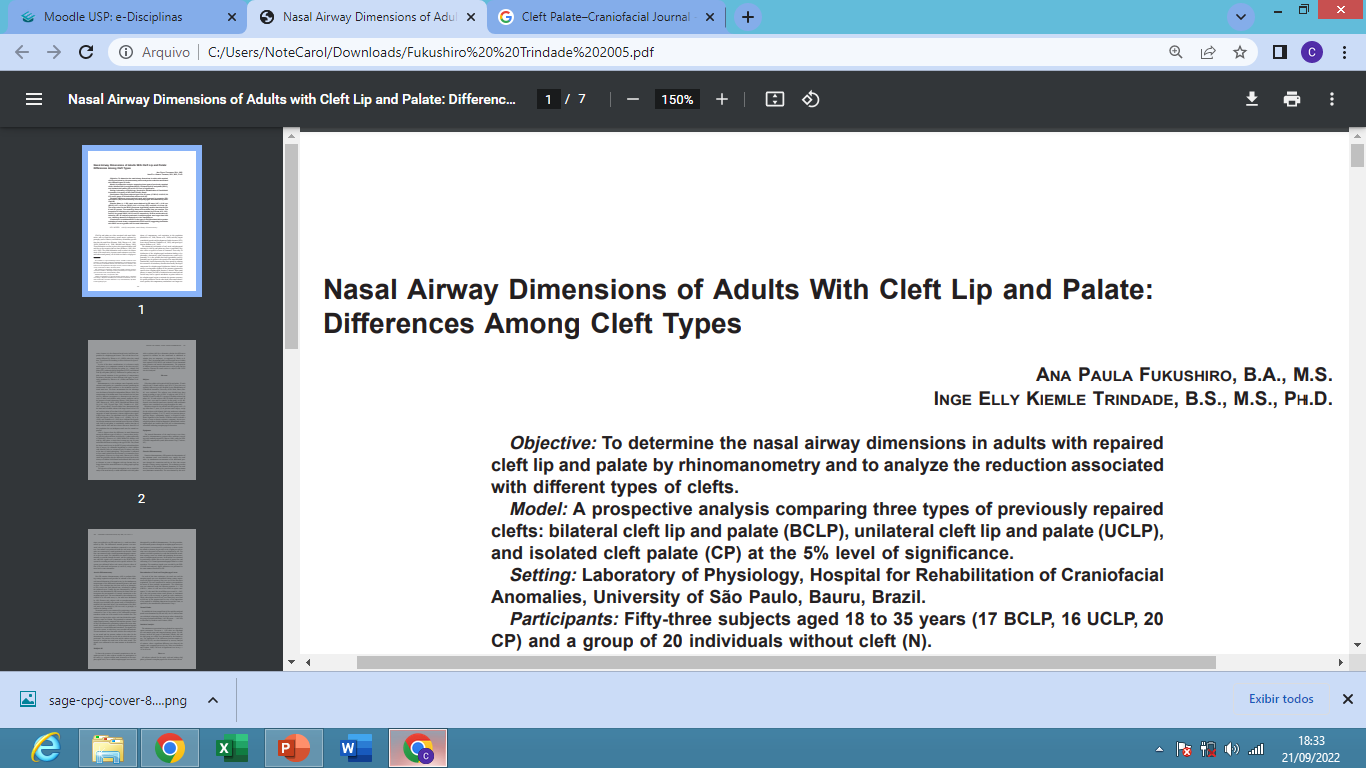 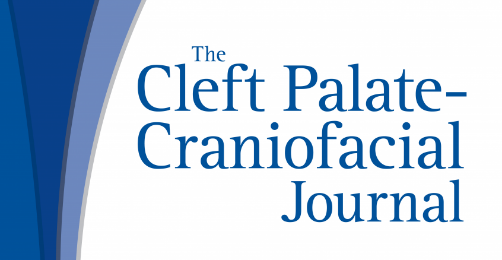 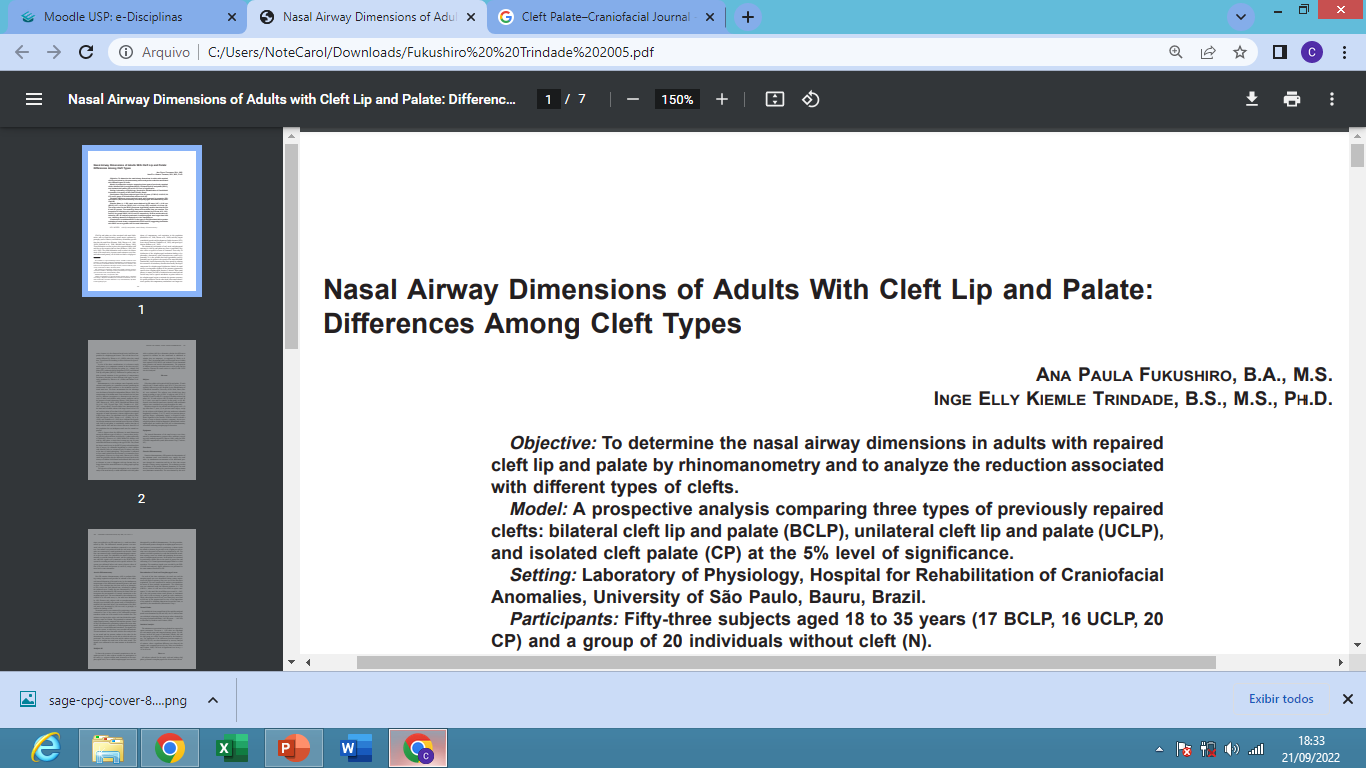 RESULTADOS
Análise dos Valores Individuais da Área Nasal
PR o valor foi aproximado de 0,40 cm2
AR  o valor obtido foi de 0,50 cm2
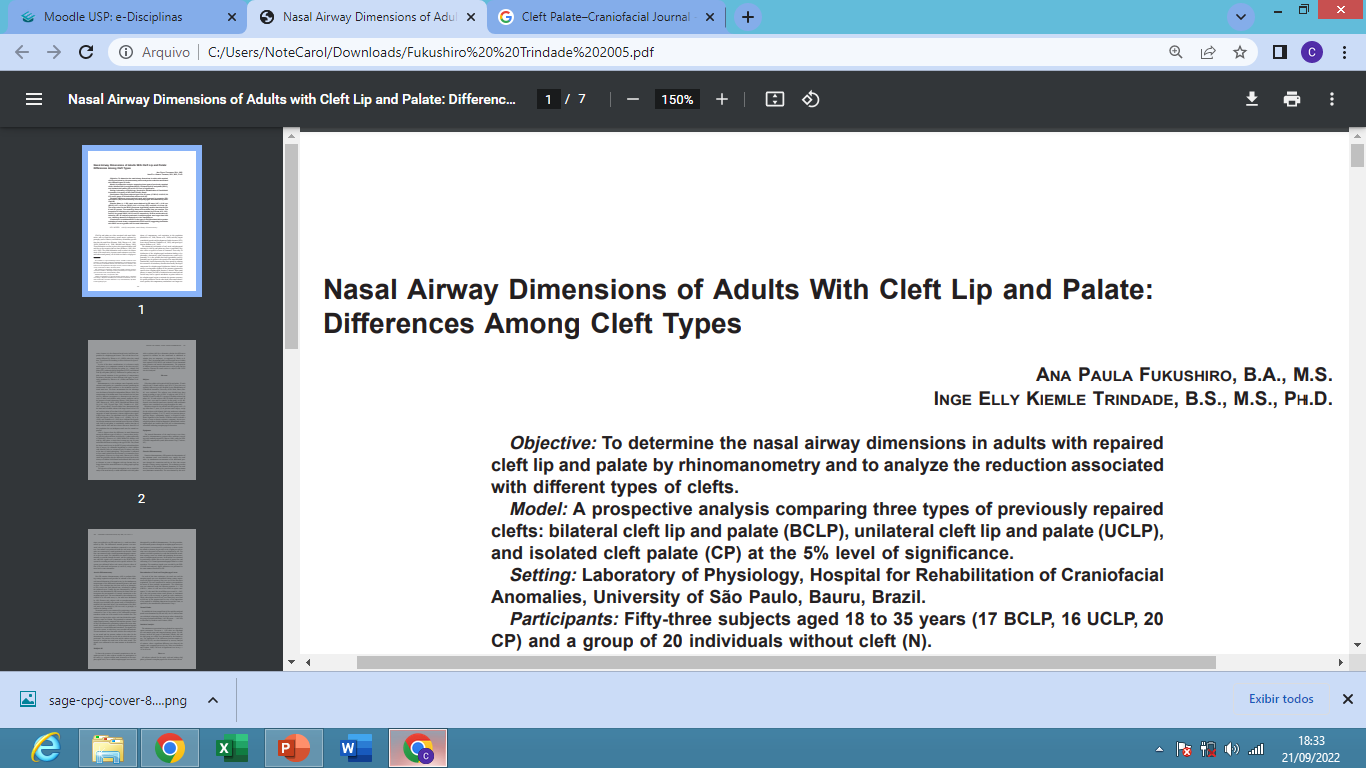 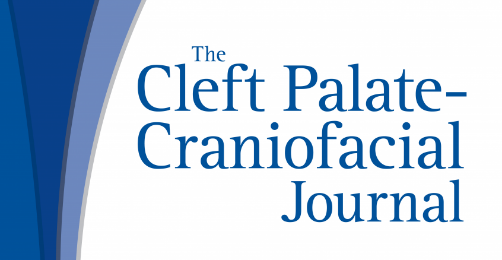 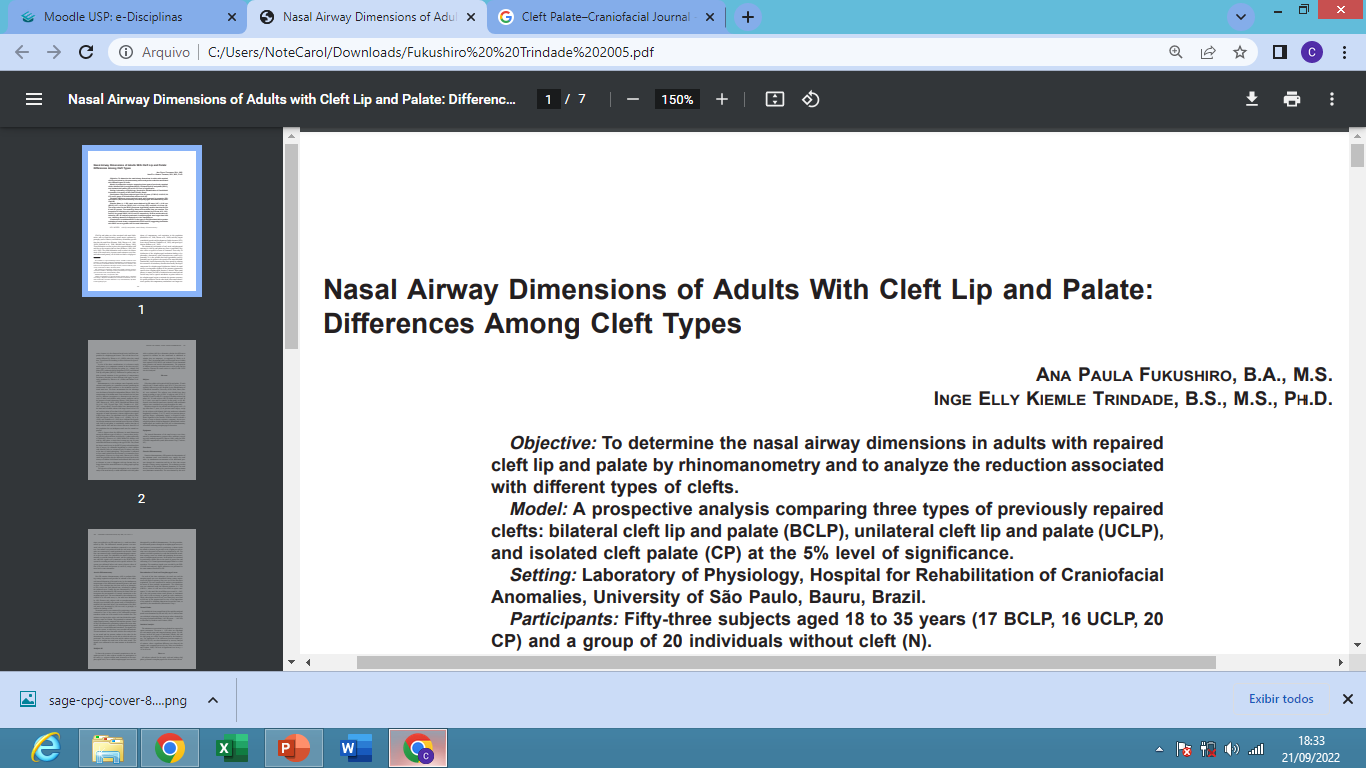 [Speaker Notes: A Tabela 3 mostra o percentual de pacientes em cada fissura palatina grupo que exibiu áreas transversais nasais mínimas subnormais determinadas por PR e AR. Comparando o indivíduo valores da área nasal medidos por PR até o limite normal de 0,40 cm2, observamos que nos grupos N e CP nenhum sujeito apresentava área nasal subnormal; no grupo UCLP, o proporção foi de 3 de 16 (19%) e no grupo BCLP, 7 de 17 (41%). Em outras palavras, os valores subnormais da área nasal foram mais comum no grupo BCLP quando a medida foi pelo PR, o que explica os menores valores médios observados neste grupo, em comparação com os restantes. Resultados semelhantes foram obtidos por AR. Ao comparar o nariz individual áreas determinadas por esta técnica até o limite de 0,50 cm2, observamos que no grupo N nenhum sujeito apresentou área nasal subnormal. No grupo CP, a proporção foi de 1 em 20 (5%); no grupo UCLP, 5 em 16 (31%), e no BCLP, 10 em 17 (59%).]
RESULTADOS
Análise dos Valores Individuais da Área Nasal
PR o valor foi aproximado de 0,40 cm2
AR  o valor obtido foi de 0,50 cm2
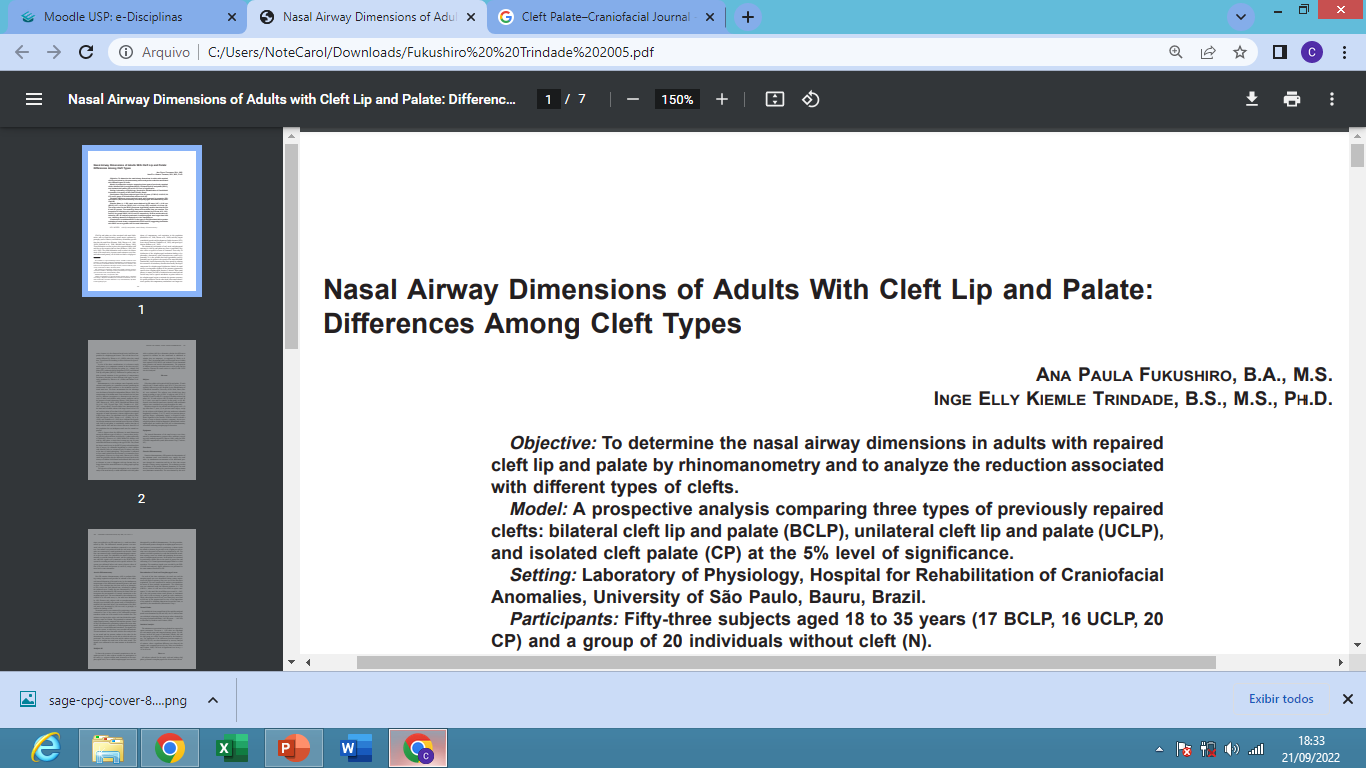 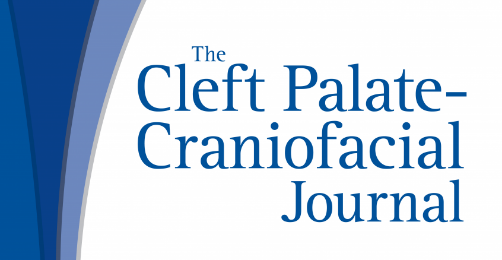 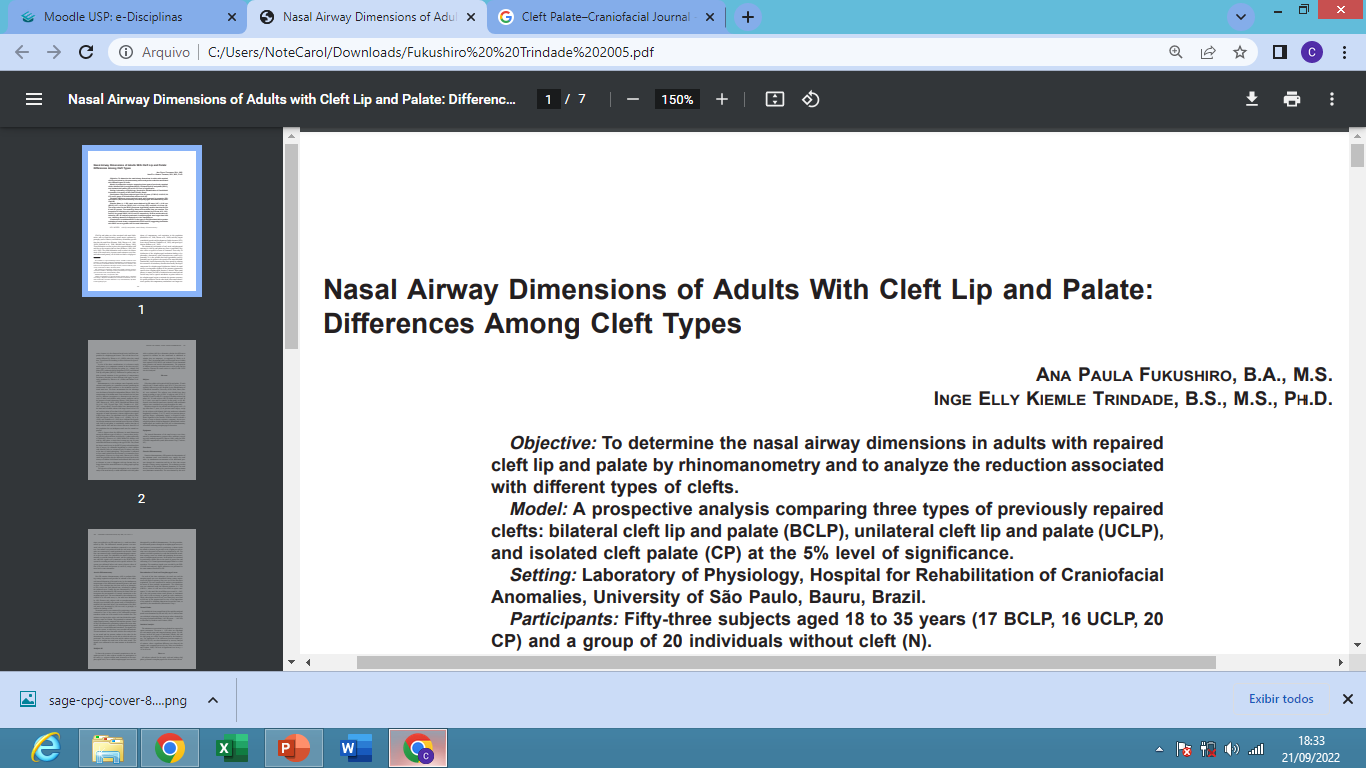 [Speaker Notes: A Tabela 3 mostra o percentual de pacientes em cada fissura palatina grupo que exibiu áreas transversais nasais mínimas subnormais determinadas por PR e AR. Comparando o indivíduo valores da área nasal medidos por PR até o limite normal de 0,40 cm2, observamos que nos grupos N e CP nenhum sujeito apresentava área nasal subnormal; no grupo UCLP, o proporção foi de 3 de 16 (19%) e no grupo BCLP, 7 de 17 (41%). Em outras palavras, os valores subnormais da área nasal foram mais comum no grupo BCLP quando a medida foi pelo PR, o que explica os menores valores médios observados neste grupo, em comparação com os restantes. Resultados semelhantes foram obtidos por AR. Ao comparar o nariz individual áreas determinadas por esta técnica até o limite de 0,50 cm2, observamos que no grupo N nenhum sujeito apresentou área nasal subnormal. No grupo CP, a proporção foi de 1 em 20 (5%); no grupo UCLP, 5 em 16 (31%), e no BCLP, 10 em 17 (59%).]
RESULTADOS
Análise dos Valores Individuais da Área Nasal
PR o valor foi aproximado de 0,40 cm2
AR  o valor obtido foi de 0,50 cm2
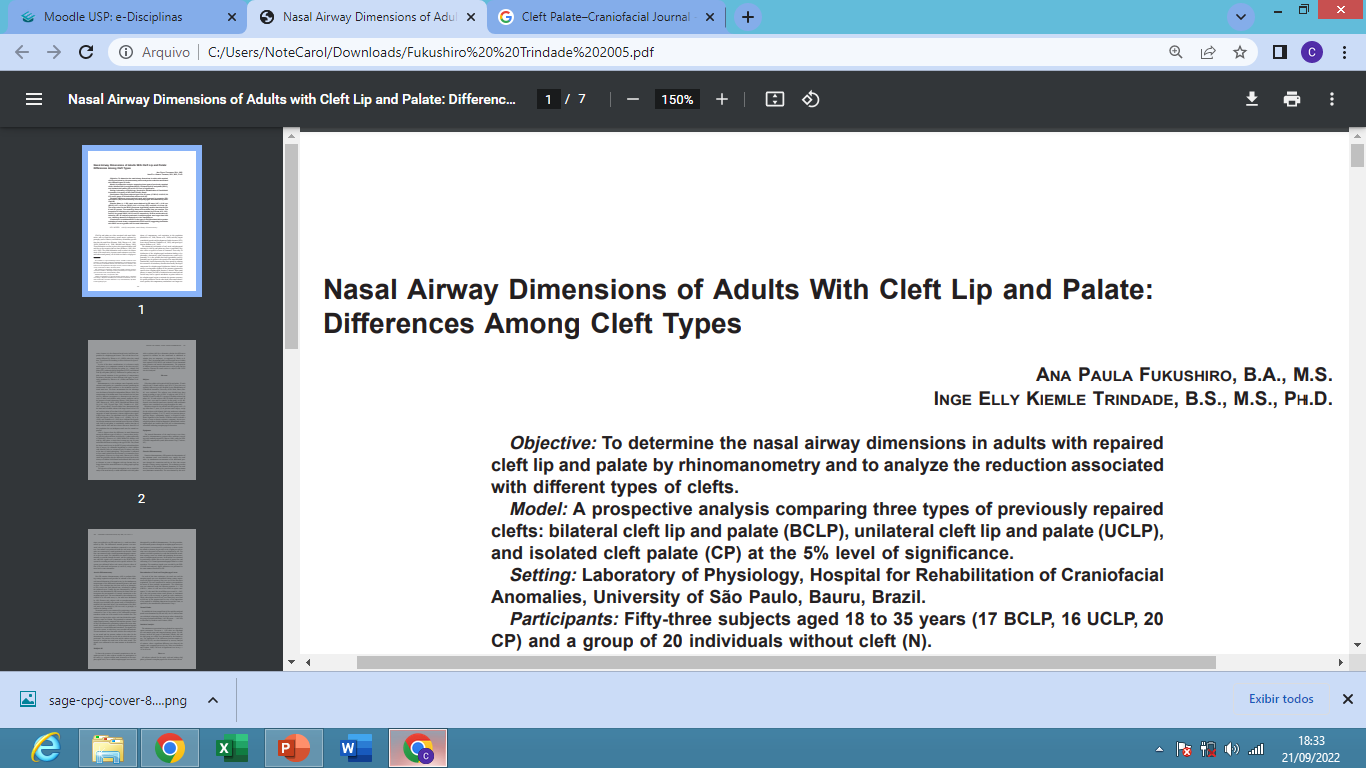 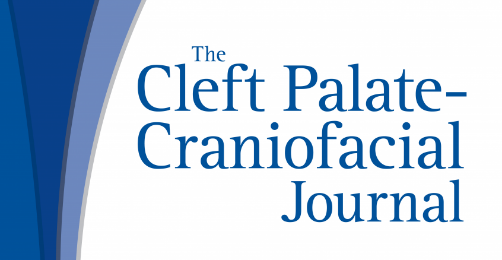 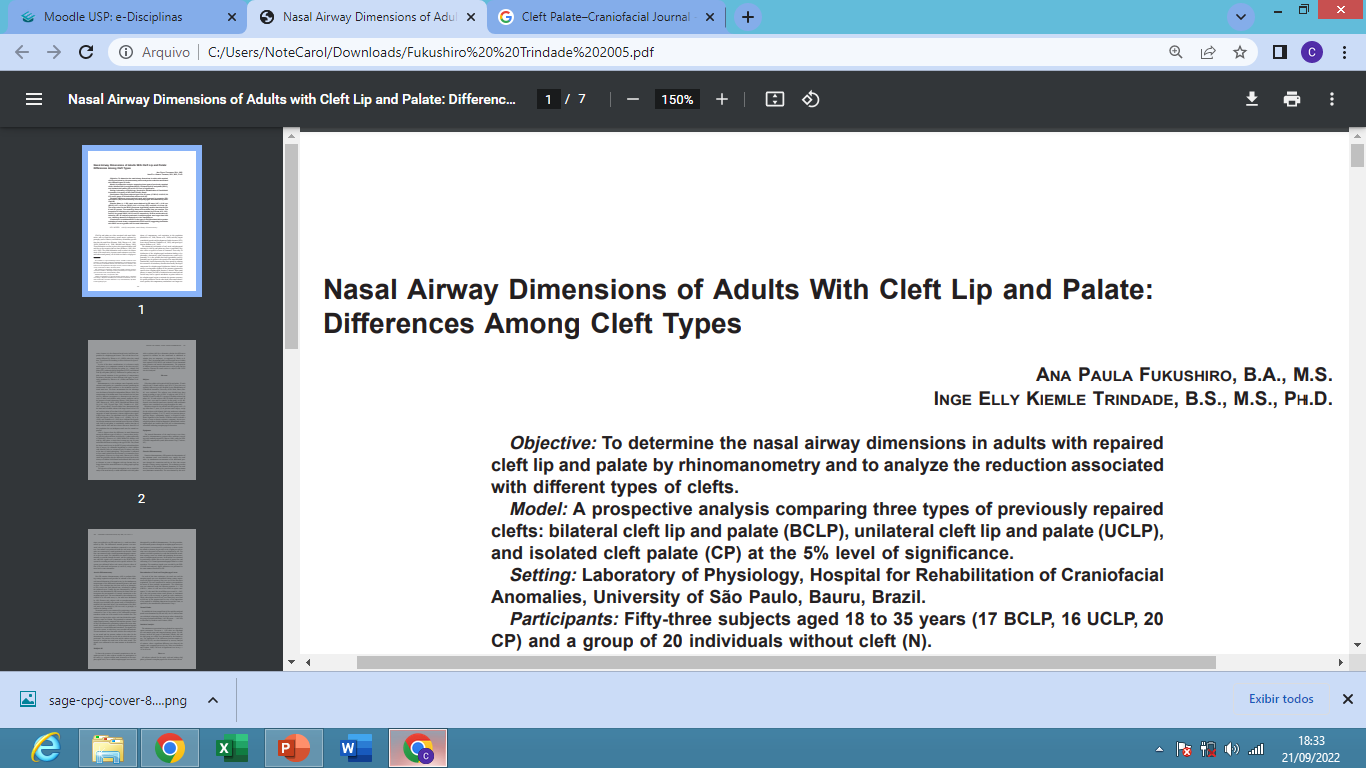 [Speaker Notes: A Tabela 3 mostra o percentual de pacientes em cada fissura palatina grupo que exibiu áreas transversais nasais mínimas subnormais determinadas por PR e AR. Comparando o indivíduo valores da área nasal medidos por PR até o limite normal de 0,40 cm2, observamos que nos grupos N e CP nenhum sujeito apresentava área nasal subnormal; no grupo UCLP, o proporção foi de 3 de 16 (19%) e no grupo BCLP, 7 de 17 (41%). Em outras palavras, os valores subnormais da área nasal foram mais comum no grupo BCLP quando a medida foi pelo PR, o que explica os menores valores médios observados neste grupo, em comparação com os restantes. Resultados semelhantes foram obtidos por AR. Ao comparar o nariz individual áreas determinadas por esta técnica até o limite de 0,50 cm2, observamos que no grupo N nenhum sujeito apresentou área nasal subnormal. No grupo CP, a proporção foi de 1 em 20 (5%); no grupo UCLP, 5 em 16 (31%), e no BCLP, 10 em 17 (59%).]
RESULTADOS
Análise dos Valores Individuais da Área Nasal
PR o valor foi aproximado de 0,40 cm2
AR  o valor obtido foi de 0,50 cm2
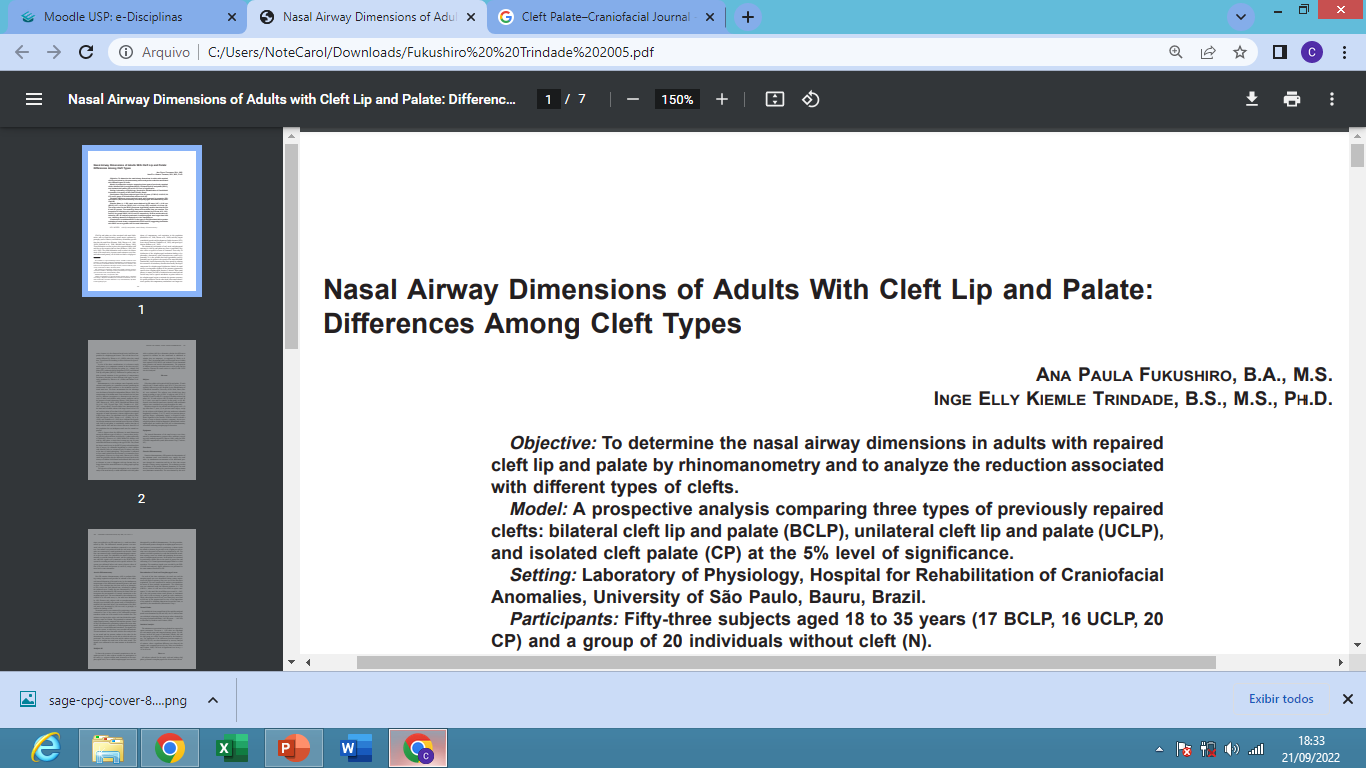 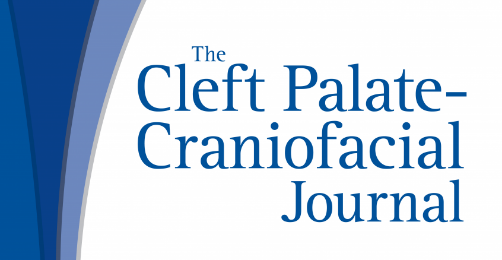 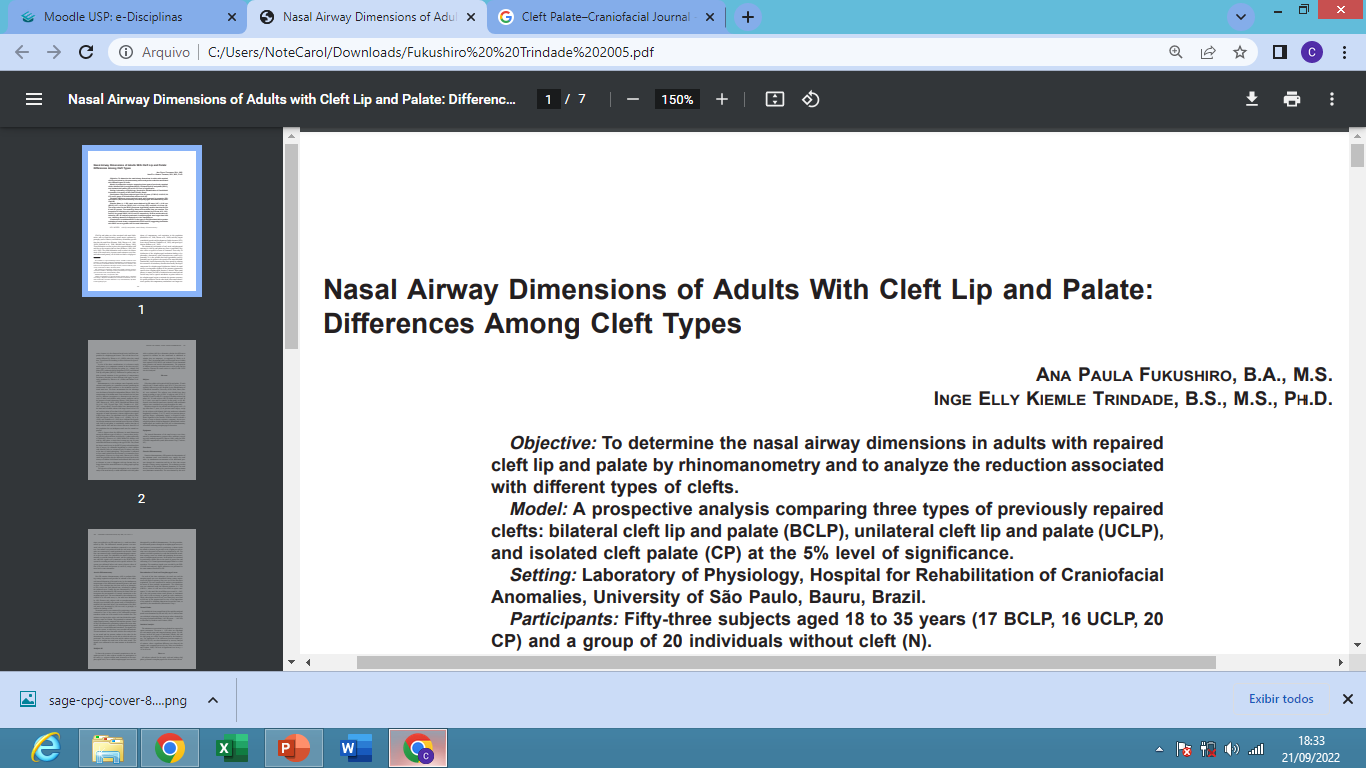 [Speaker Notes: A Tabela 3 mostra o percentual de pacientes em cada fissura palatina grupo que exibiu áreas transversais nasais mínimas subnormais determinadas por PR e AR. Comparando o indivíduo valores da área nasal medidos por PR até o limite normal de 0,40 cm2, observamos que nos grupos N e CP nenhum sujeito apresentava área nasal subnormal; no grupo UCLP, o proporção foi de 3 de 16 (19%) e no grupo BCLP, 7 de 17 (41%). Em outras palavras, os valores subnormais da área nasal foram mais comum no grupo BCLP quando a medida foi pelo PR, o que explica os menores valores médios observados neste grupo, em comparação com os restantes. Resultados semelhantes foram obtidos por AR. Ao comparar o nariz individual áreas determinadas por esta técnica até o limite de 0,50 cm2, observamos que no grupo N nenhum sujeito apresentou área nasal subnormal. No grupo CP, a proporção foi de 1 em 20 (5%); no grupo UCLP, 5 em 16 (31%), e no BCLP, 10 em 17 (59%).]
RESULTADOS
Análise dos Valores Individuais da Área Nasal
PR o valor foi aproximado de 0,40 cm2
AR  o valor obtido foi de 0,50 cm2
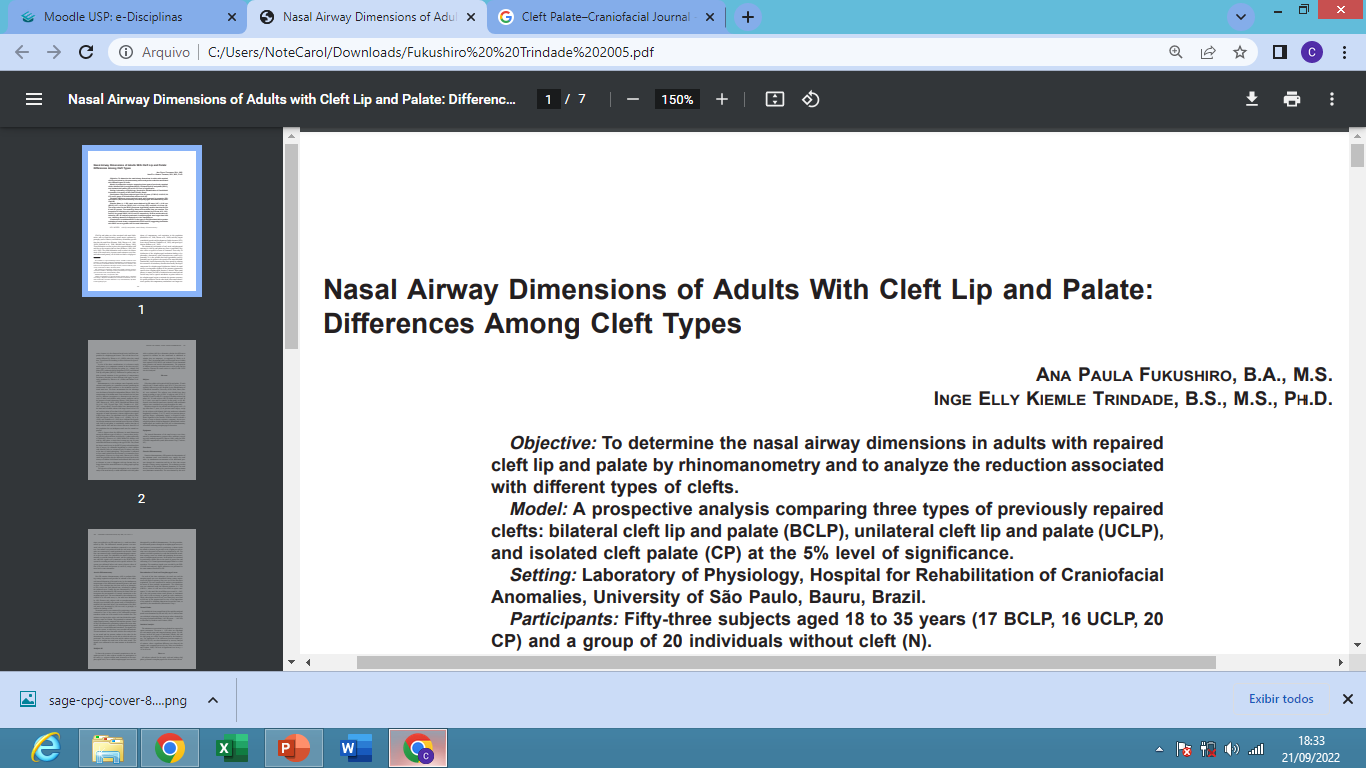 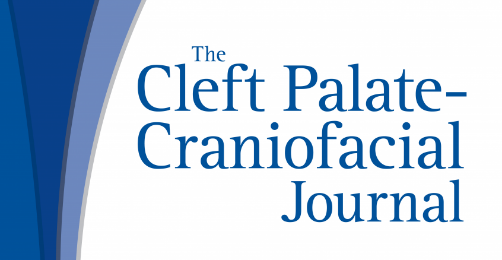 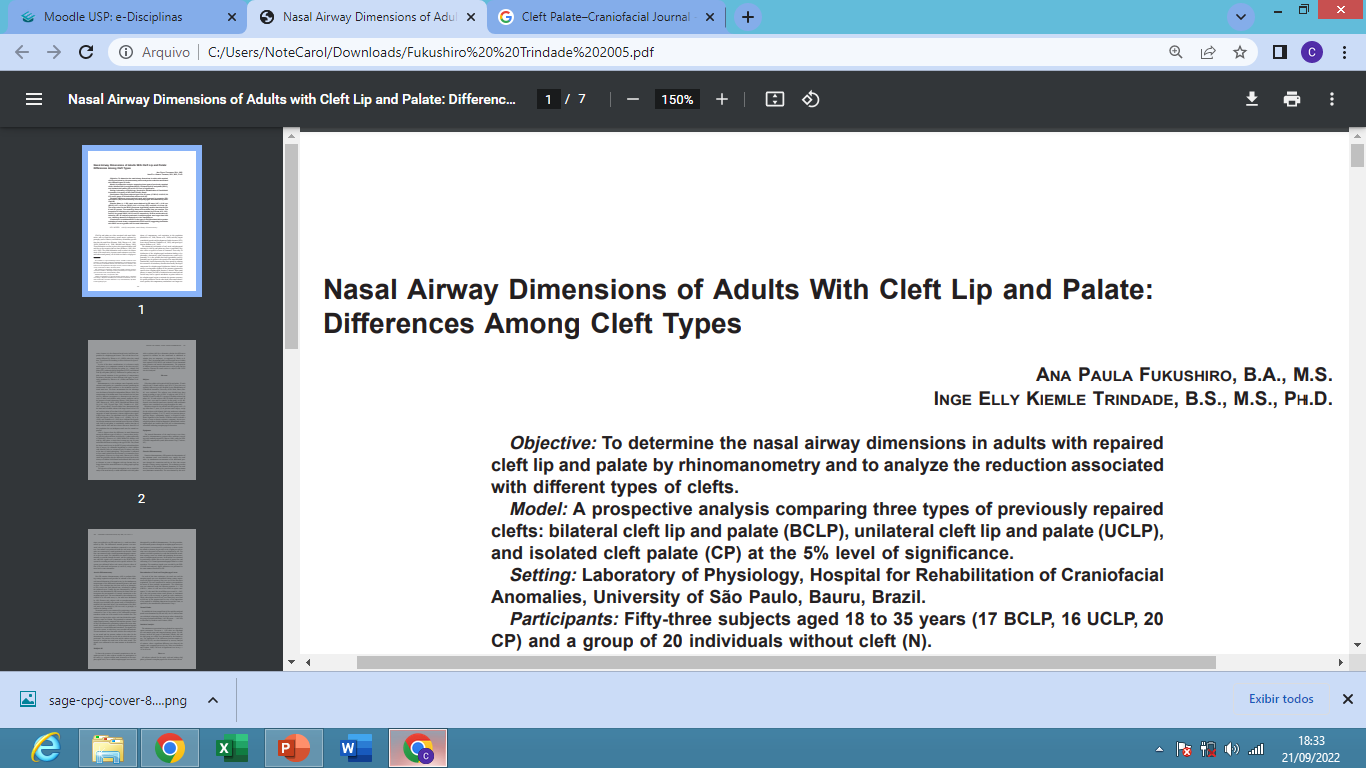 [Speaker Notes: A Tabela 3 mostra o percentual de pacientes em cada fissura palatina grupo que exibiu áreas transversais nasais mínimas subnormais determinadas por PR e AR. Comparando o indivíduo valores da área nasal medidos por PR até o limite normal de 0,40 cm2, observamos que nos grupos N e CP nenhum sujeito apresentava área nasal subnormal; no grupo UCLP, o proporção foi de 3 de 16 (19%) e no grupo BCLP, 7 de 17 (41%). Em outras palavras, os valores subnormais da área nasal foram mais comum no grupo BCLP quando a medida foi pelo PR, o que explica os menores valores médios observados neste grupo, em comparação com os restantes. Resultados semelhantes foram obtidos por AR. Ao comparar o nariz individual áreas determinadas por esta técnica até o limite de 0,50 cm2, observamos que no grupo N nenhum sujeito apresentou área nasal subnormal. No grupo CP, a proporção foi de 1 em 20 (5%); no grupo UCLP, 5 em 16 (31%), e no BCLP, 10 em 17 (59%).]
RESULTADOS
Análise Unilateral das Dimensões Nasais - UCLP
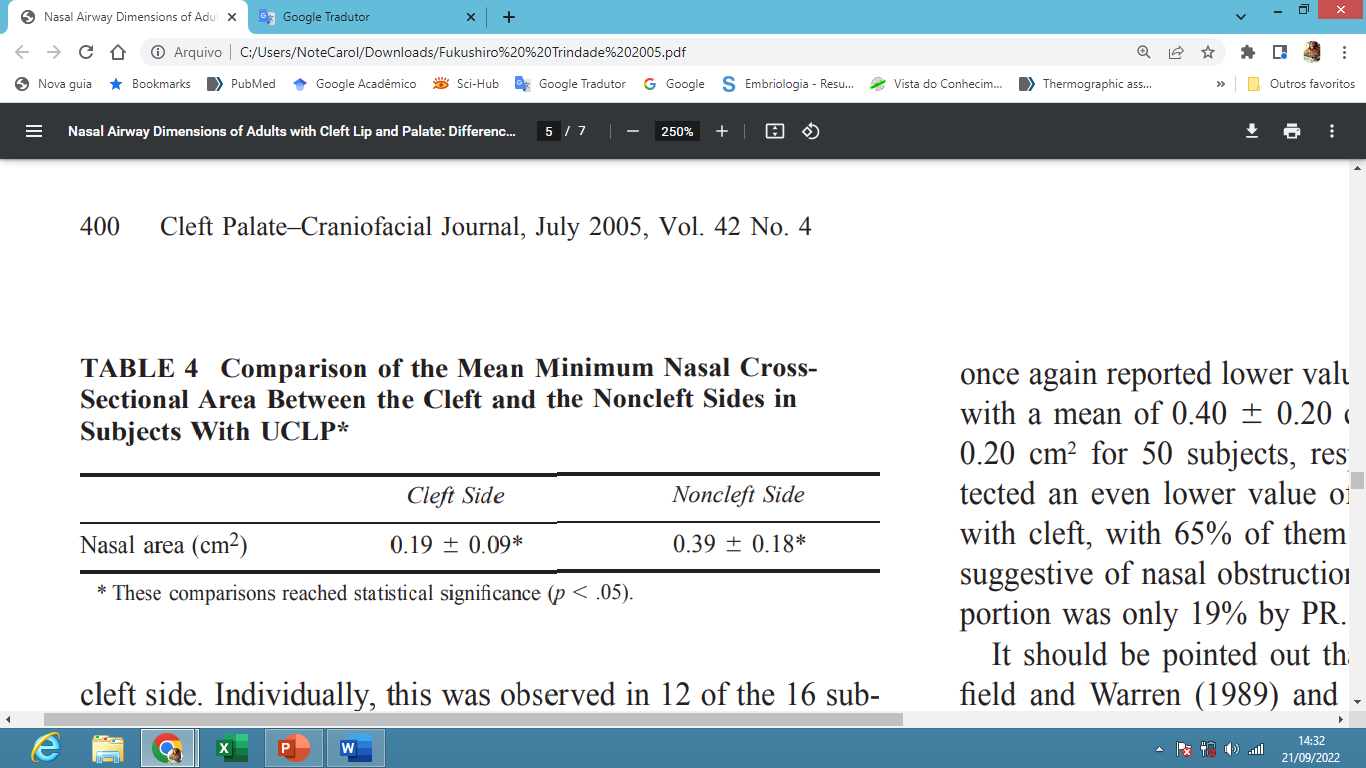 O valor do lado correspondente a fissura  foi significativamente menor do que o valor observado no lado sem fissura.
Isso foi observado em 12 dos 16 indivíduos analisados ​​(75%).
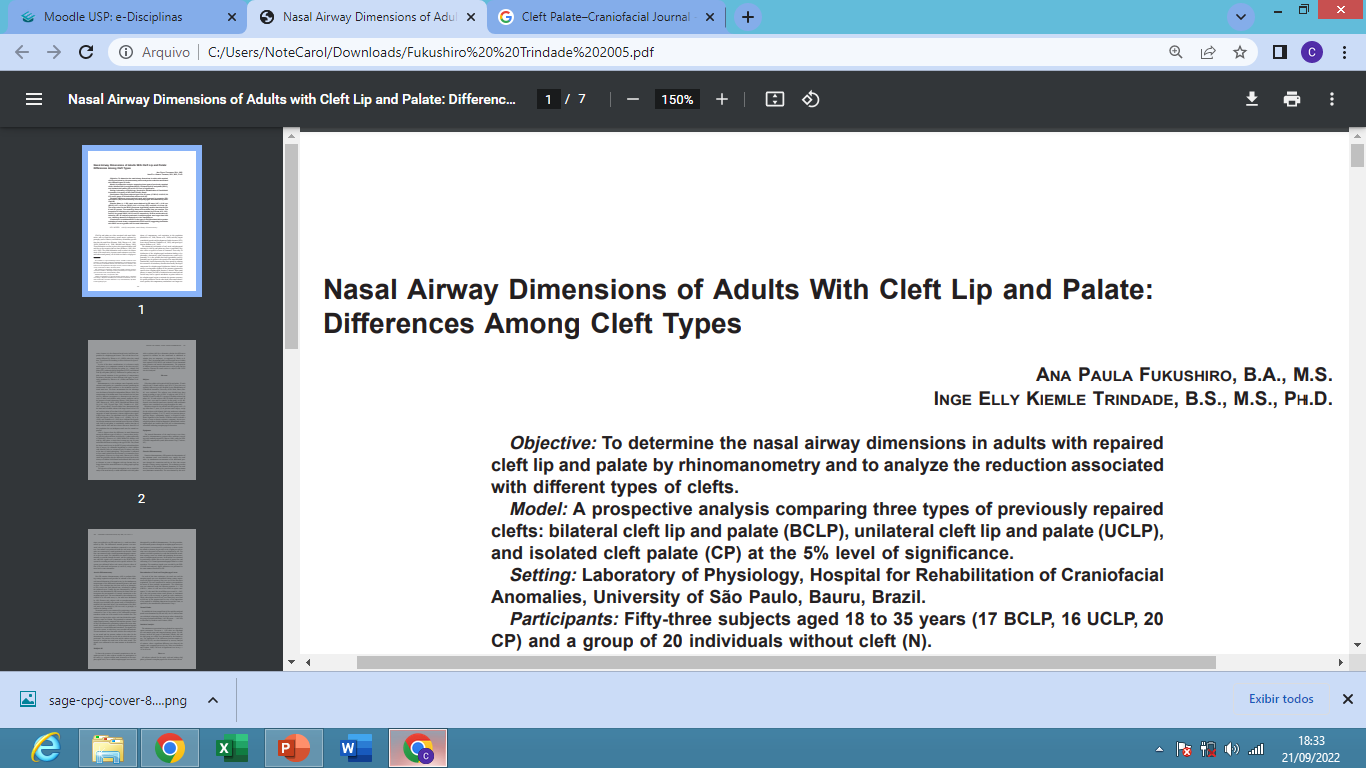 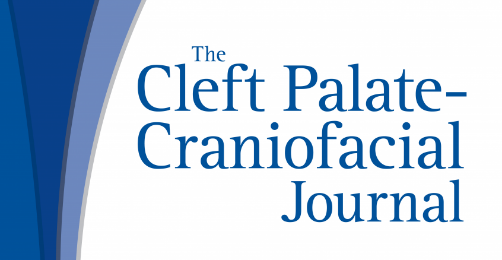 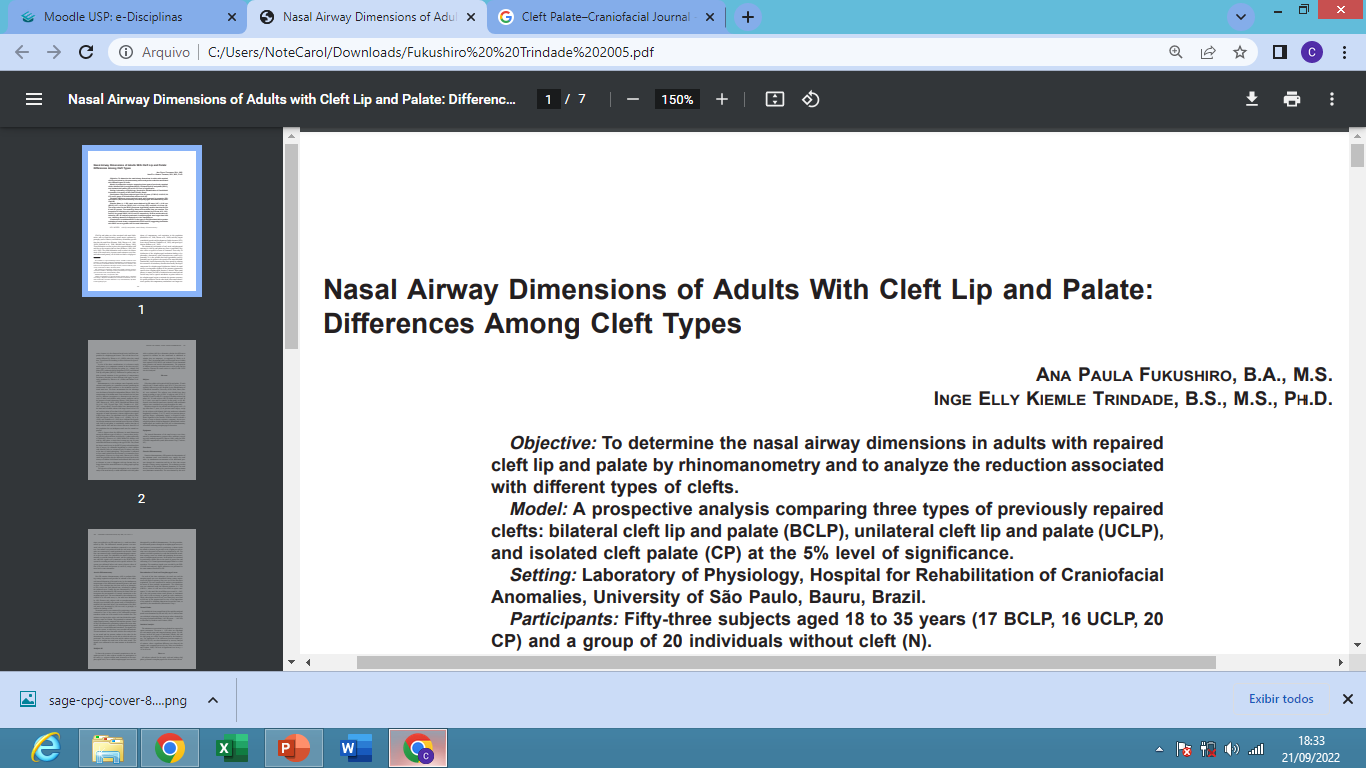 [Speaker Notes: A Tabela 4 apresenta os valores médios obtidos no lado fissurado e o lado não afetado no grupo UCLP usando rinomanometria anterior. Valores médios de 0,19 6 0,09 cm2 e 0,39 6 0,18 cm2 foram observados, respectivamente. O valor na fenda lado foi significativamente menor do que o valor observado no lado fissurado. Individualmente, isso foi observado em 12 dos 16 sujeitos analisados ​​(75%).]
DISCUSSÃO
O estudo foi realizado para estimar a  patência nasal associada aos três tipos  de fissura labiopalatina
CP
BCLP
UCLP
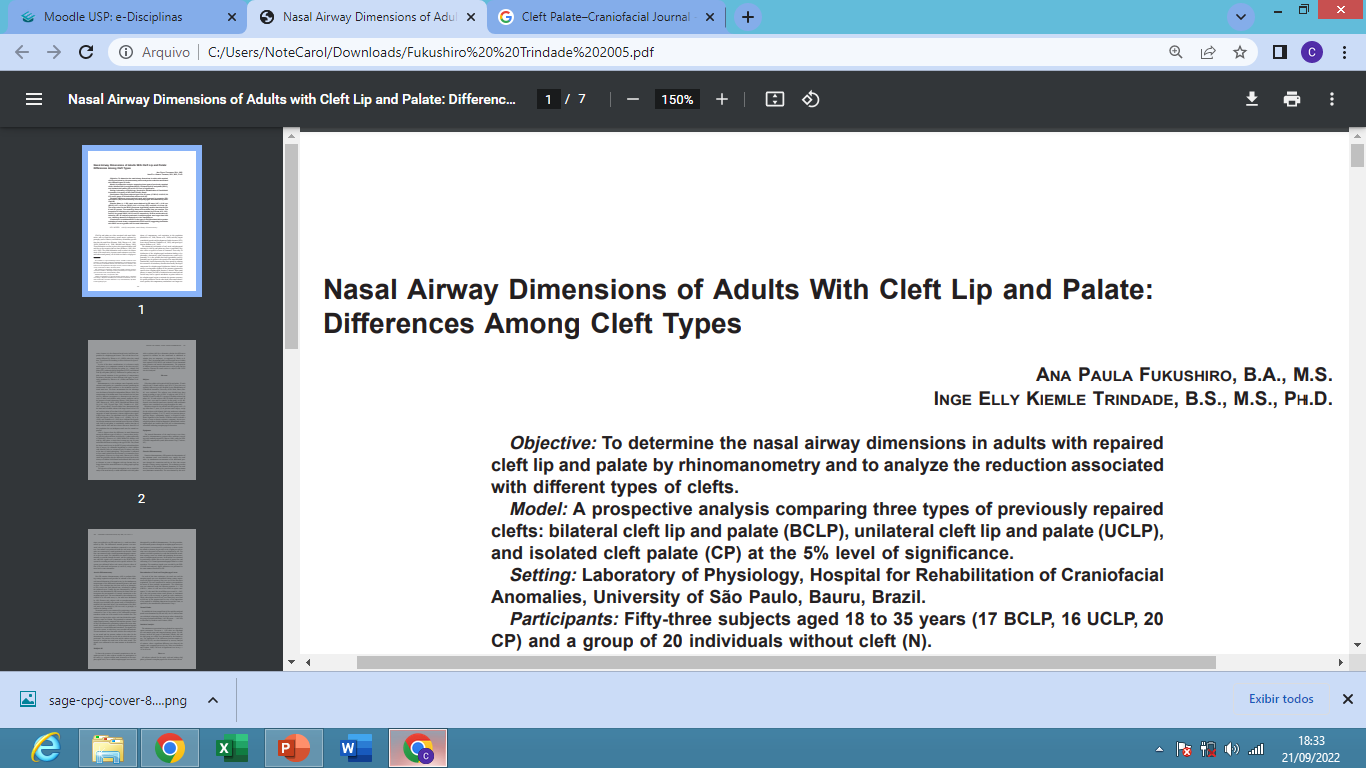 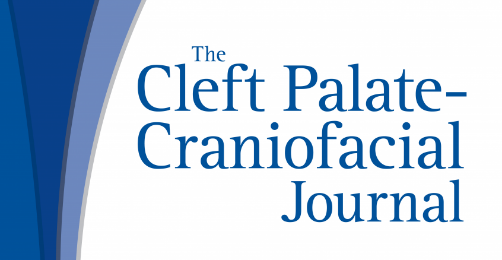 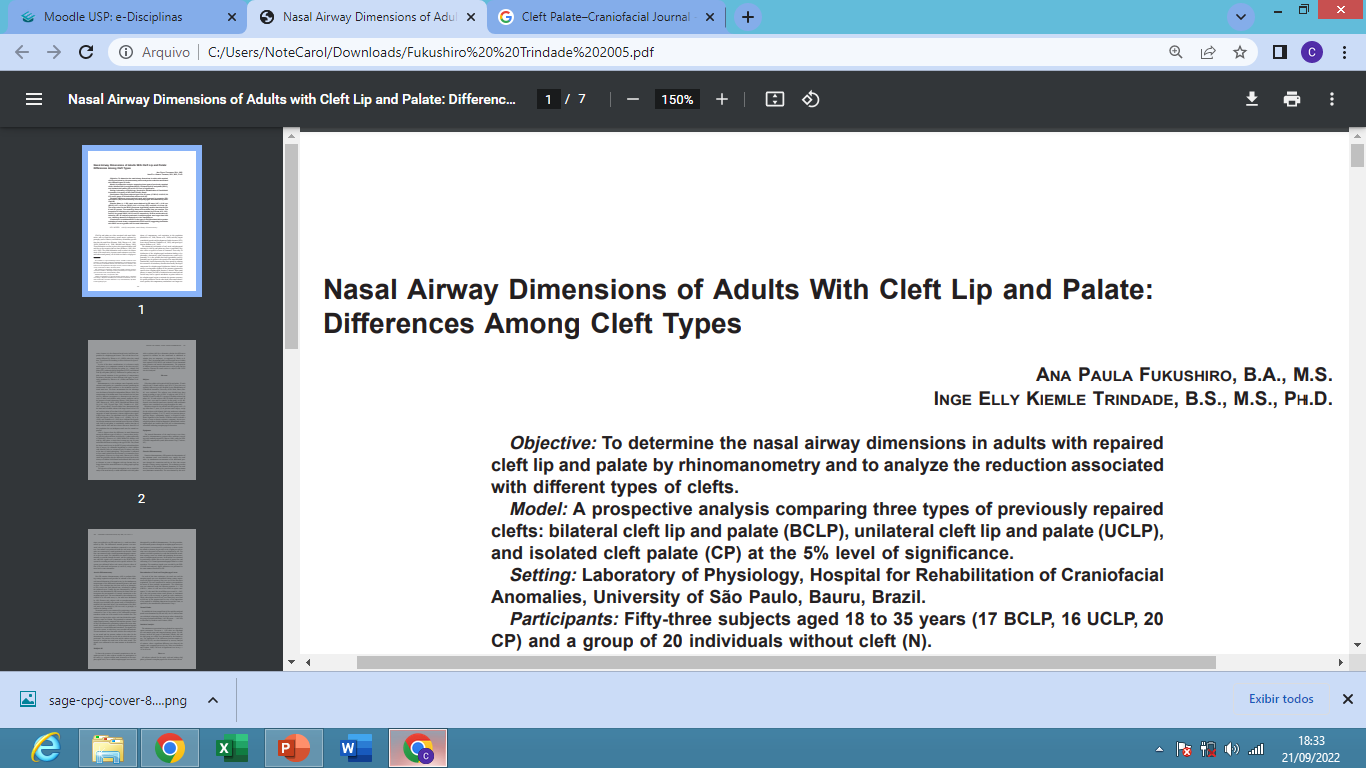 DISCUSSÃO
A RA demonstrou que os adultos  com BCLP tiveram menor área nasal  do que adultos com LPUC e que a  área nasal de indivíduos com PC  isolada não foi comprometido.

Porque Warren et al. (1988)  observaram que crianças com BCLP  apresentam " melhor nariz"
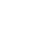 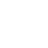 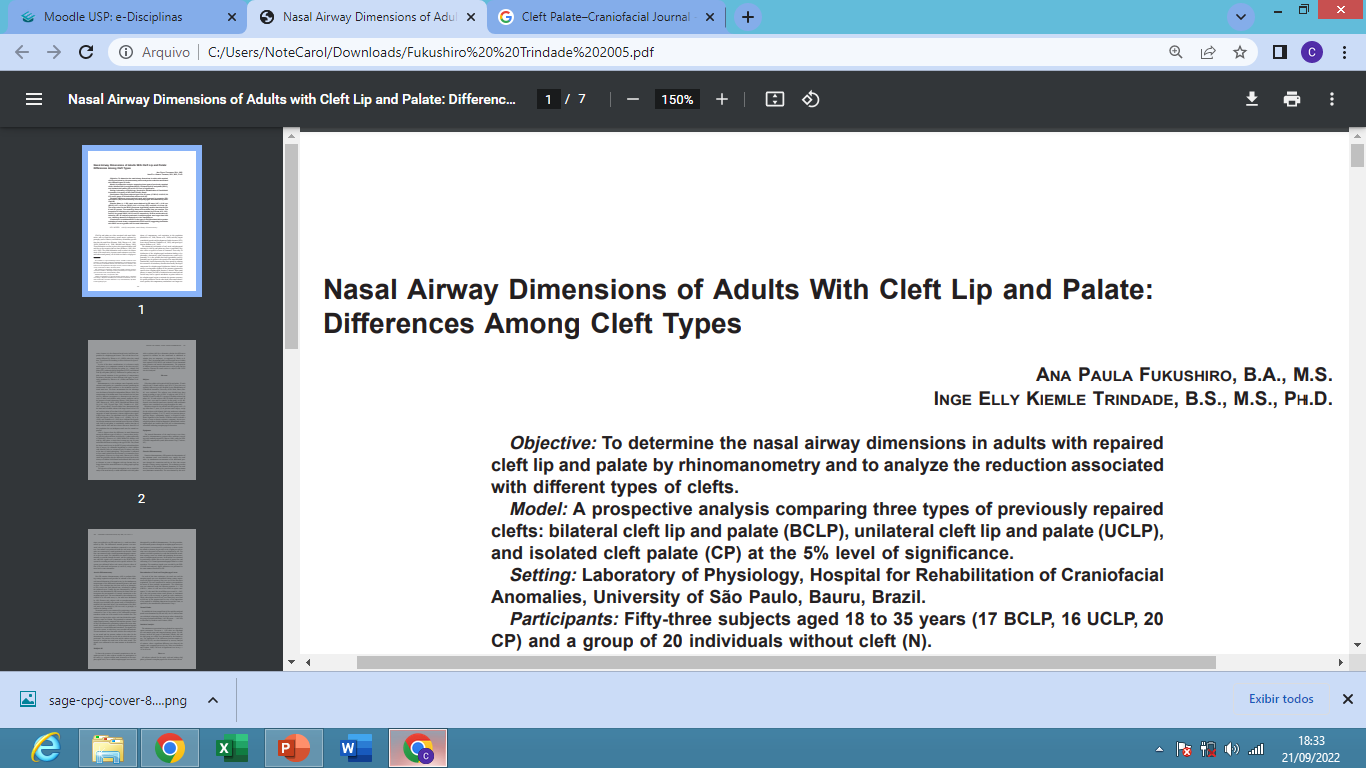 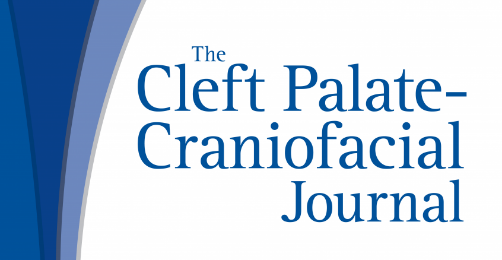 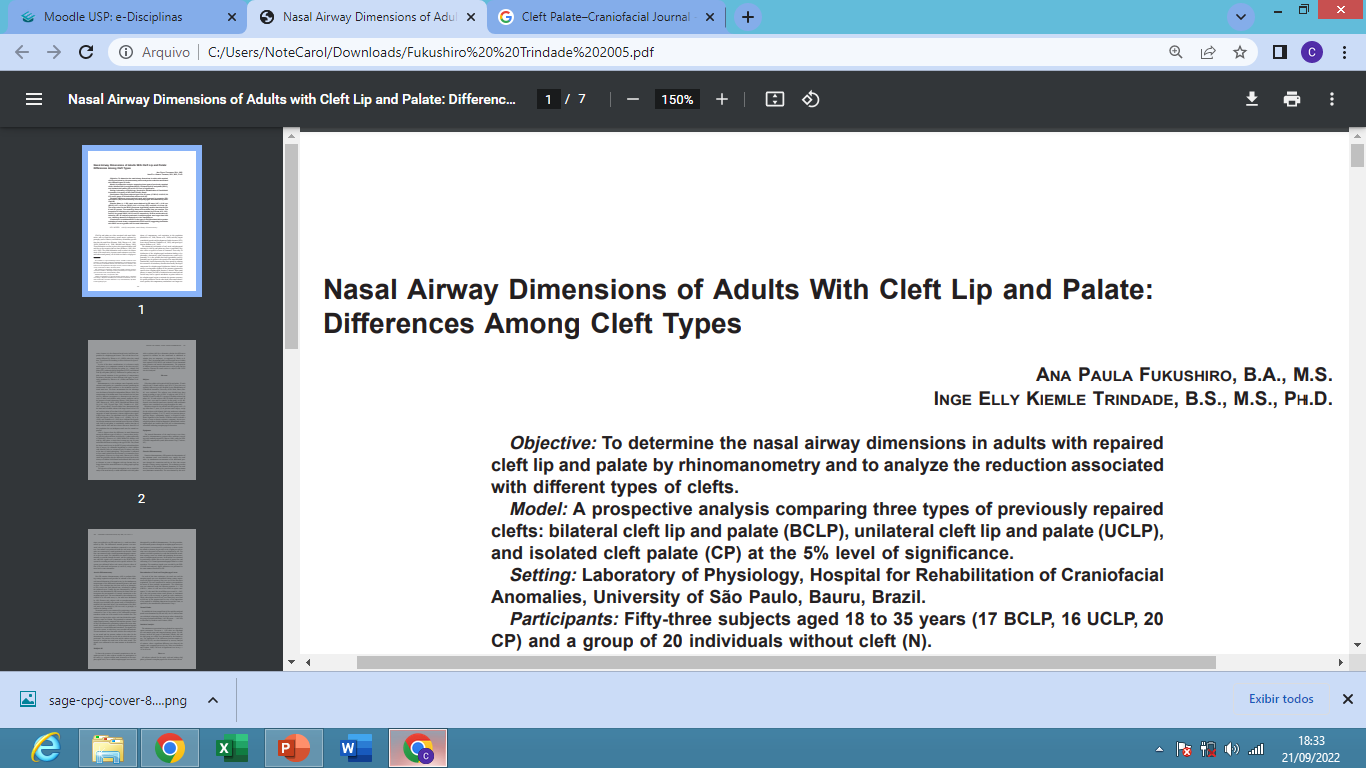 DISCUSSÃO
20 adultos sem fissuras
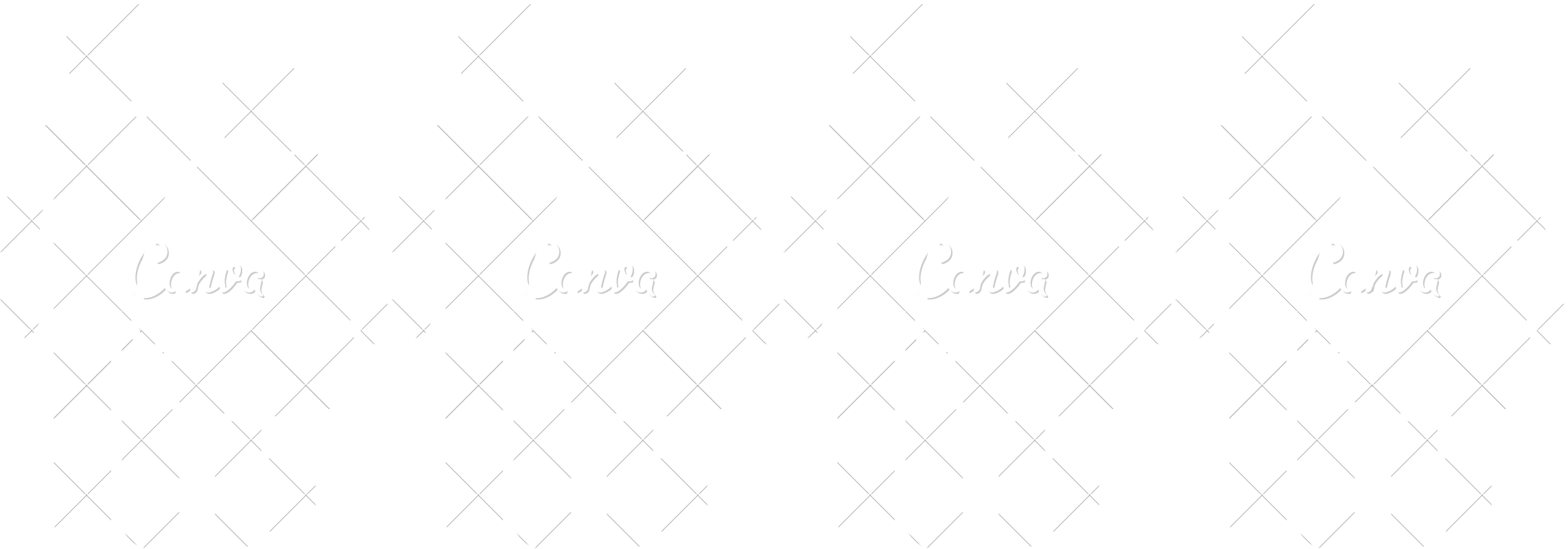 0,60 0,10 cm²
PR


18 adultos sem fissuras
Warren (1984)
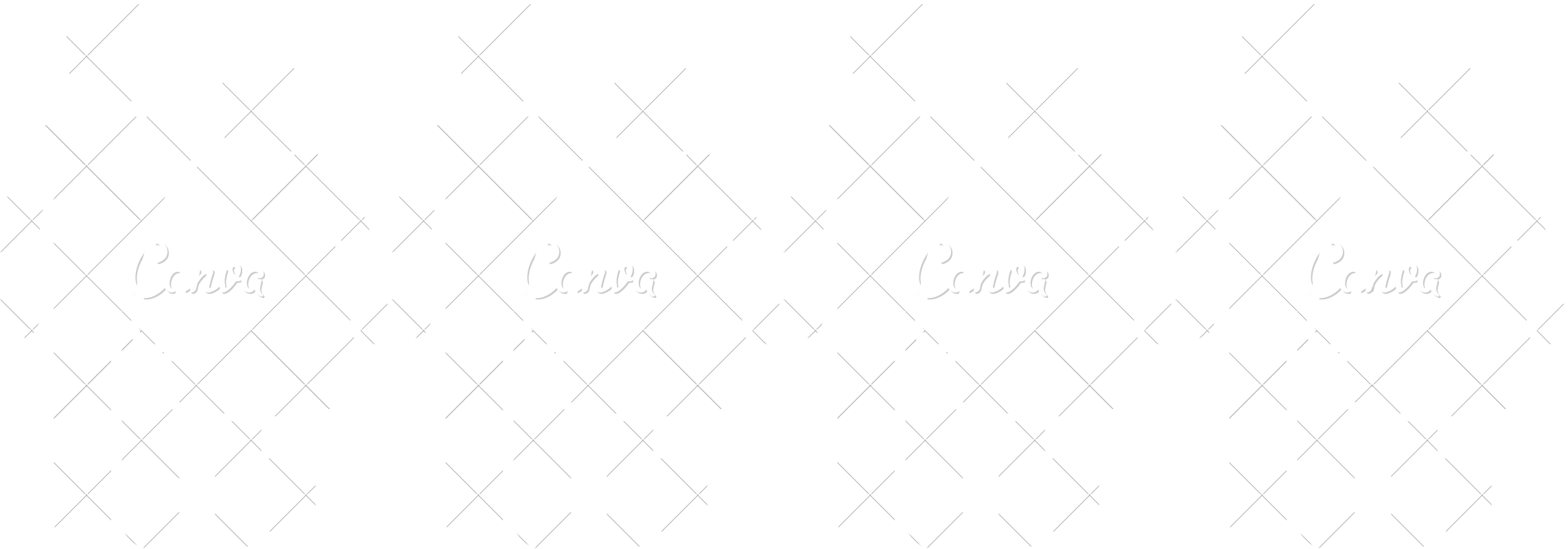 0,62 0,17 cm²
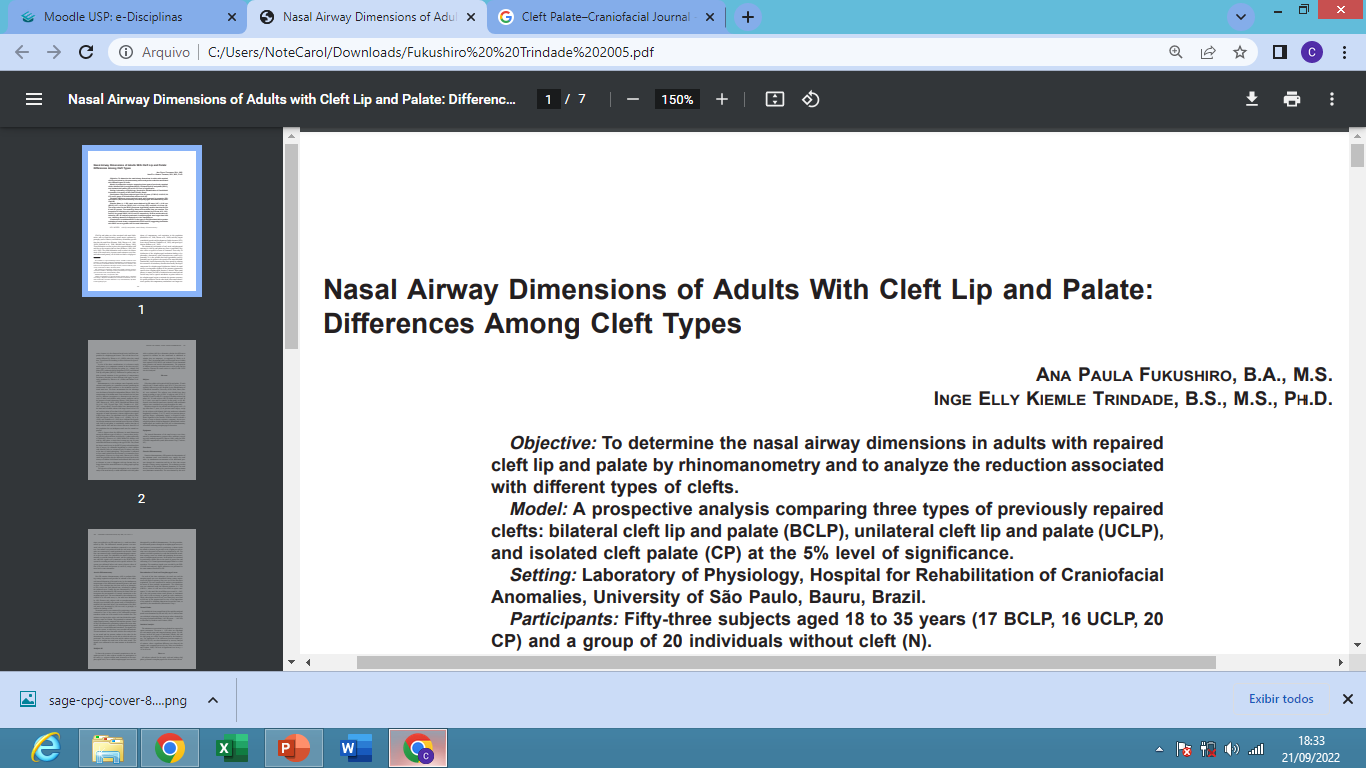 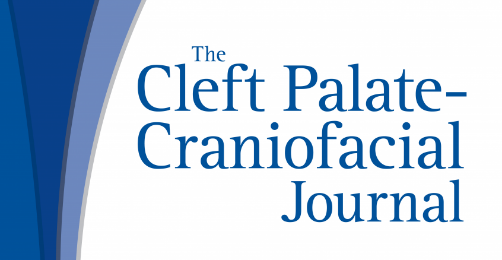 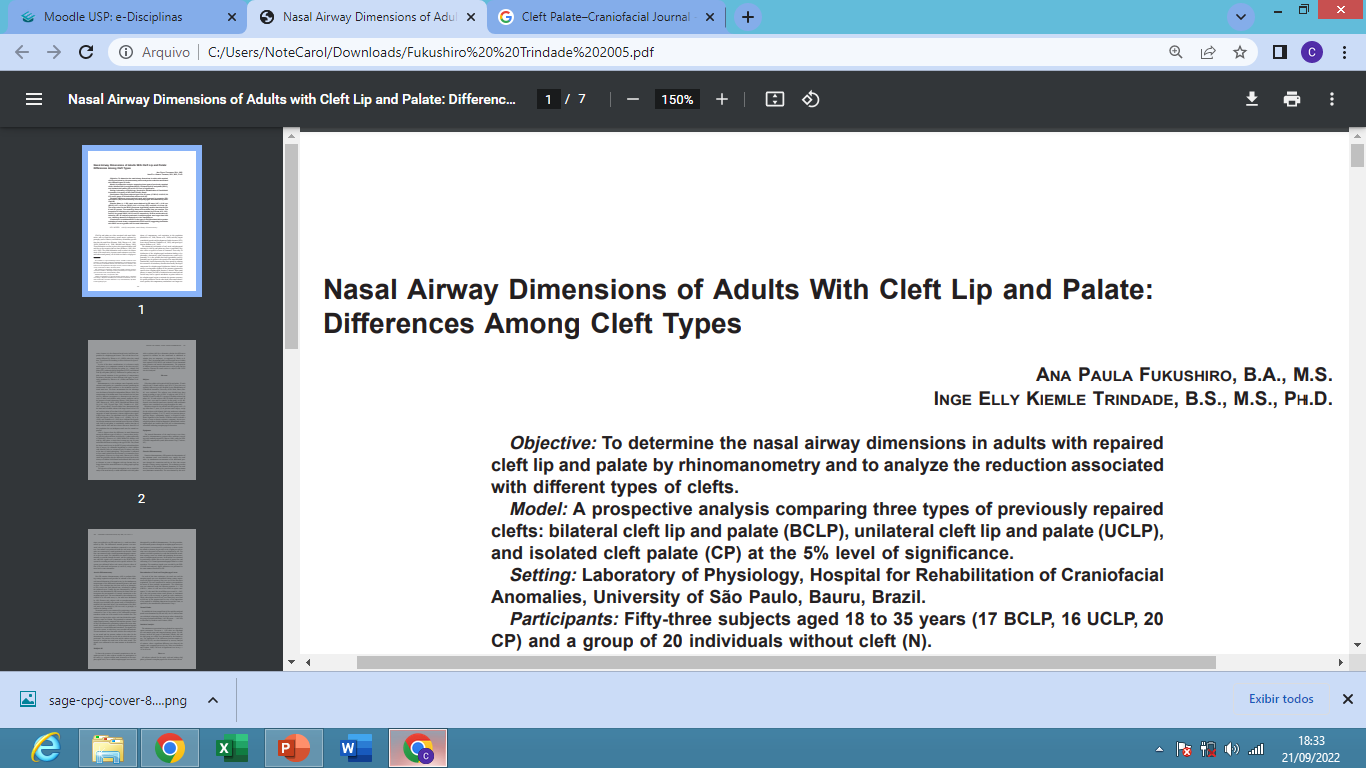 DISCUSSÃO
15 adultos sem fissuras
Hinton et al.  (1986)
0,58 0,16 cm²
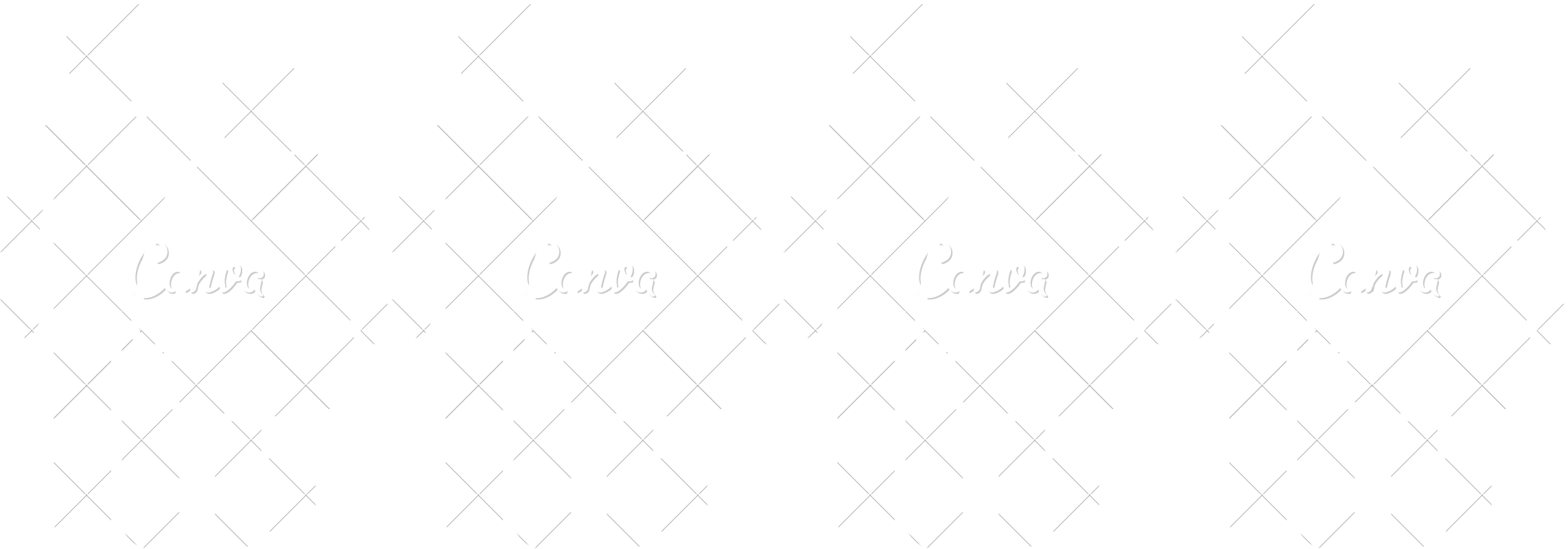 15 adultos sem fissuras
Hair field et al.  (1986)
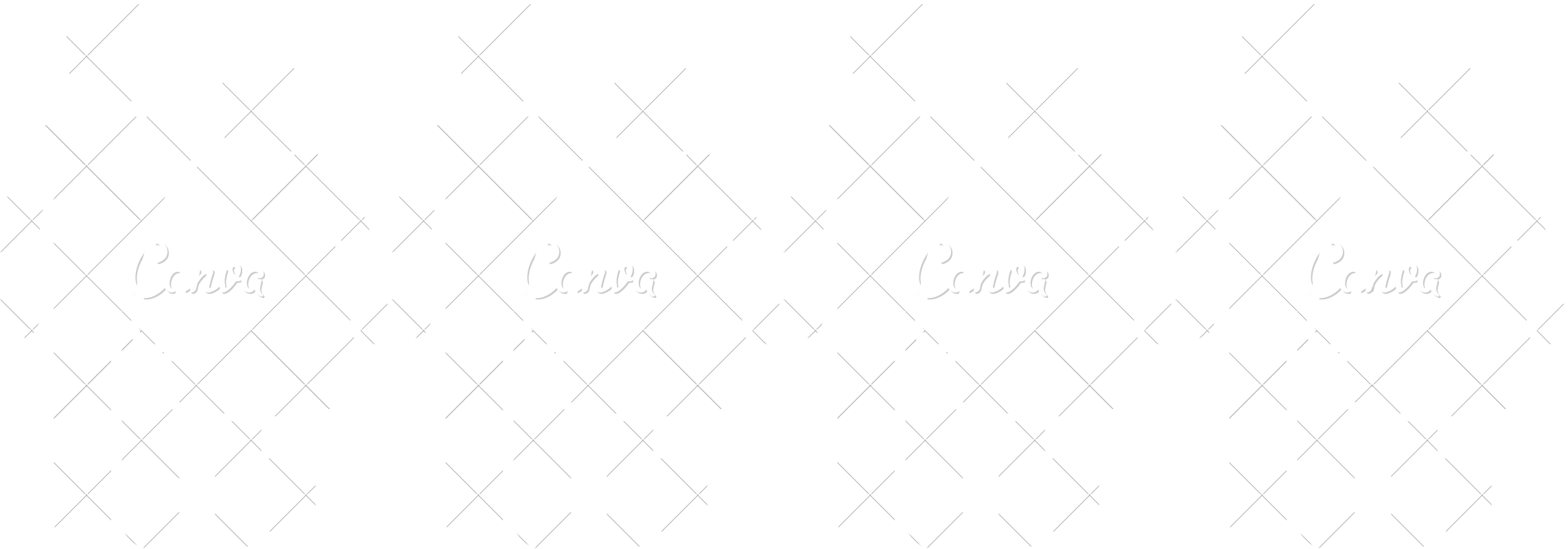 0,56 0,14 cm²
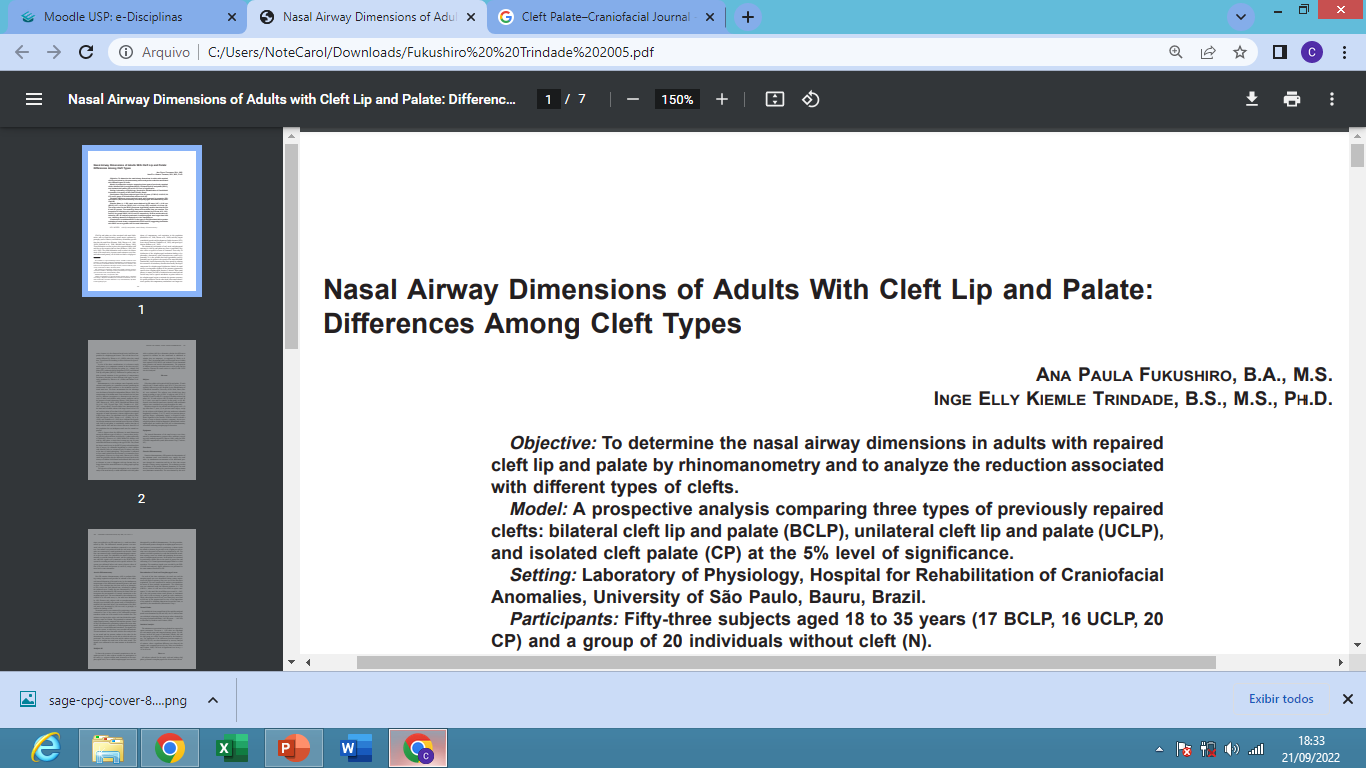 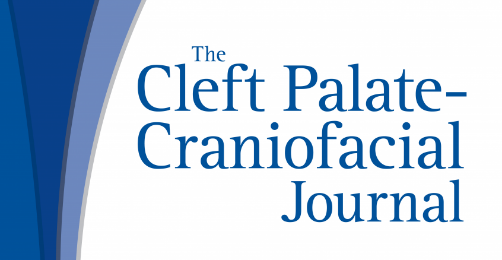 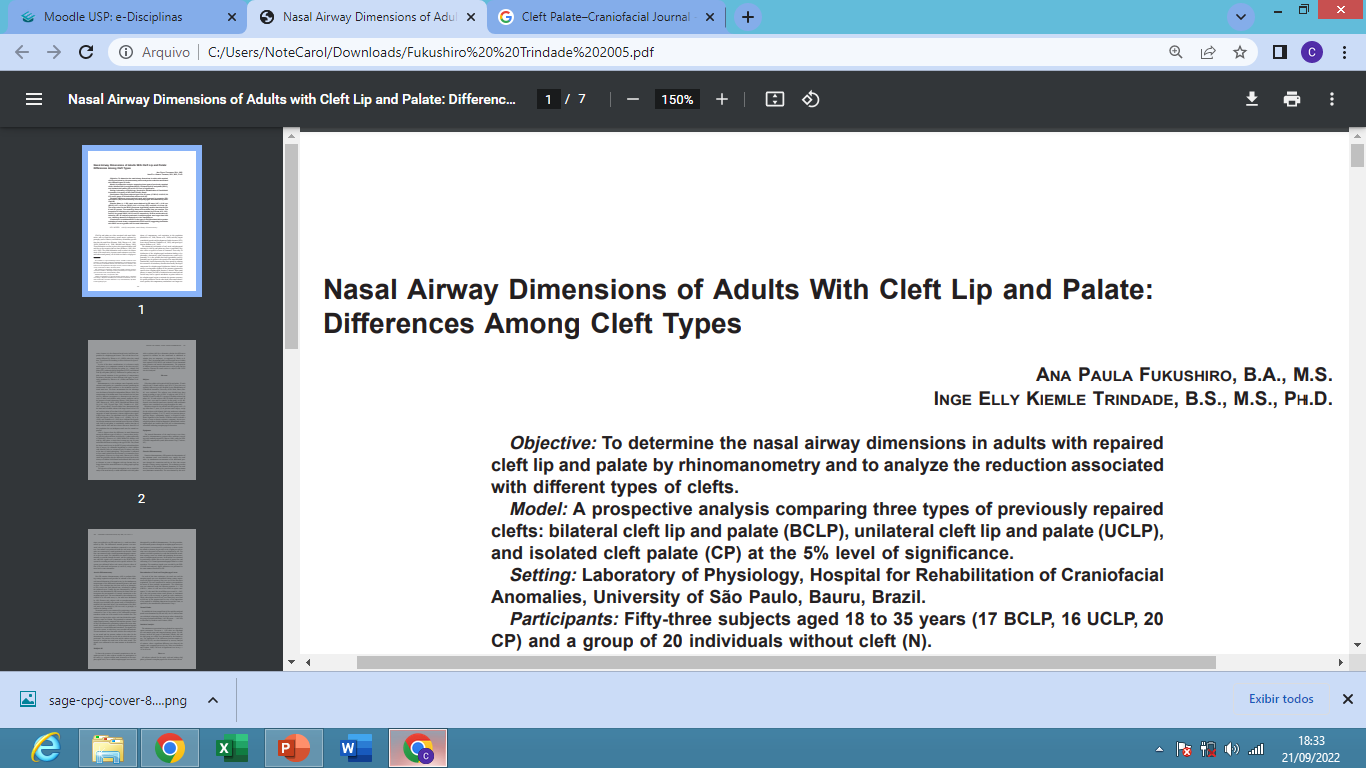 DISCUSSÃO
30 adultos sem fissuras
Warren et al.  (1987b)
0,60 0,15 cm²
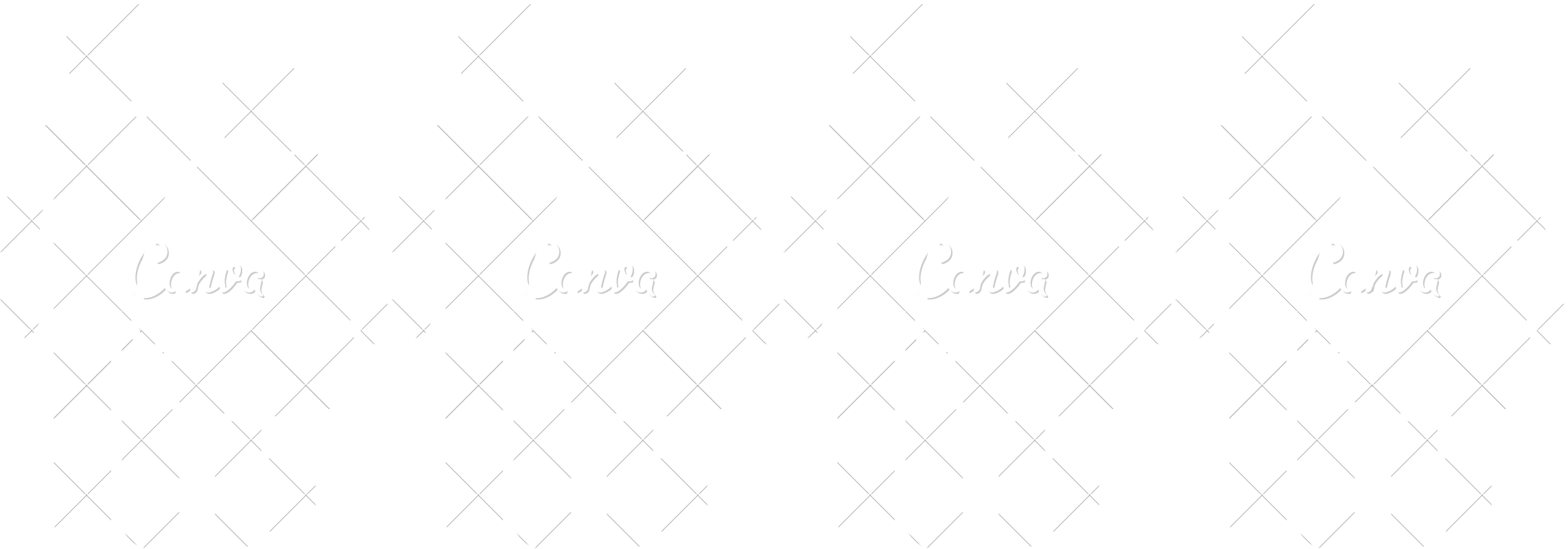 72 adultos sem fissuras
Liu et al. (1992)
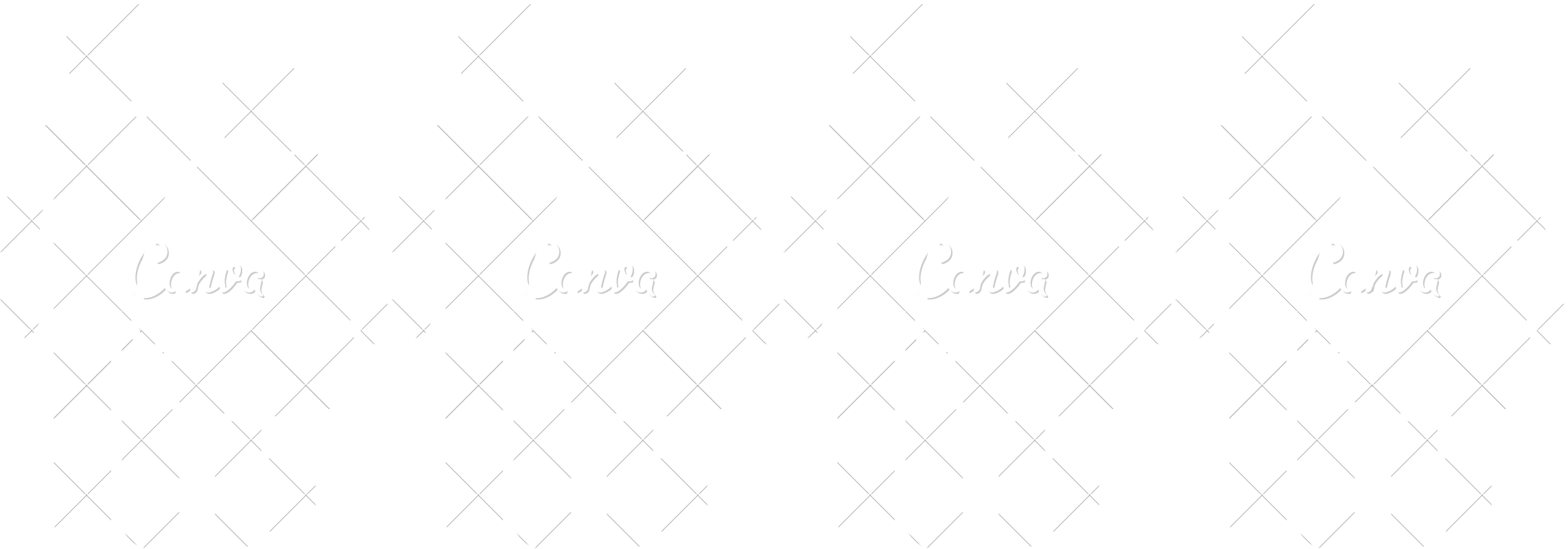 0,50 0,16 cm²
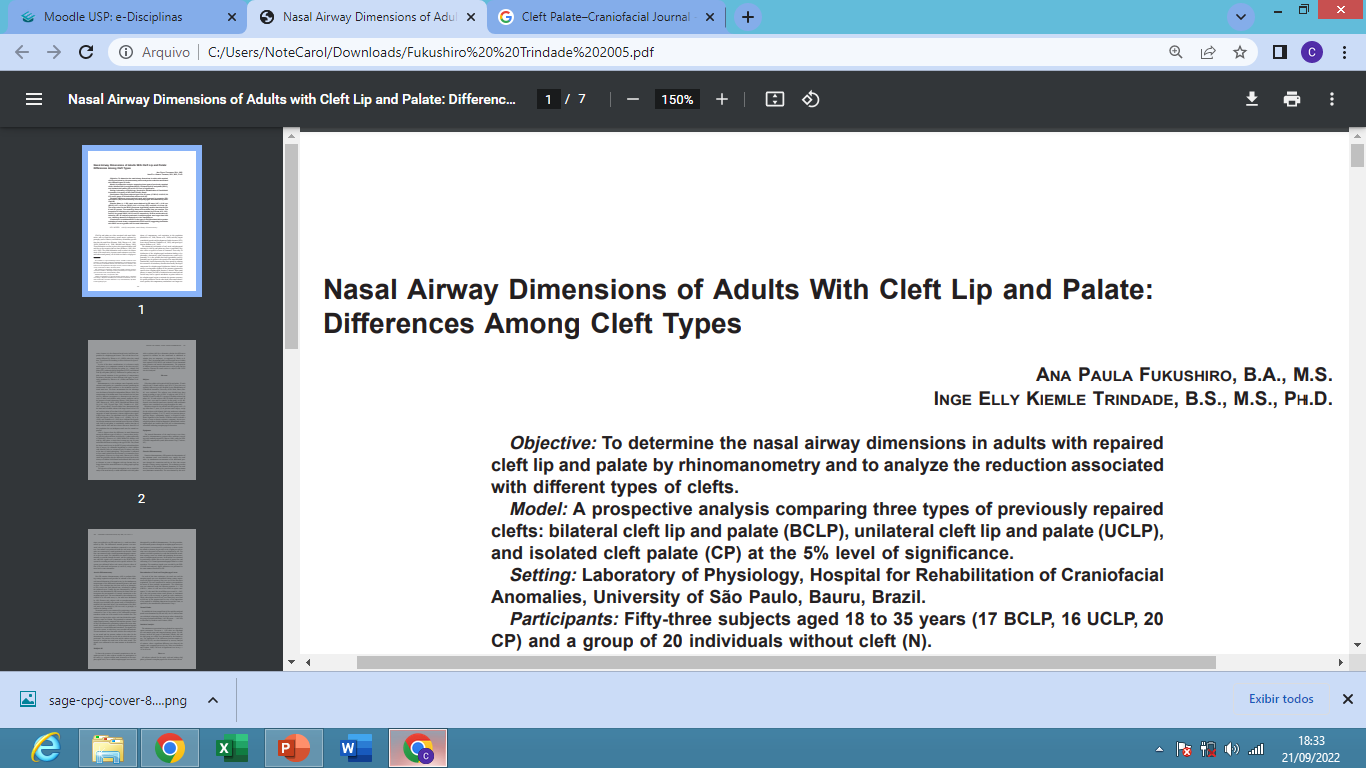 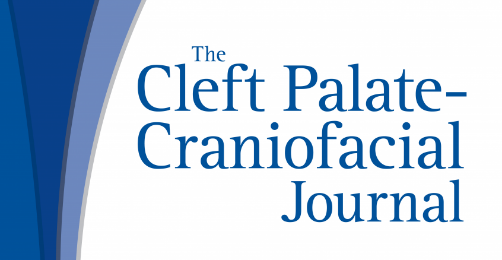 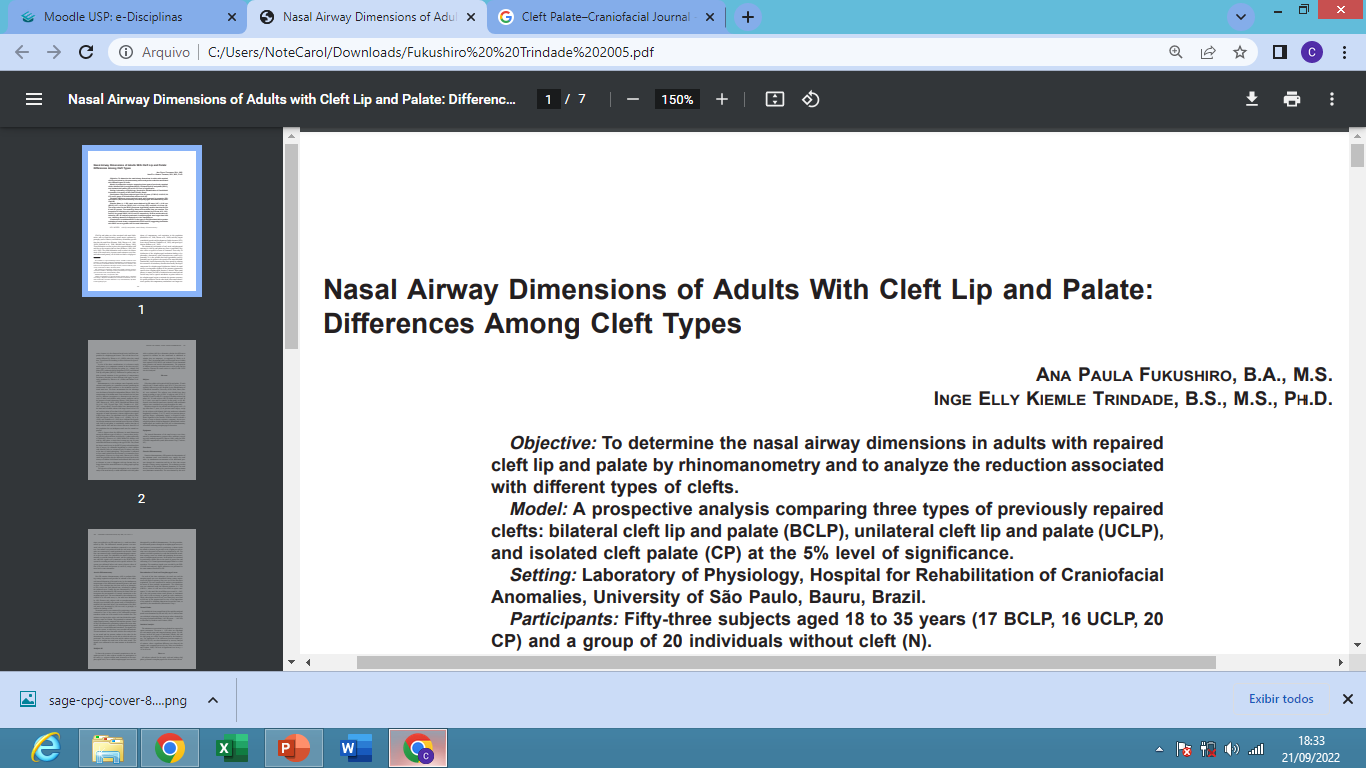 DISCUSSÃO
A diferença entre os grupos sem fissura e fissura  foi estatisticamente significativa pelo RA.
— Warren et ai. (1969)	- 20% a 30%
Hairfield e Warren (1989)
e Warren et al (1990b) - e 0,40 0,20 cm² para 37 sujeitos e 0,38 0,20  cm² para 50 sujeitos
Liu et ai. (1992) - 0,35 0,15 cm² em 37 adultos com fissura e 65%  deles apresentam área de 0,40 cm² sugestivo de obstrução nasal.

No presente estudo, essa proporção foi de 19% por RP.
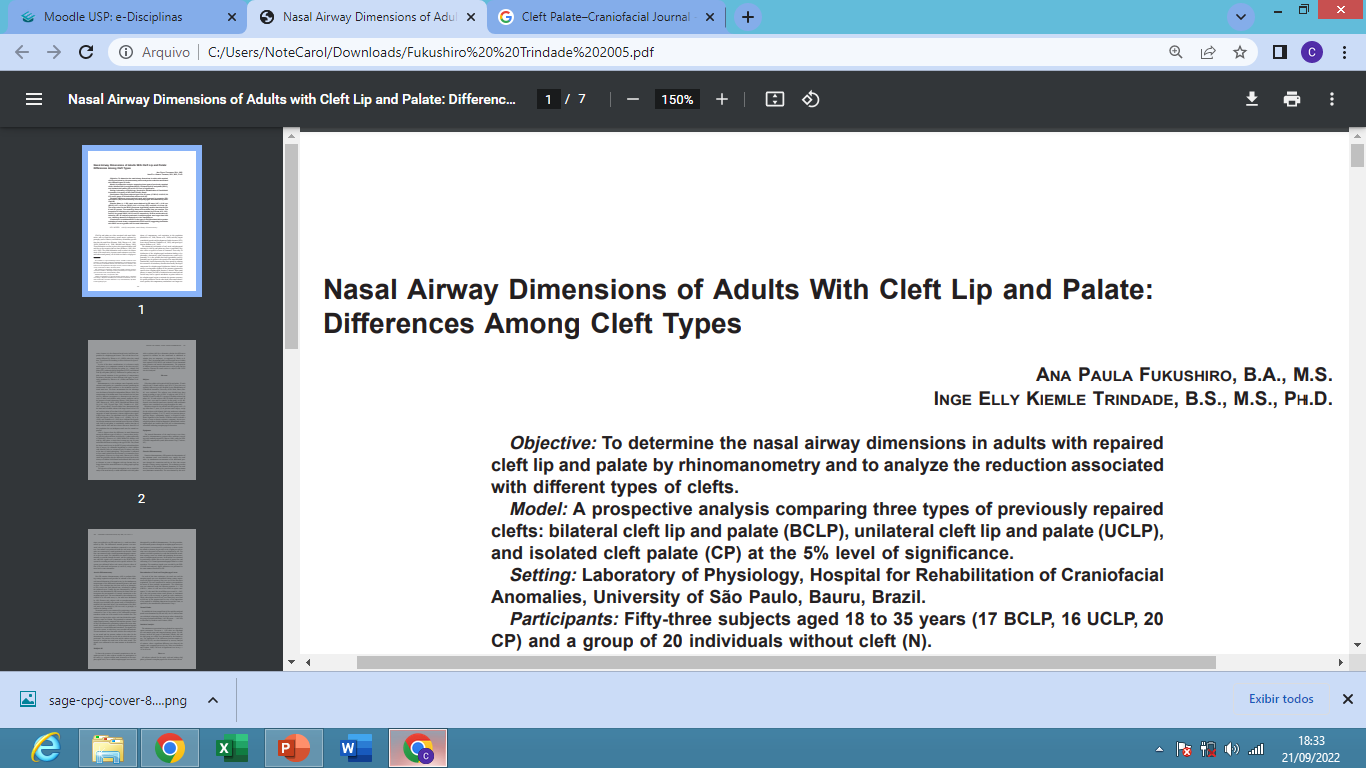 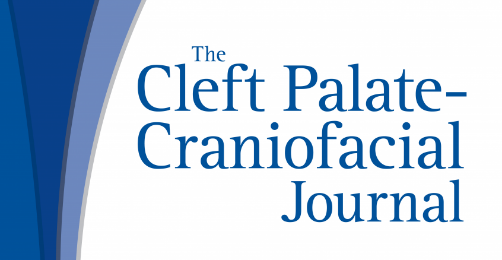 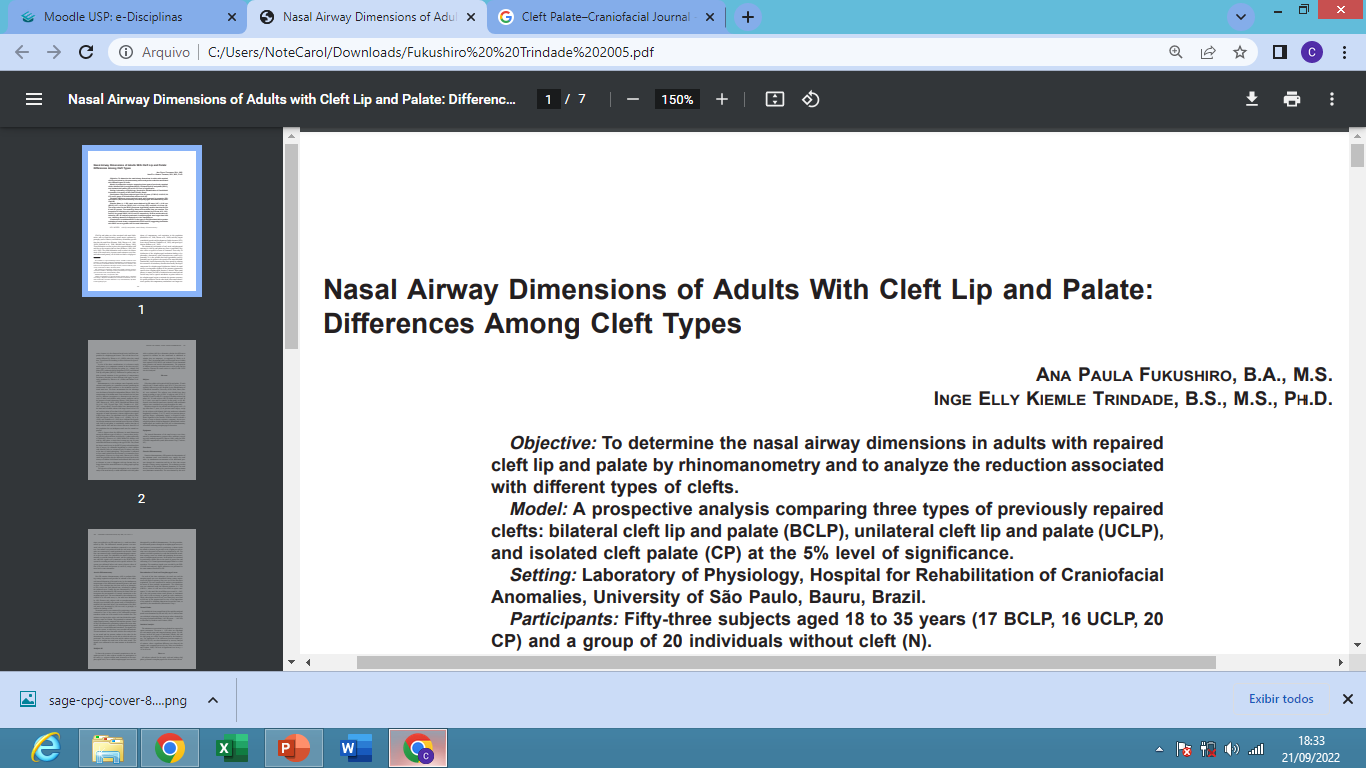 DISCUSSÃO
Em um estudo realizado no laboratório
21 adultos com fissuras palato previamente  submetido a retalho faríngeo
0,34 0,17 cm²

que passou a apresentar queixas respiratórias (respiração  oral, ronco e dificuldade respiratória durante o sono) após
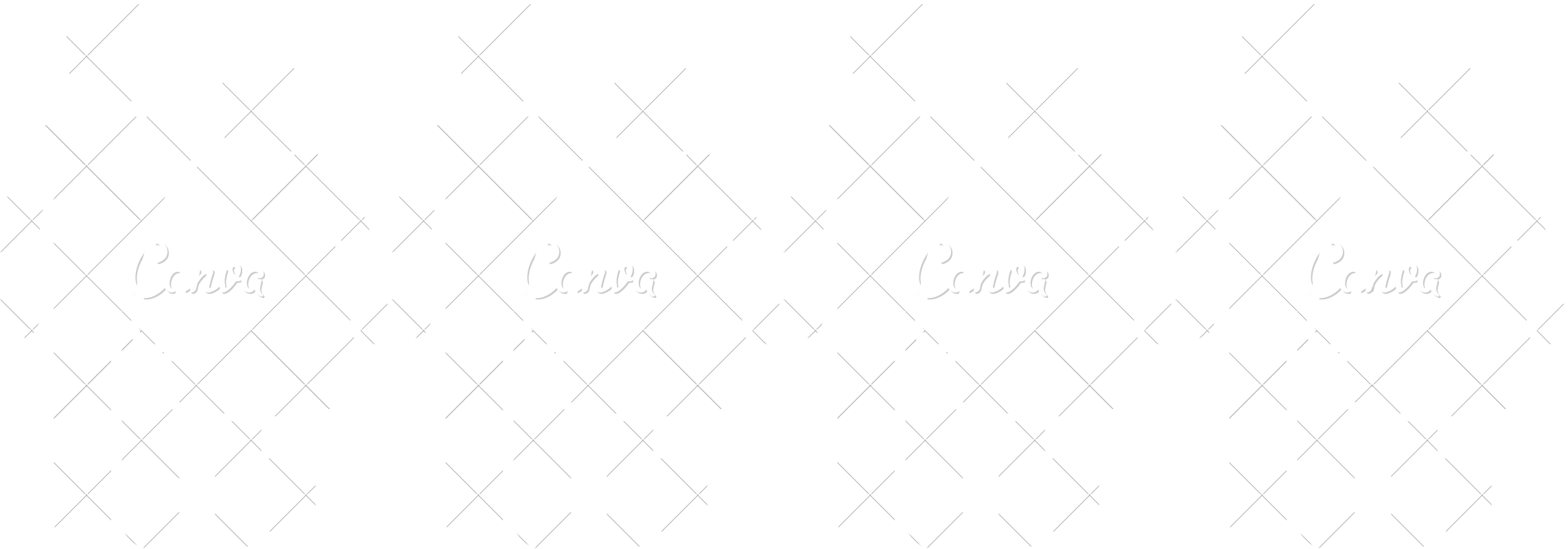 a cirurgia e um valor de
0,46 0,18	cm²
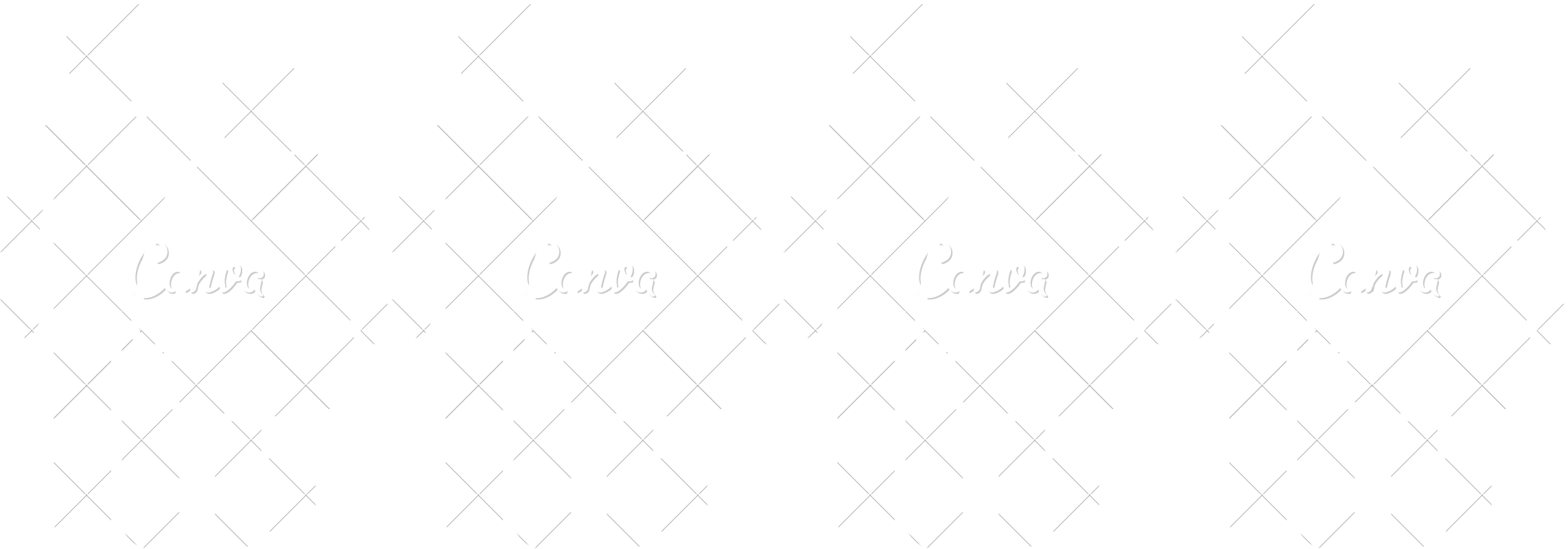 37 adultos com fissura palatina sem queixas  respiratórias
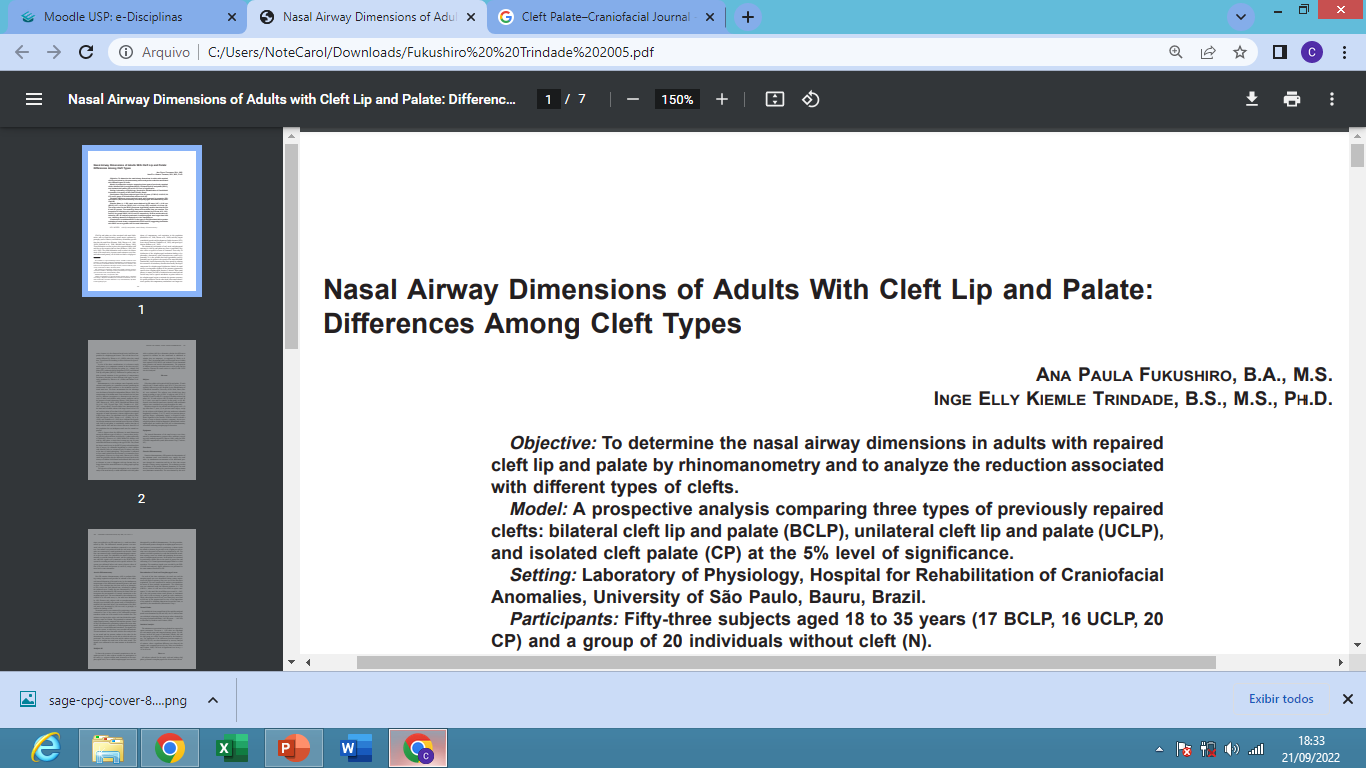 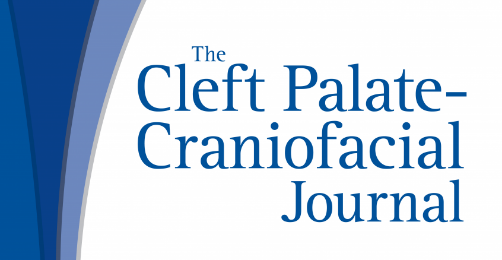 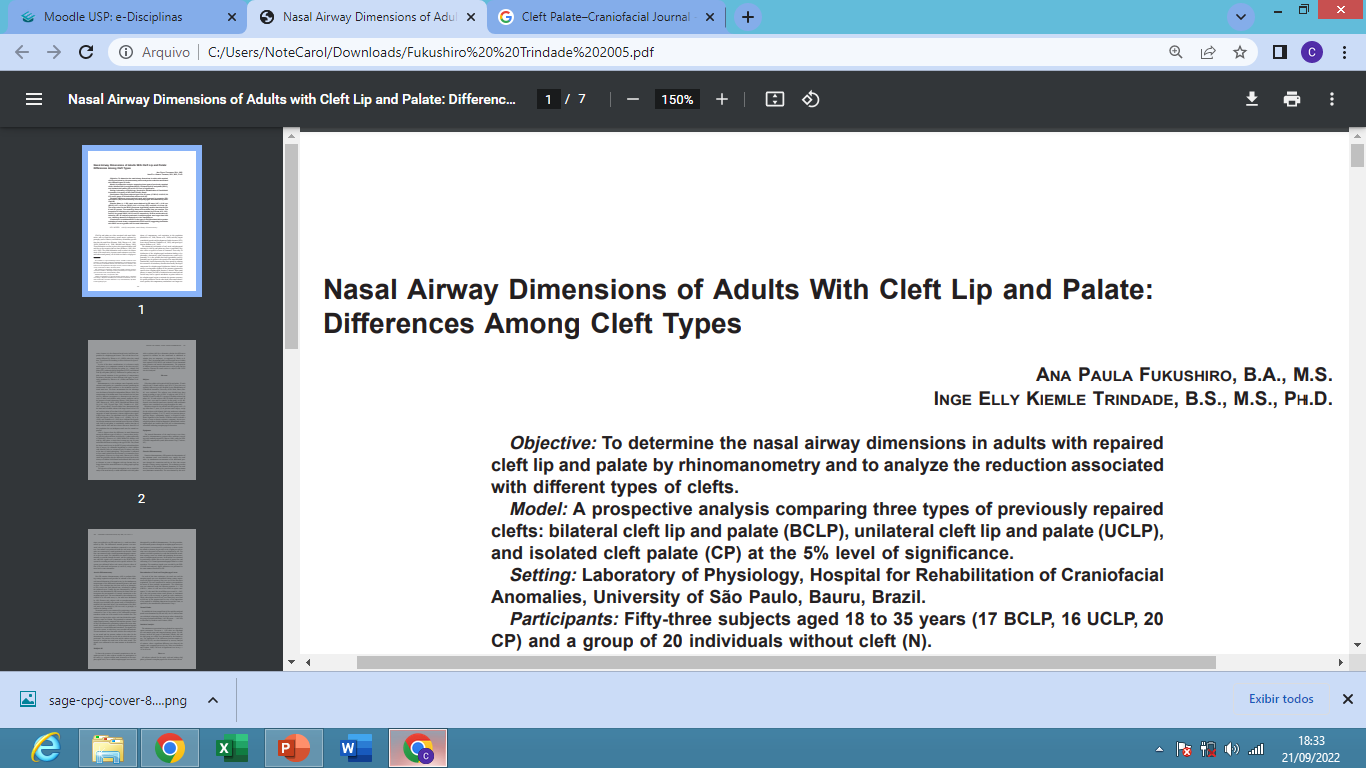 DISCUSSÃO
É importante analisar os dados obtidos para os três
grupos de fendas. Com relação ao CP, os dados  sugerem que este tipo de fissura não está associado  a deformidades anatômicas emda cavidade nasal  que são mensuráveis por rinomanometria. Dentro da  PR, a área nasal média determinada para os

20	indivíduos adultos com CP

        0,61 0,13 cm²
Diferem	significativamente	do	observado	no	grupo  sem fissura
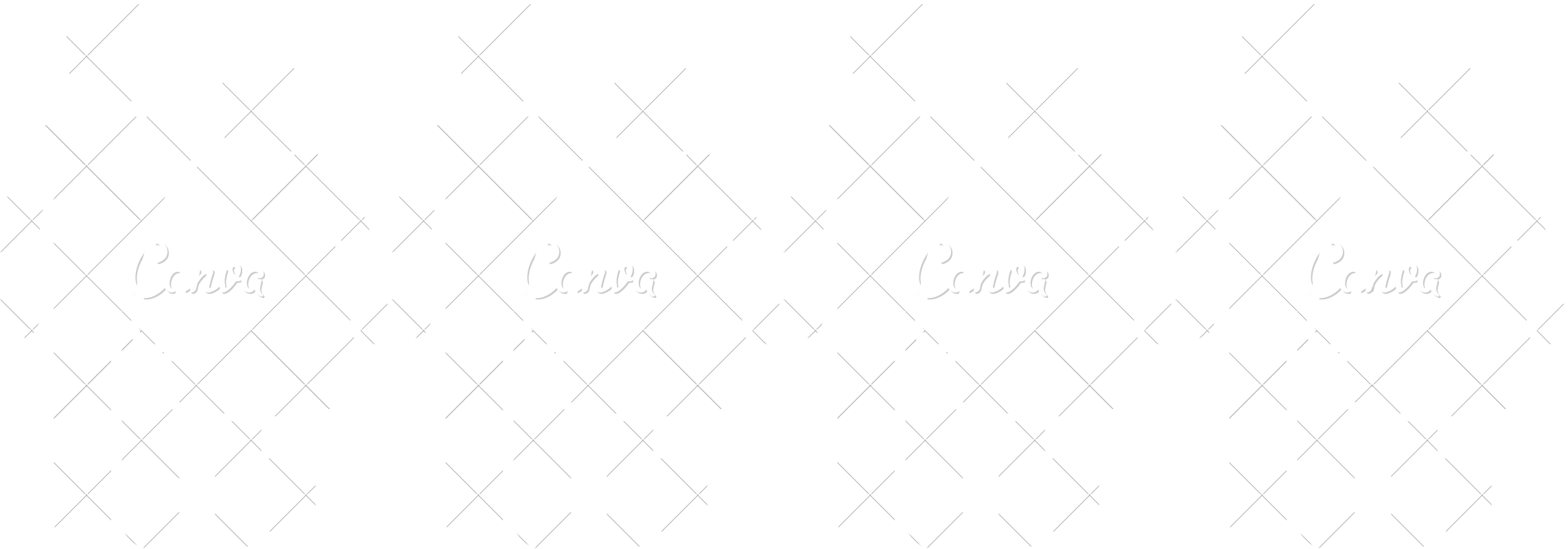 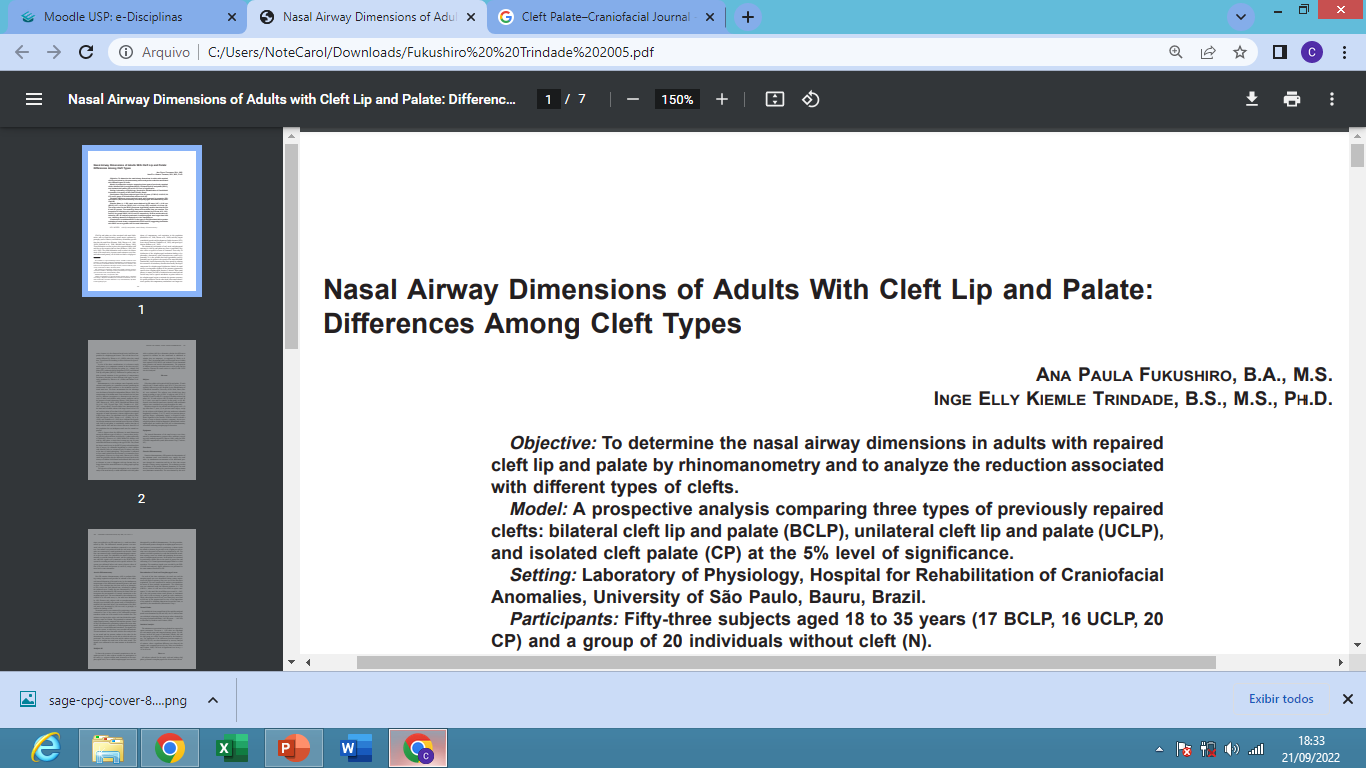 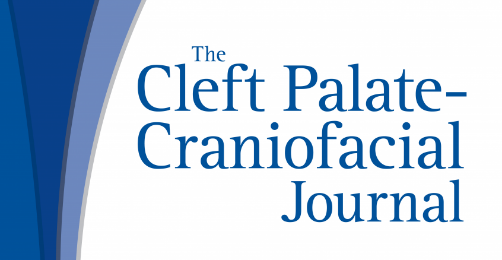 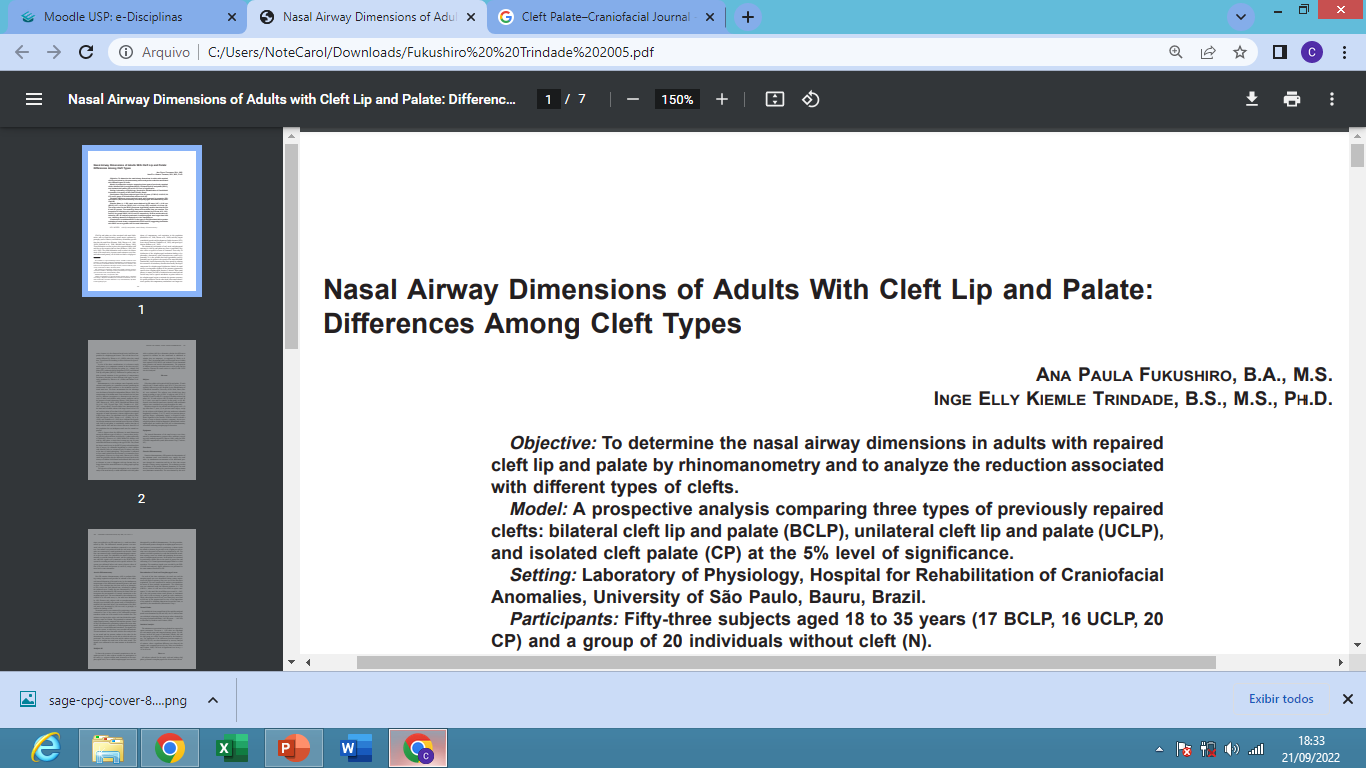 DISCUSSÃO
A falta  de  diferença entre  o grupo   de fissura palatina  e  o  sem  fissura  foi  confirmado por  AR
Hairfield e Warren (1989)
(0,32 0,16 cm² ) em seu grupo  de 9 sujeitos com fissura  palatina
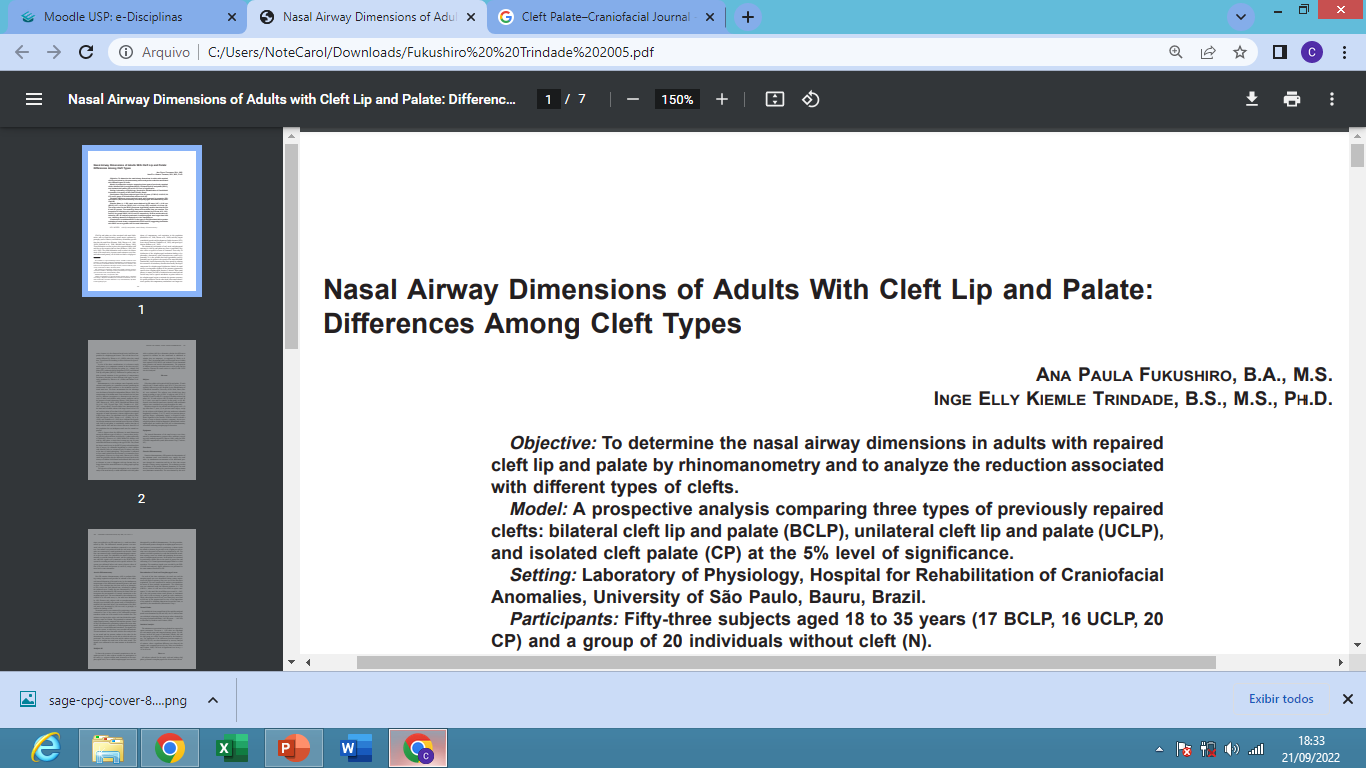 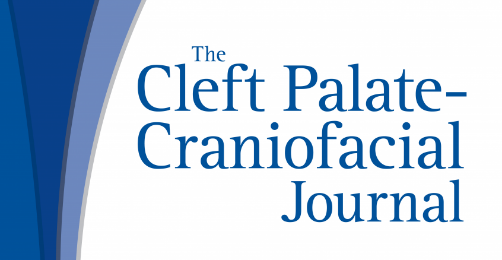 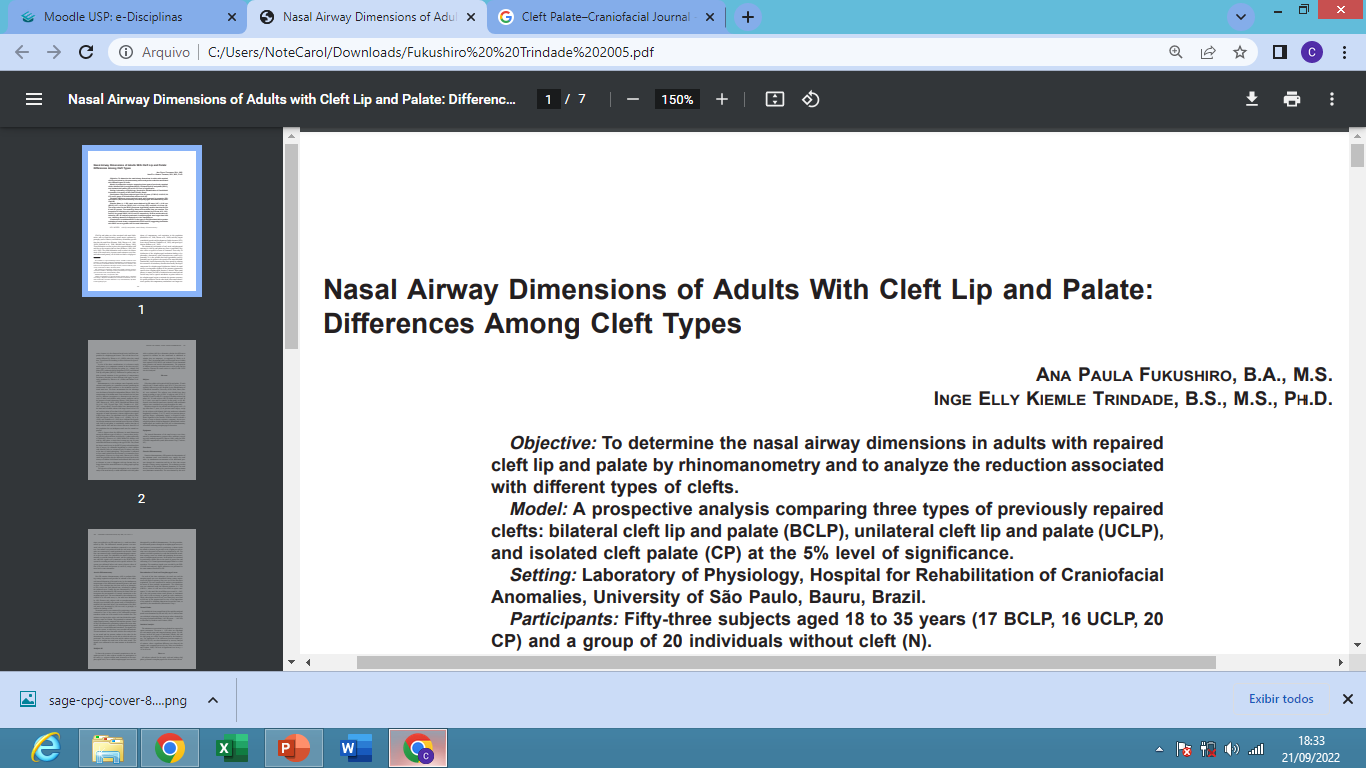 DISCUSSÃO
Com relação aos indivíduos com fissuras  unilaterais, a área nasal média de
Hairfield e Warren (1989)
0,41 0,13 cm² em 11  adultos
16 indivíduos com LPUC  foi de 0,57 0,19 cm²
PR
Uma explicação para a diferença observada é o fato de que o as  deformidades nasais típicas das fissuras unilaterais nem sempre  estão presentes e sua gravidade varia muito entre os indivíduos  como enfatizam Warren e Drake (1993).
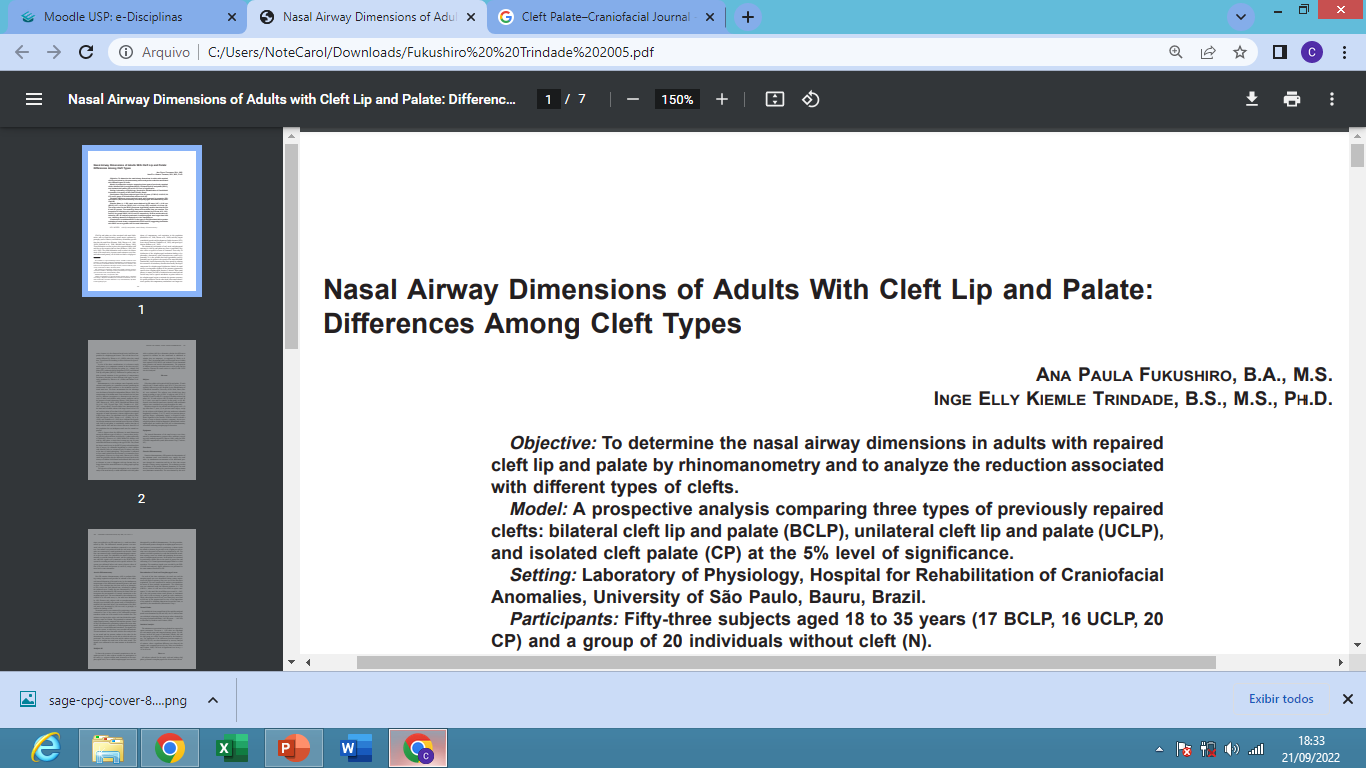 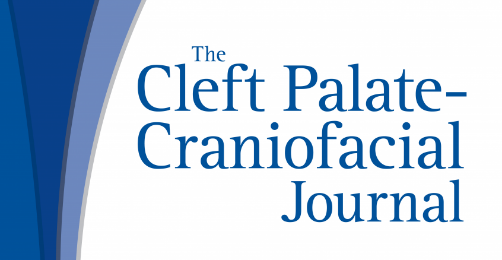 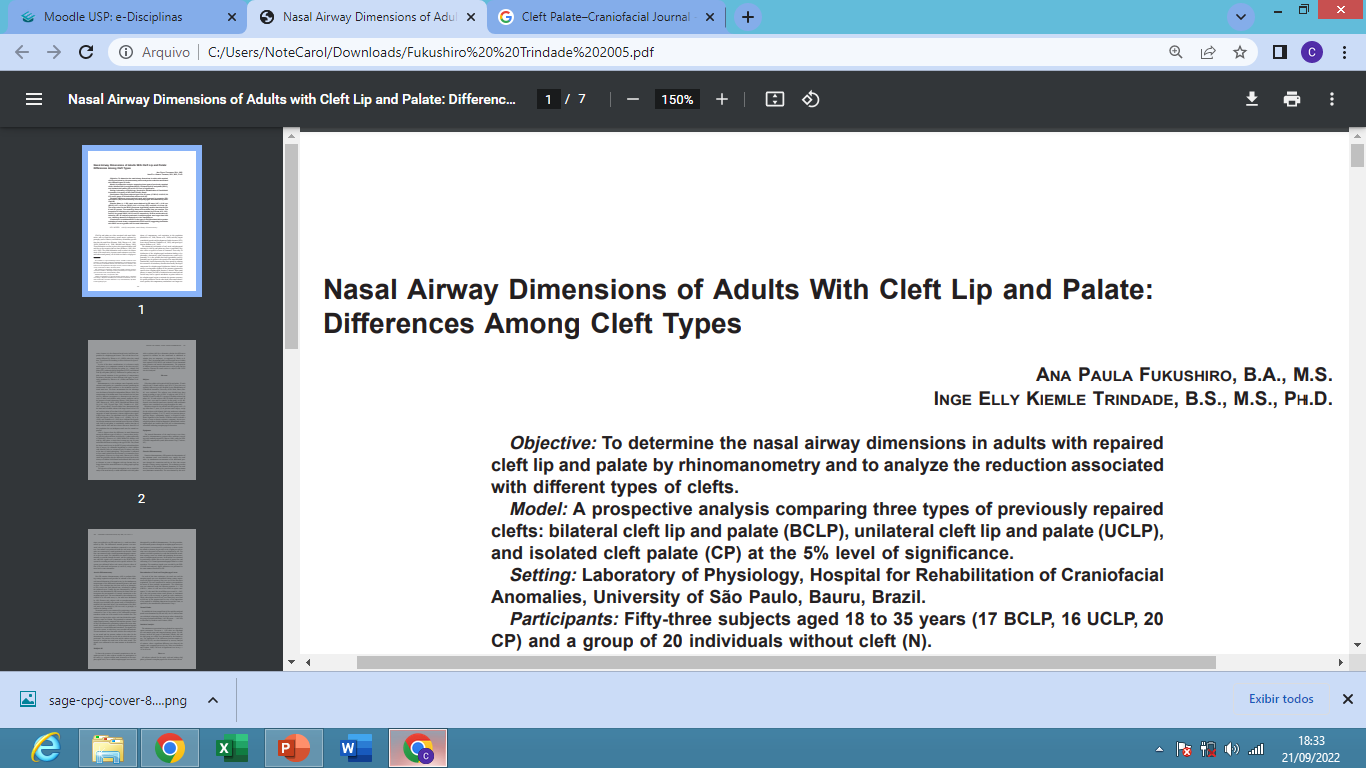 DISCUSSÃO
Embora não tenha sido o objetivo principal do  presente estudo, o uso da RA como forma de  validar as avaliações realizadas por PR permitiu  uma análise do efeito de uma fissura unilateral na  simetria das vias aéreas nasais
Lado fissurado
0,19 0,09 cm²
Lado não fissurado  
0,39 0,18 cm²
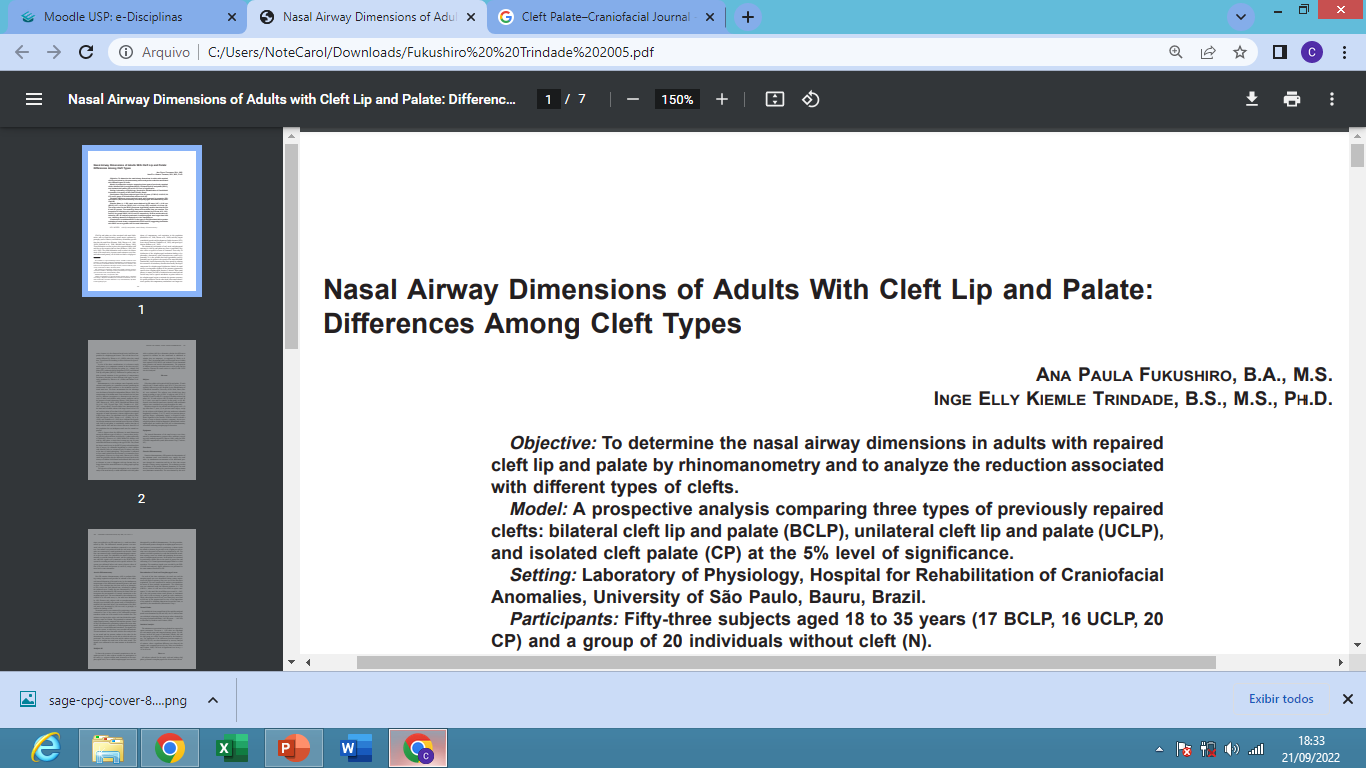 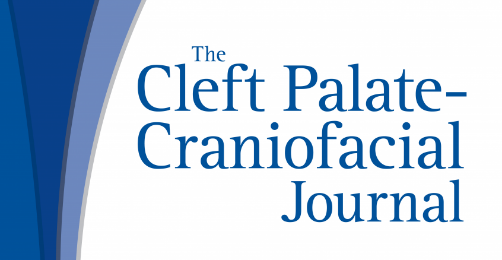 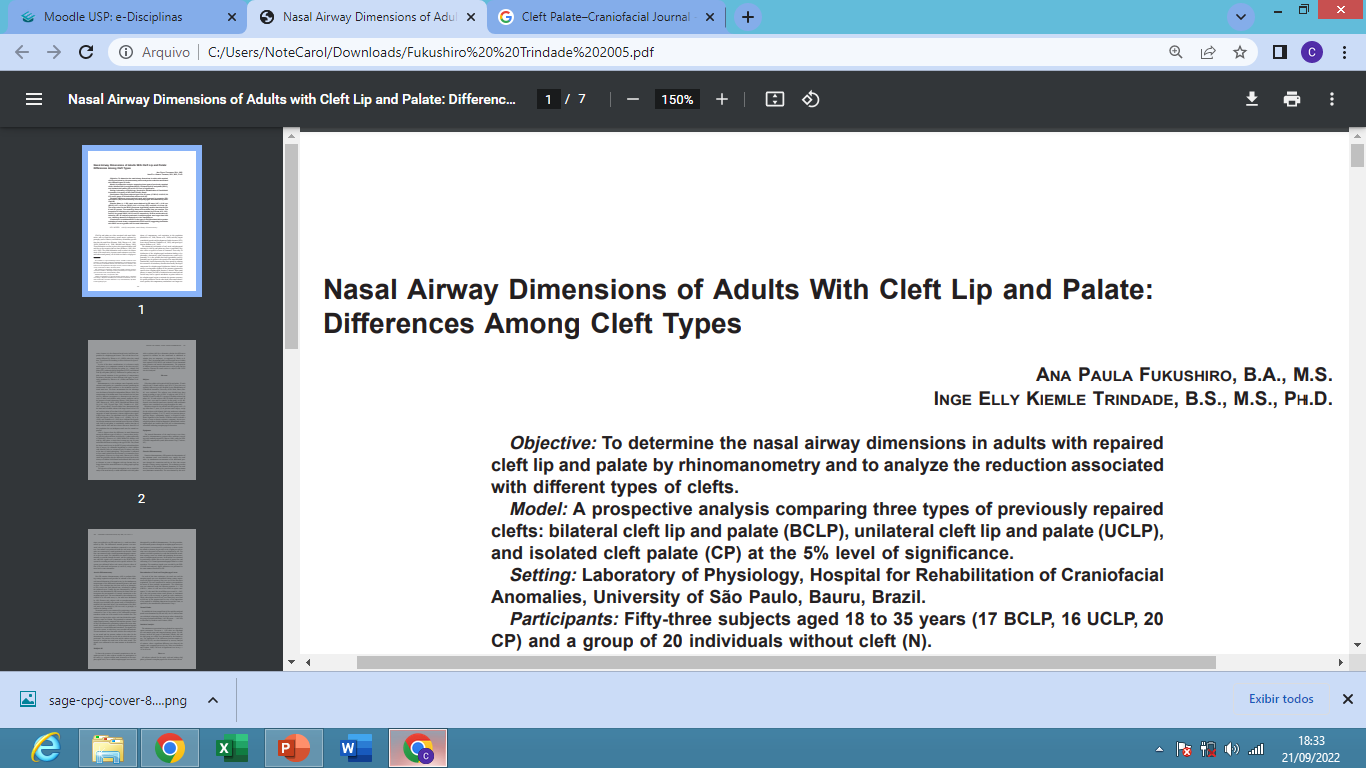 DISCUSSÃO
Observaram maior resistência  do lado fissurado ao medir a  resistência nasal pela  rinomanometria padrão
Sandham e Solow (1987)  Sandham e Murray (1993)  Warren et al. (1998)
Hairfield e Warren (1989)

0,45 0,29 cm² em nove adultos  com esse tipo de fissura
Em relação às fissuras  bilaterais, no presente  estudo a área nasal média  de e 17 indivíduos com  BCLP foi de 0,47 0,16 cm² -  PR
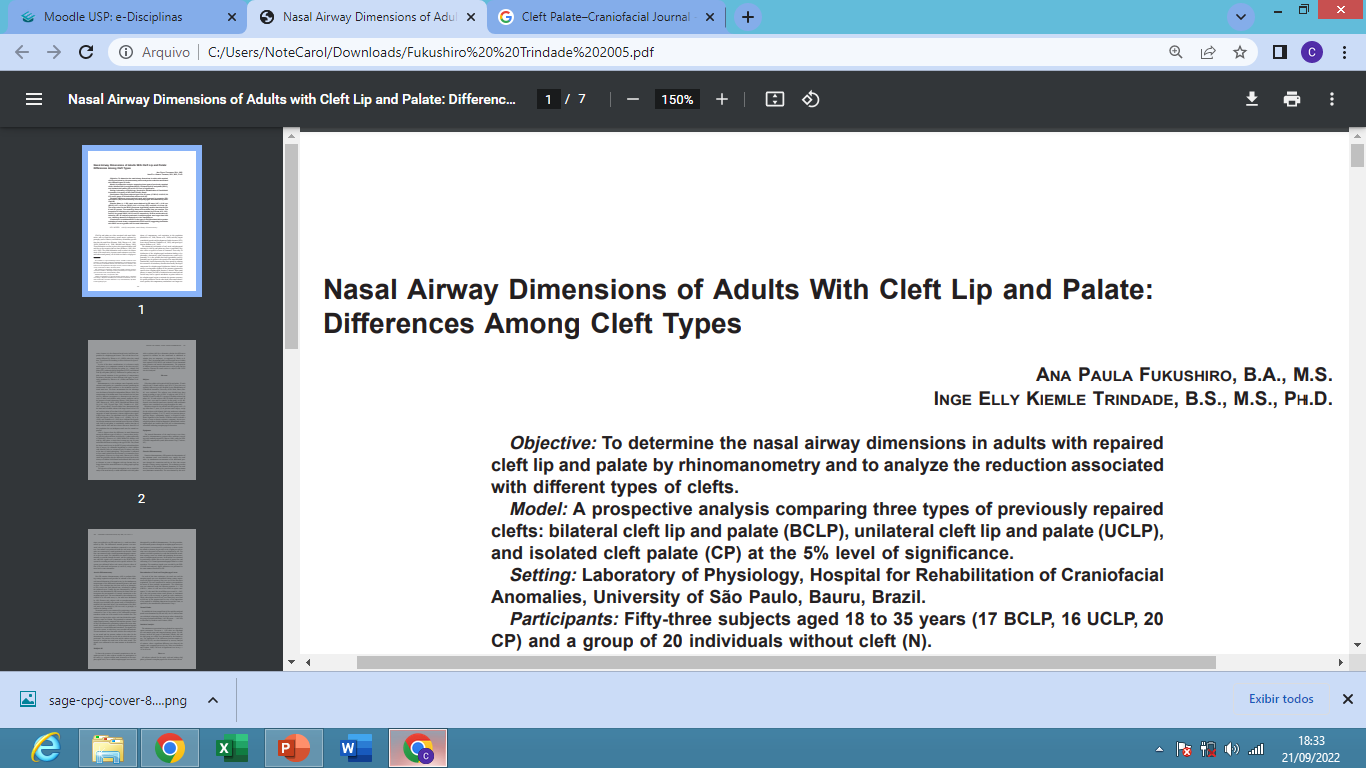 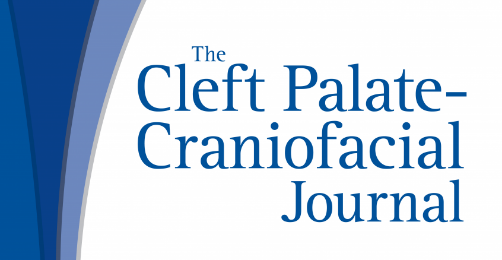 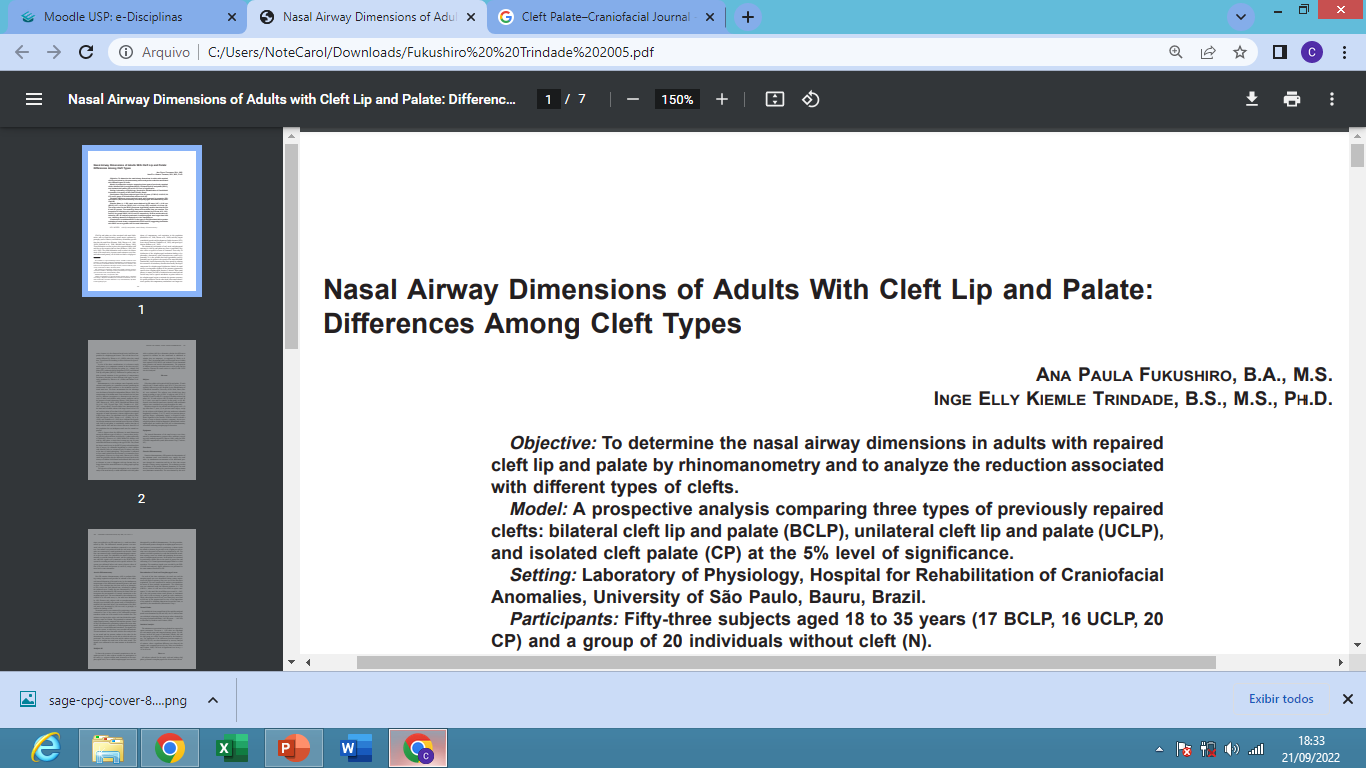 DISCUSSÃO
X
BILATERAL
UNILATERAL
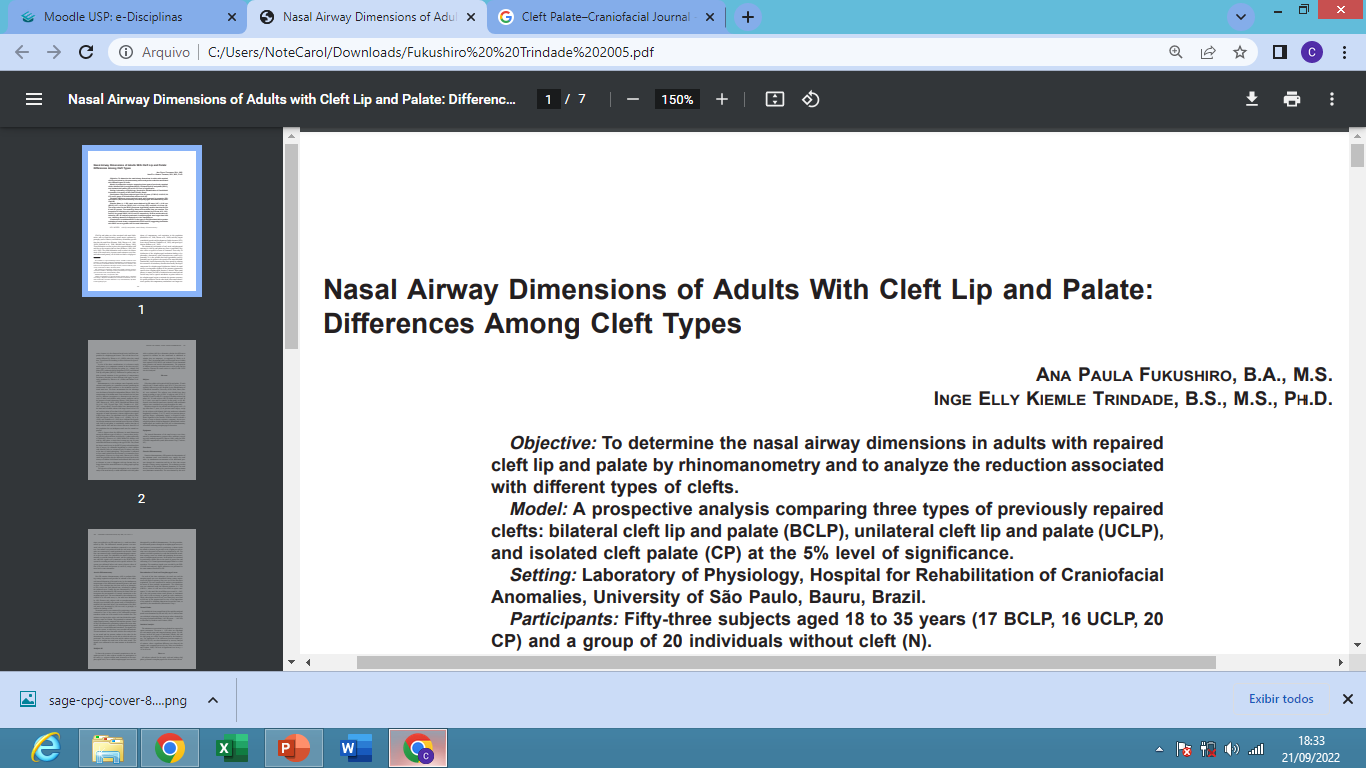 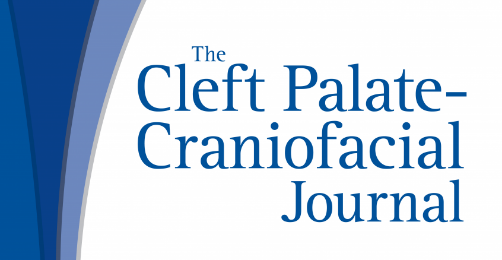 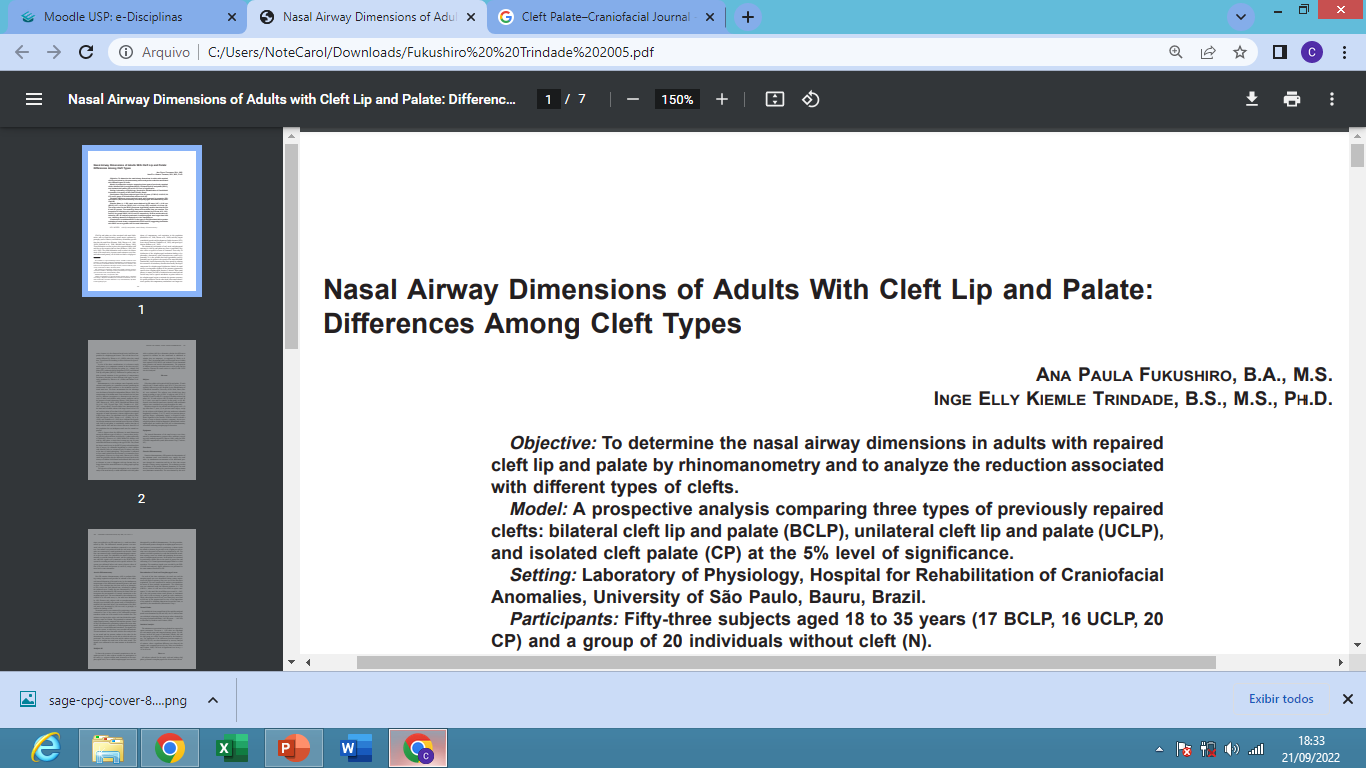 DISCUSSÃO
(Warren et al. (1992a)
(Drake et al., 1993)
Concluíram que a diferença nas dimensões  nasais de crianças previamente relatada  por Warren et al. (1988) tendem a  desaparecer com o tempo.
Este efeito foi confirmado no presente  estudo
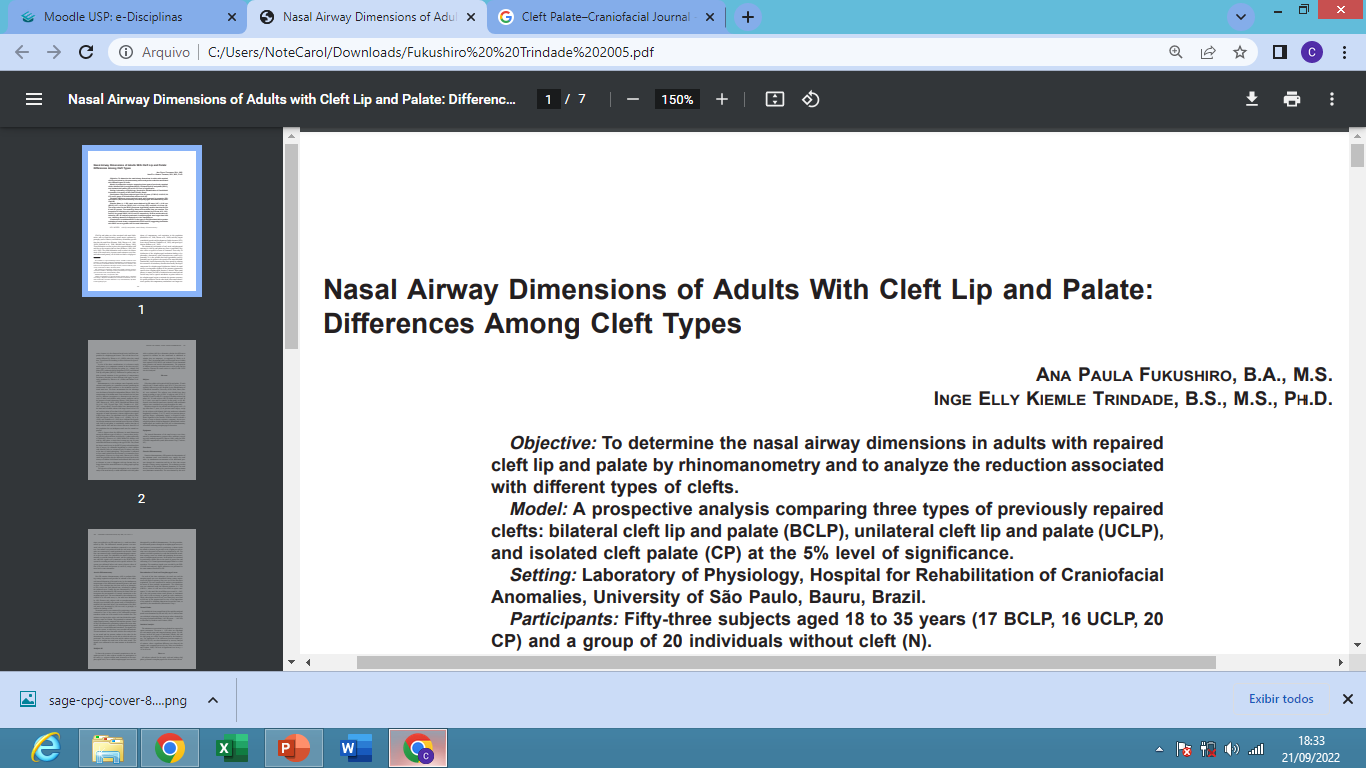 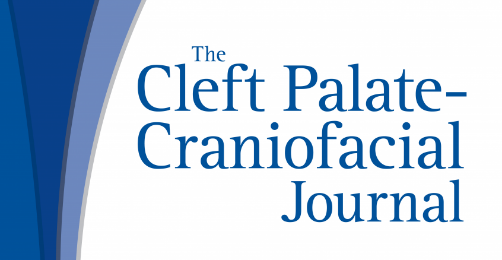 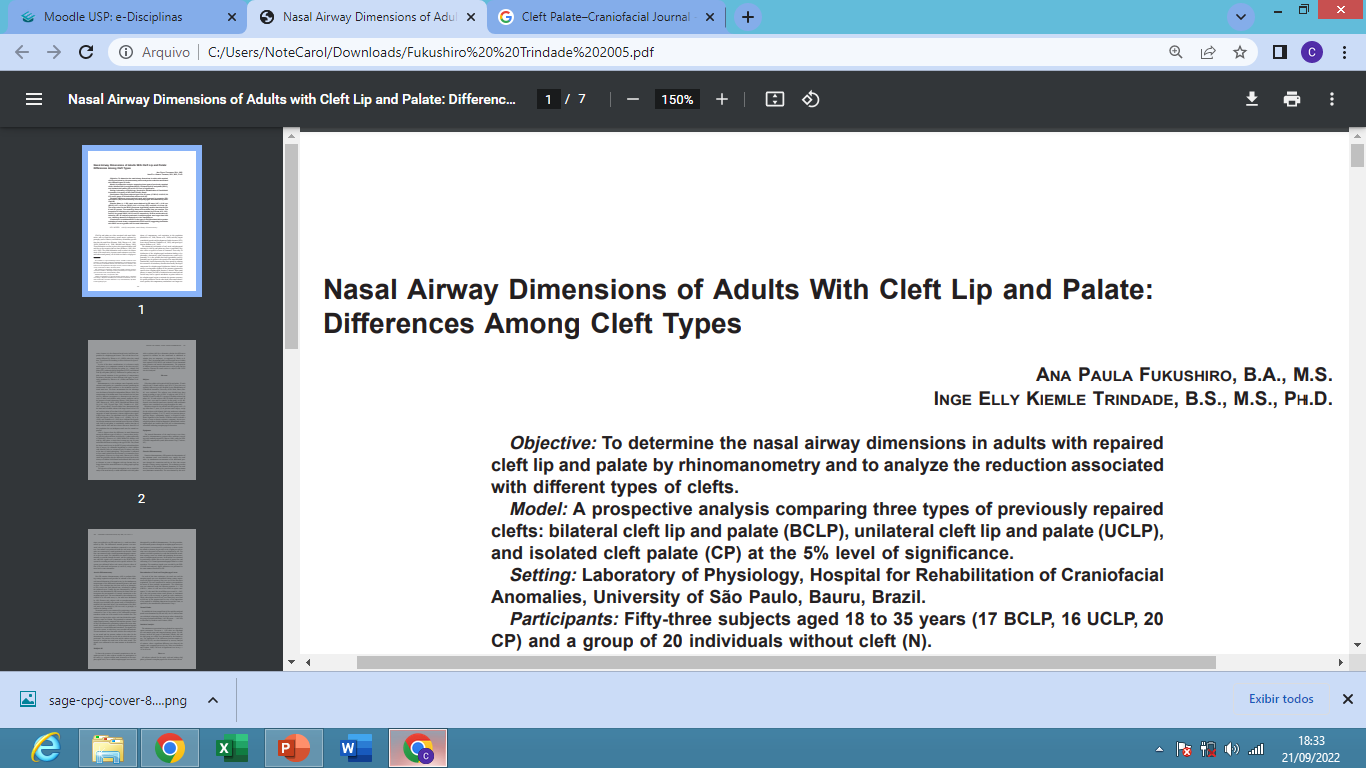 DISCUSSÃO
Em resumo, observou-se por PR e AR que os indivíduos comBFLP  apresentaram uma área nasal média significativamente menor  do que os indivíduos com PC, com os indivíduos comLPUC  apresentando um valor intermediário.
As diferenças entre os grupos foram mais evidentes na análise  dos resultados individuais.
A proporção de indivíduos comevidência de obstrução nasal  (área de 0,40 cm2 ) foi de 41%para o grupo BCLP e 19% para  o grupo UCLP
Assim como no grupo sem fissura, nenhum sujeito  apresentouárea nasal subnorma
PR
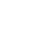 CP
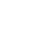 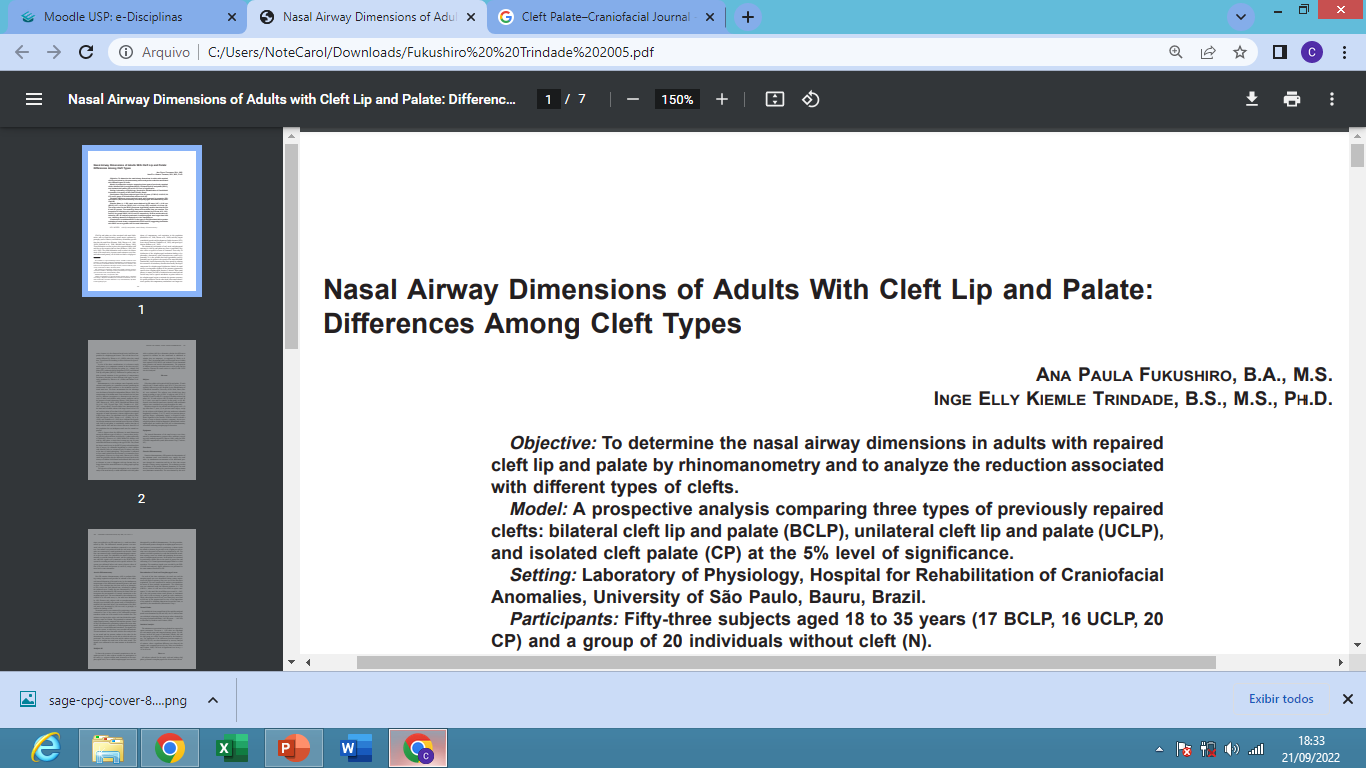 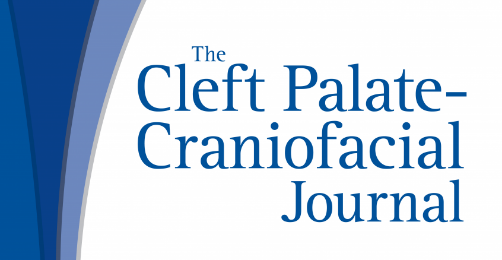 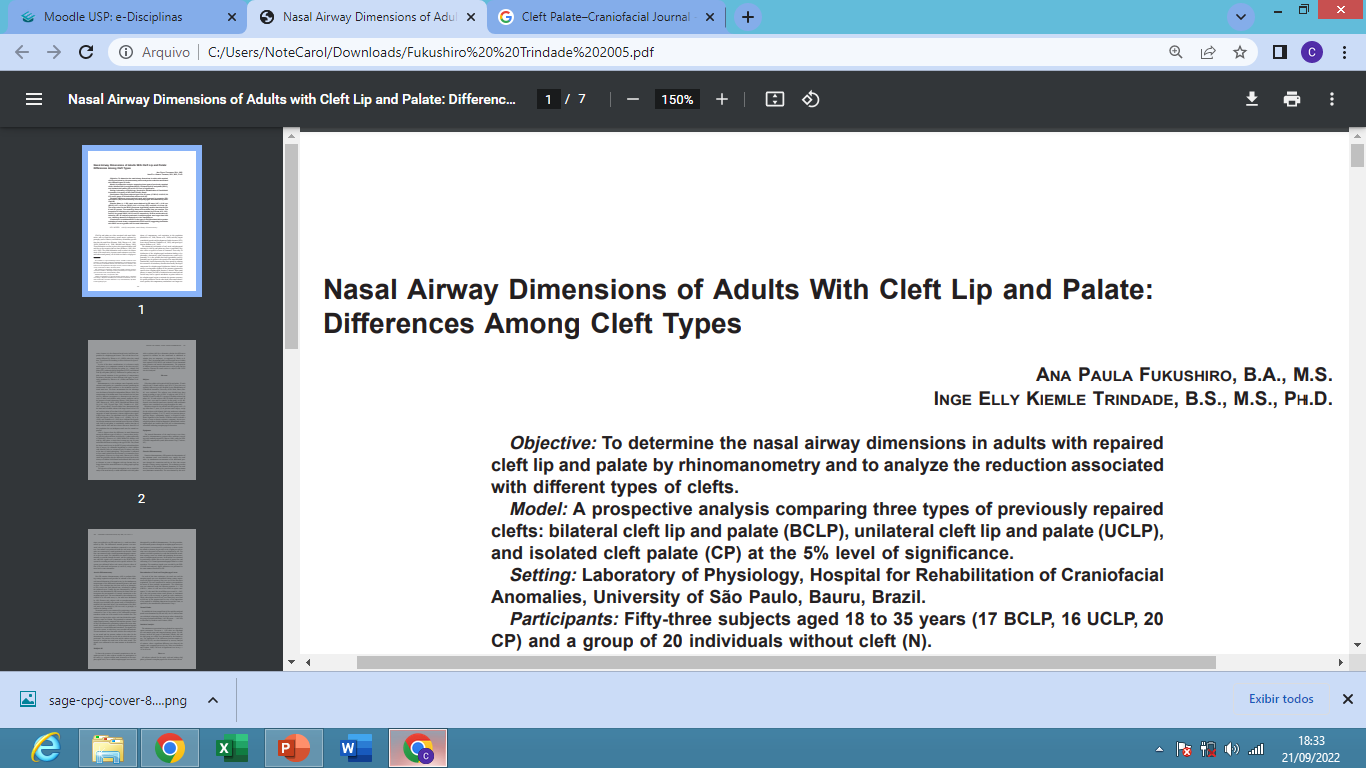 DISCUSSÃO
As diferenças quanto à evidência deobstrução  nasal também foram observadas na RA, que  revelouproporções de 59% no grupo de fissura bilateral,   31% no grupo de fissura unilateral e 5%no grupo de fissura palatina.
 Isso  confirma que adultos com fissura labiopalatina bilateral têm maior risco  de obstrução nasal, em comparação com  aqueles com fissura labiopalatina unilateral ou fissura palatina apenas.
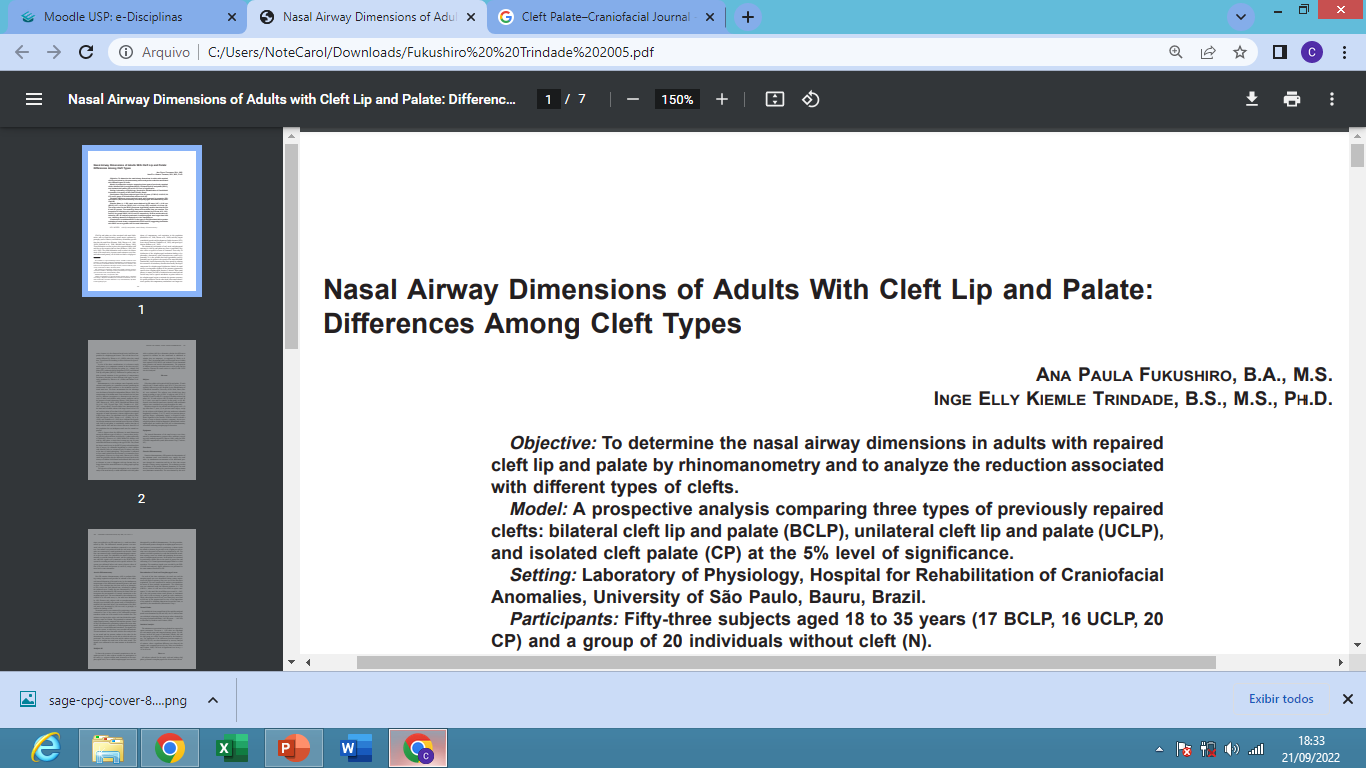 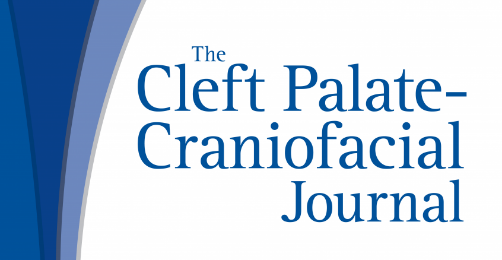 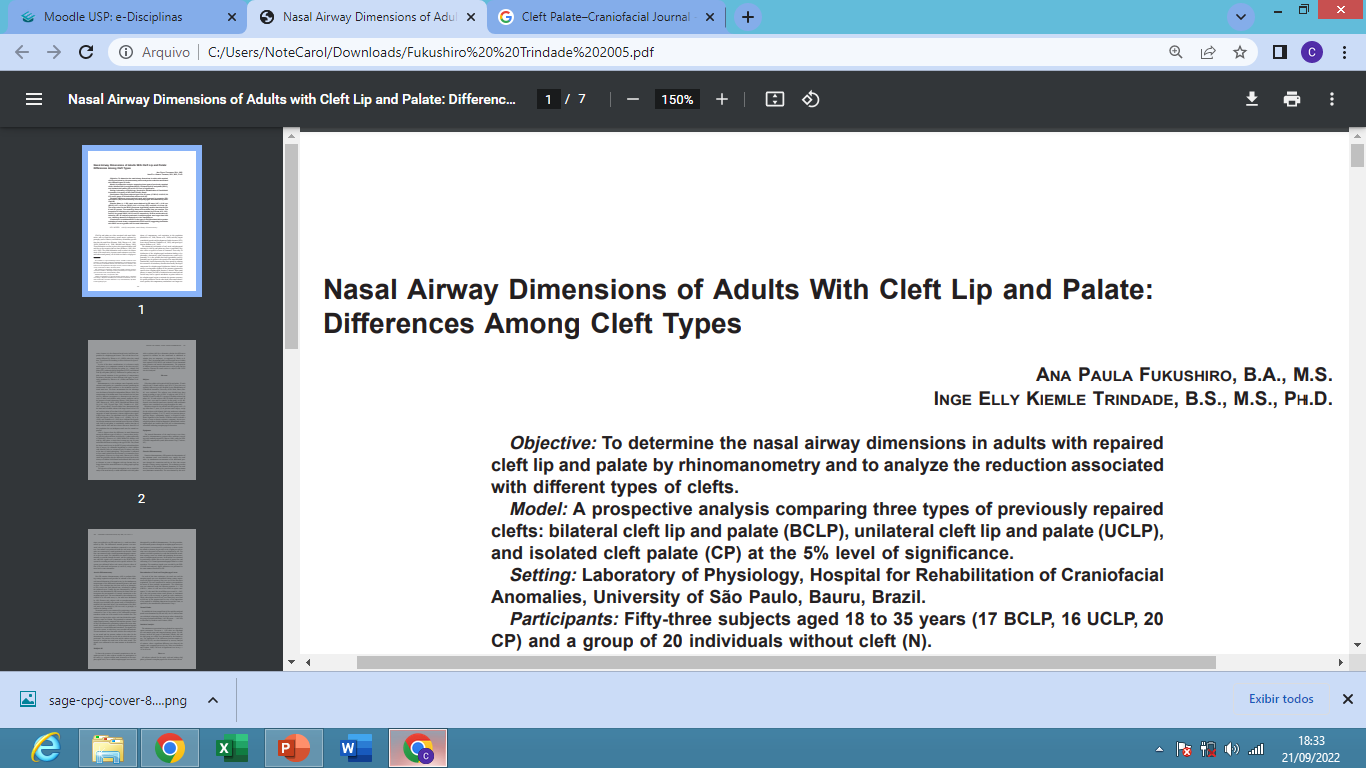 REFERÊNCIAS
LIMA, Thiago Freire. Análise tridimensional das vias aéreas  superiores de pacientes com fissura labiopalatina e  discrepância maxilomandibular. Tese de Doutorado.
Universidade de São Paulo.
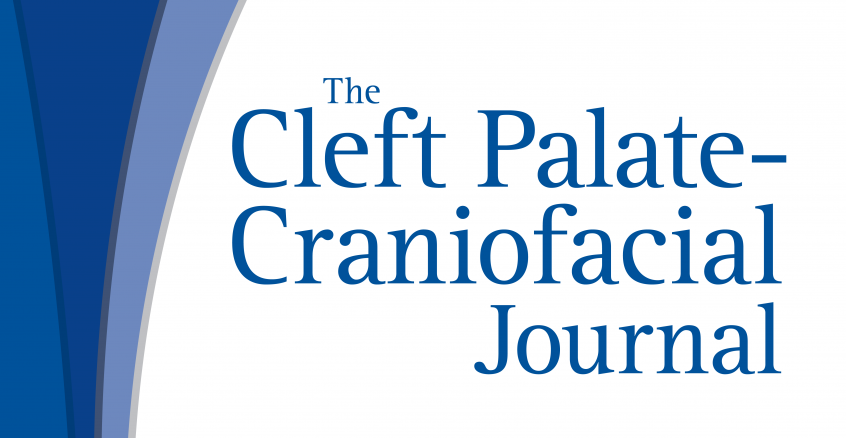 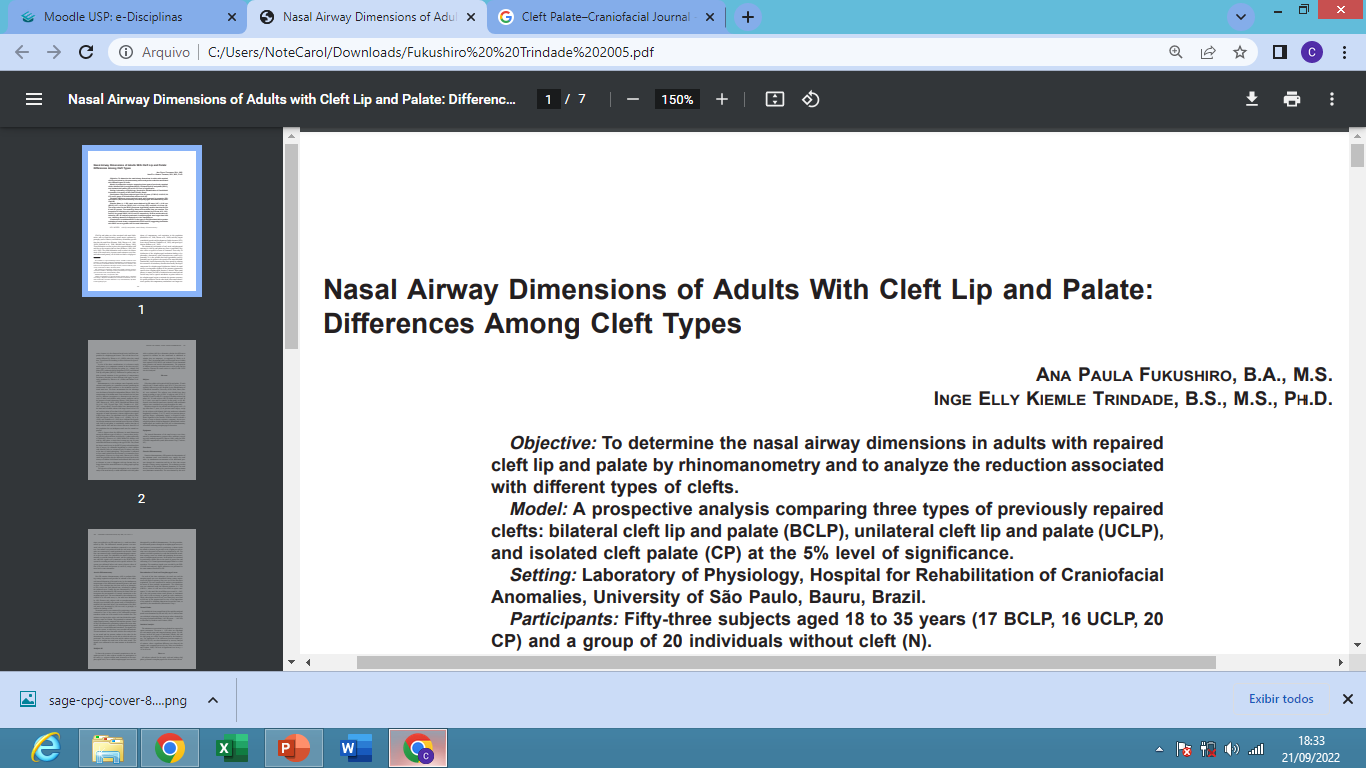 Bharbara Marinho Barcellos
 
Caroline Chepernate

Laisa Bruna Ribeiro Lima
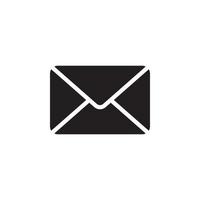 bharbarambarcellos@usp.br
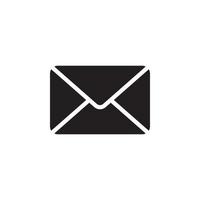 carol.chepernate@usp.br
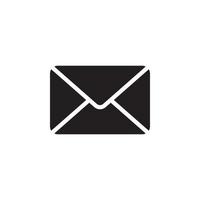 laisabrunaadm05@usp.br
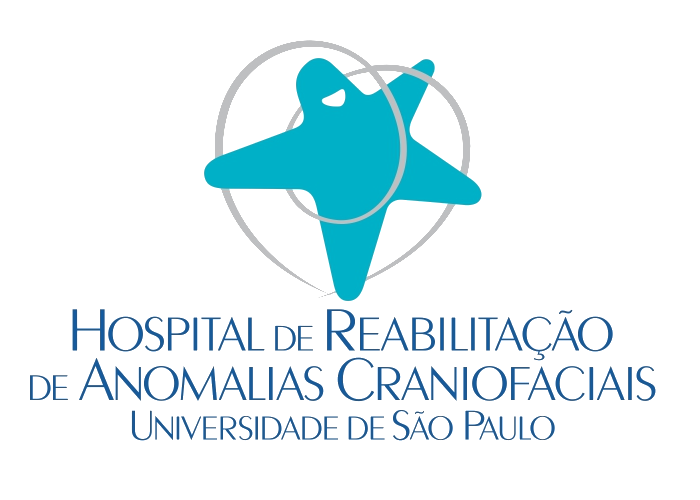 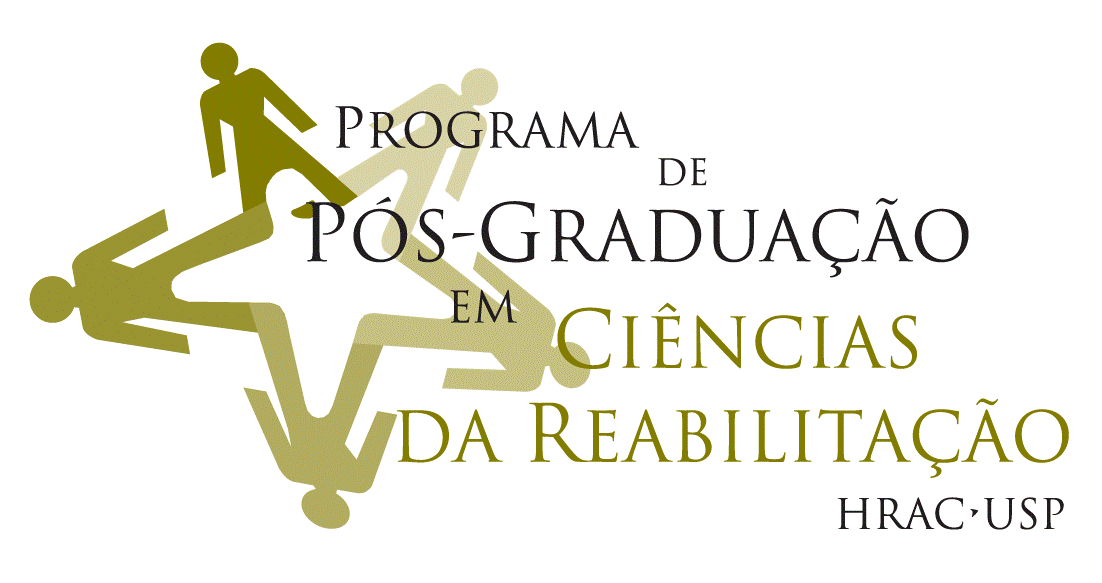 Disciplina Distúrbios da Comunicação nas Anomalias Craniofaciais
Programa de pós-graduação em Ciência da Reabilitação HRAC-USP